Old Spec Q’s
Power
SAM
SAM
2018
2019
2019
SAM
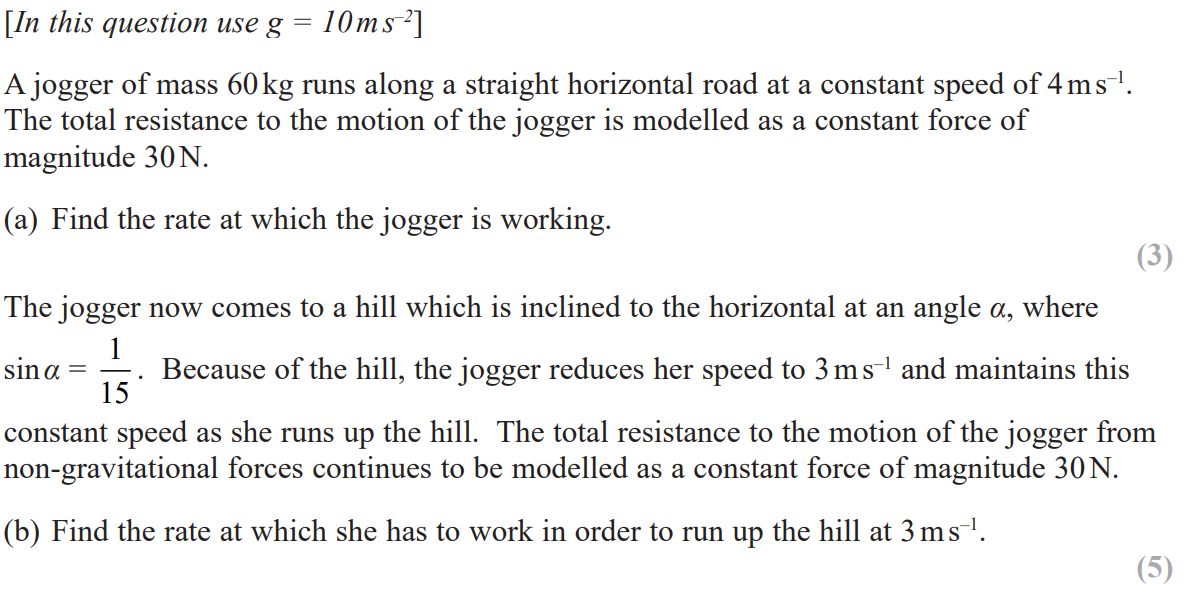 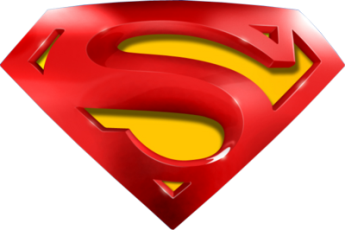 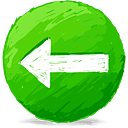 SAM
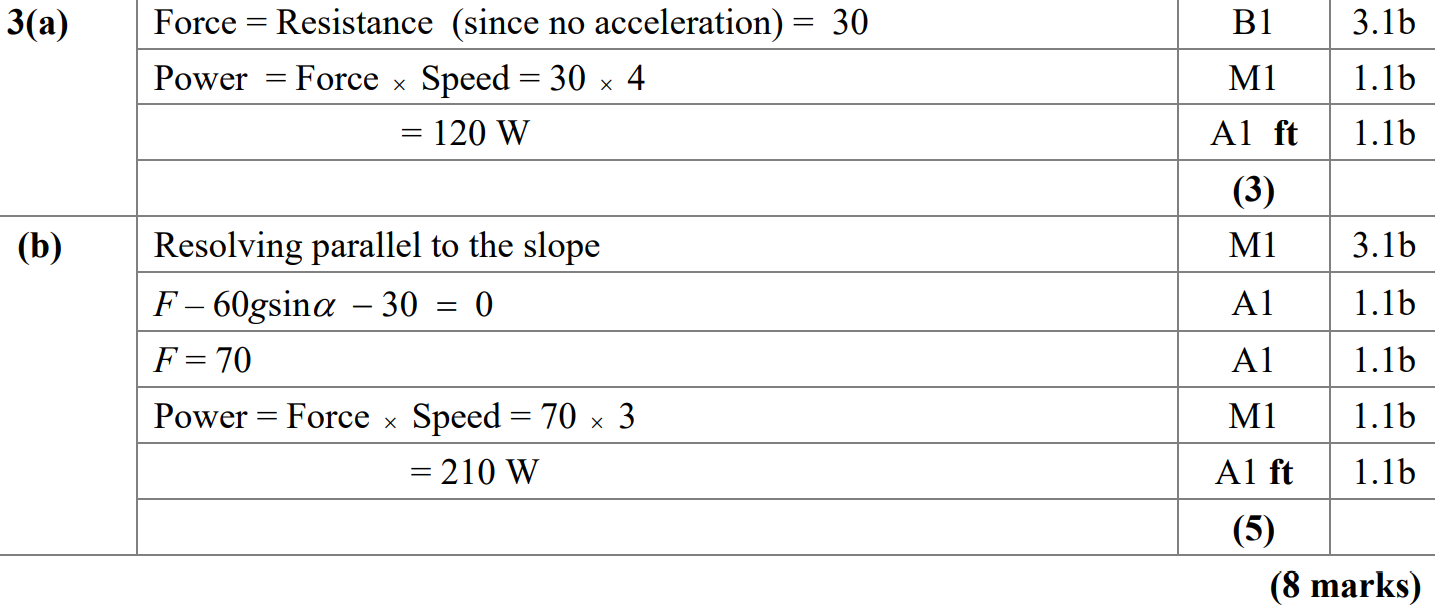 A
B
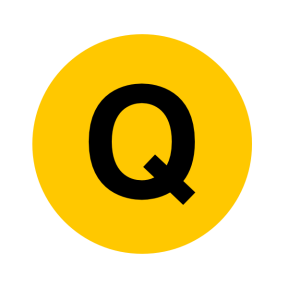 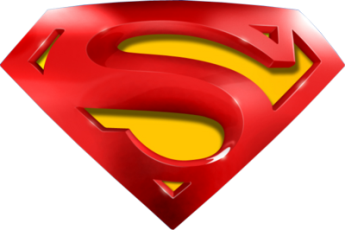 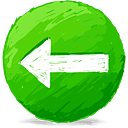 SAM
A notes
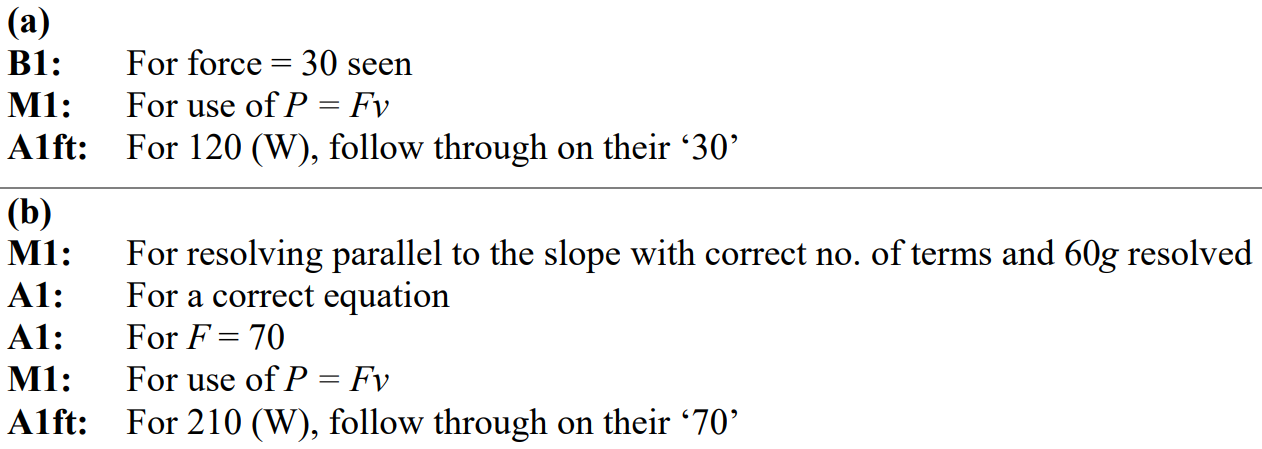 B notes
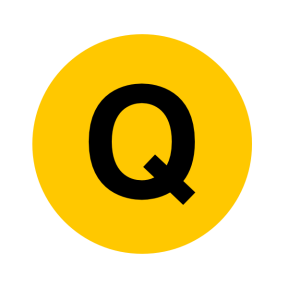 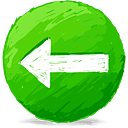 2018
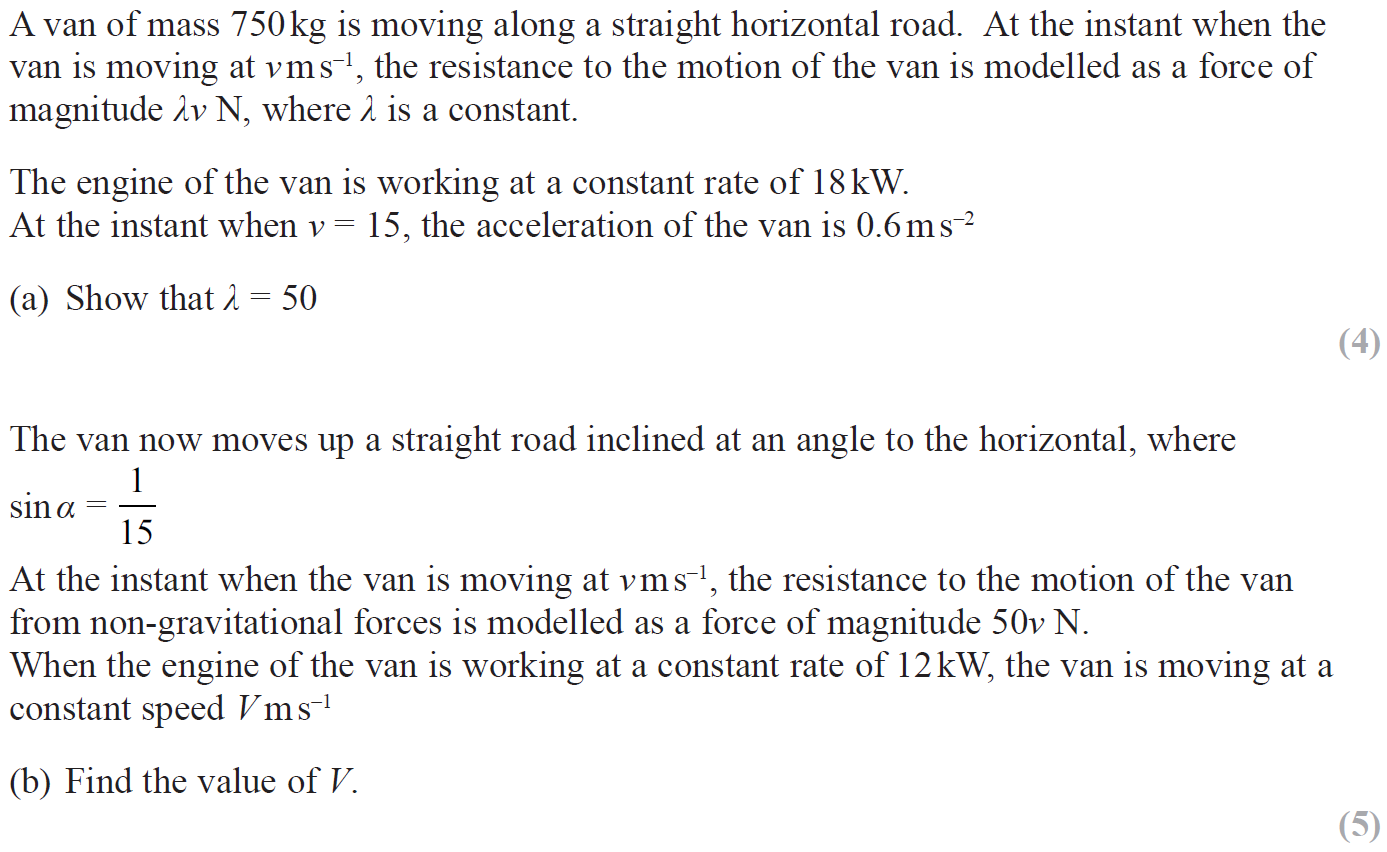 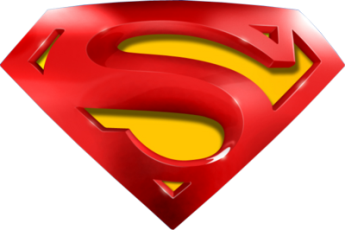 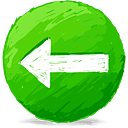 2018
A
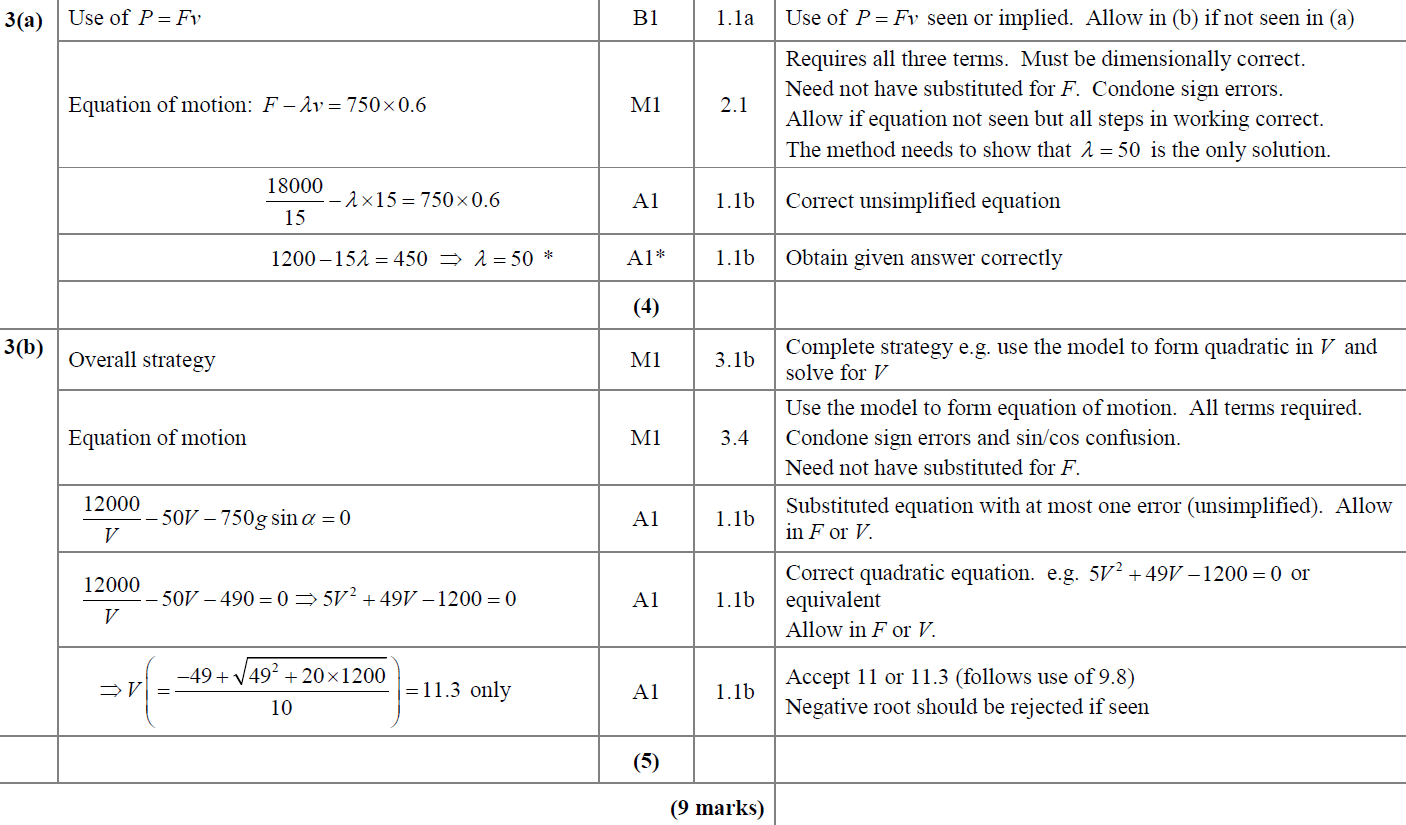 B
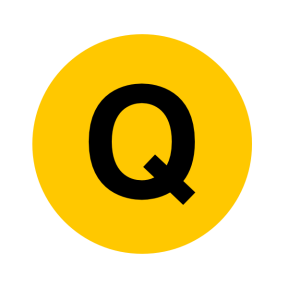 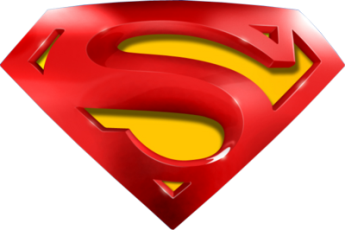 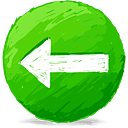 2018
A (SF)
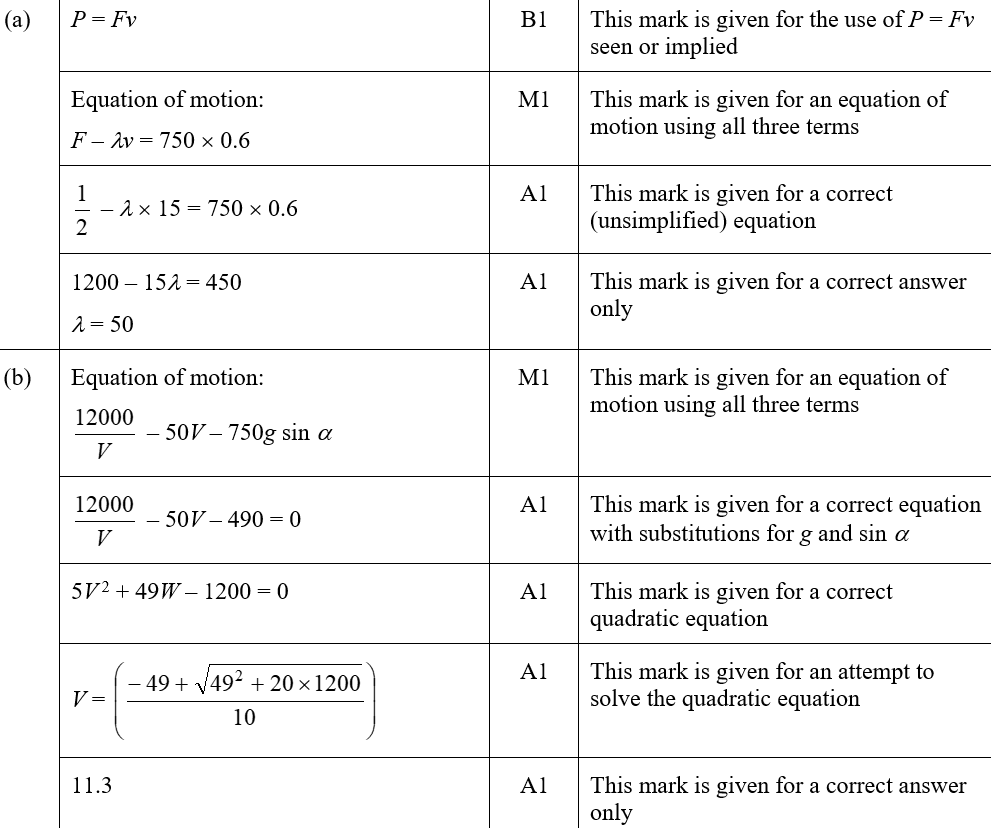 B (SF)
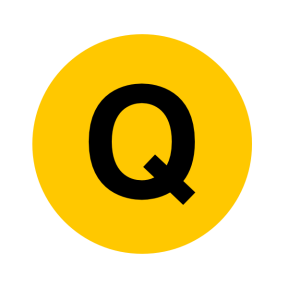 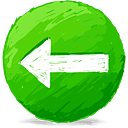 2019
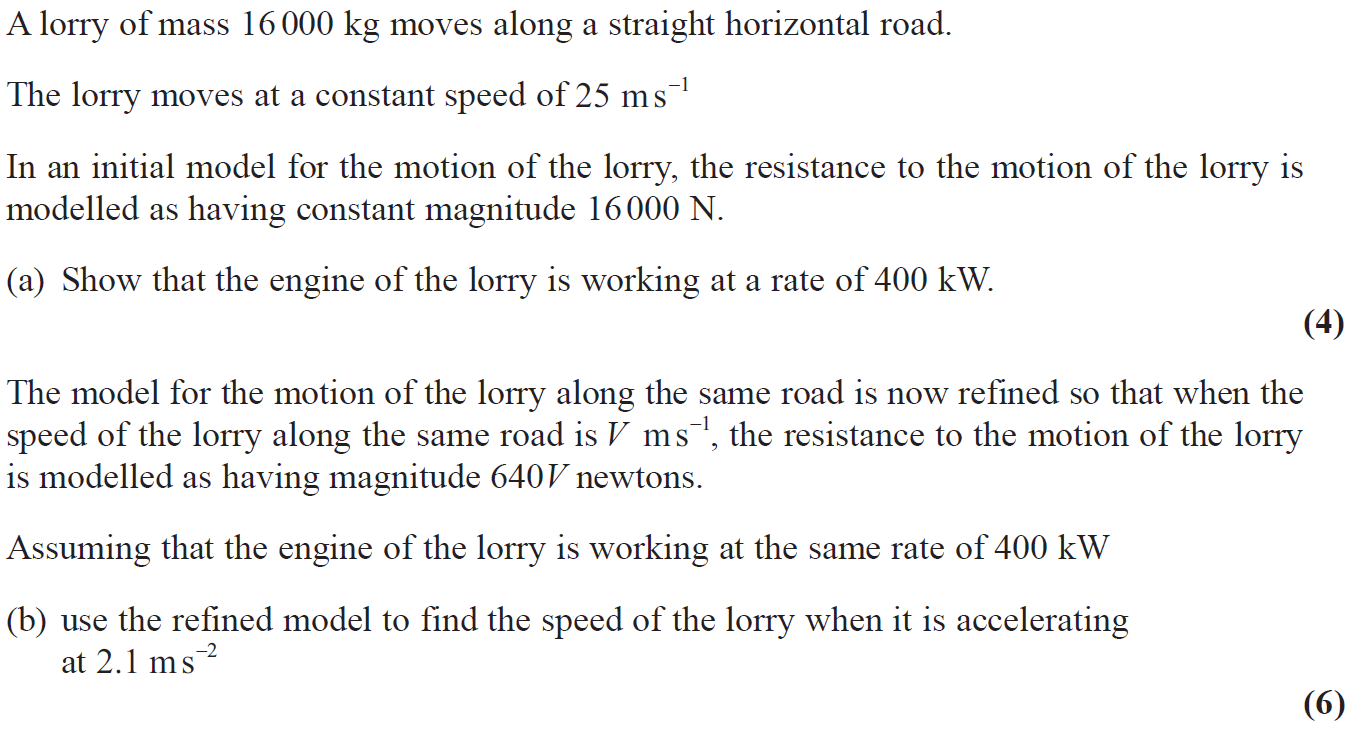 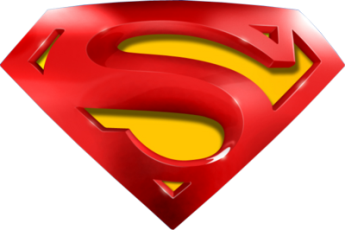 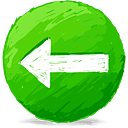 2019
A
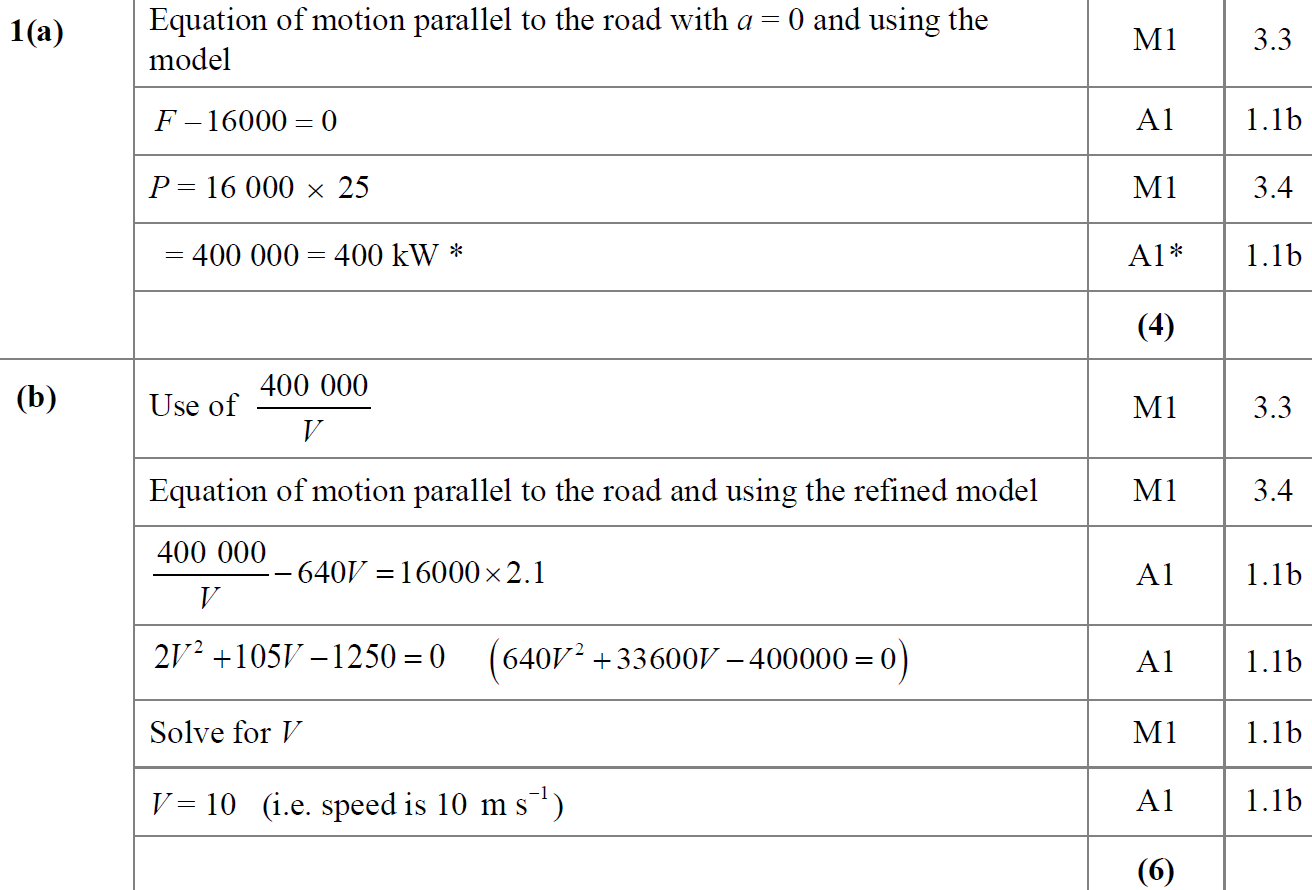 B
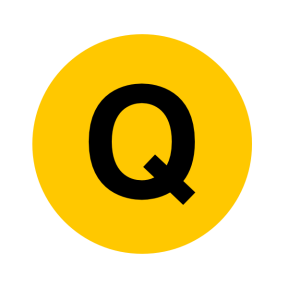 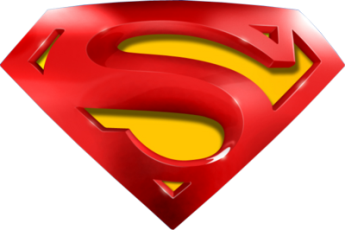 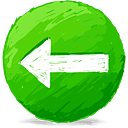 2019
A notes
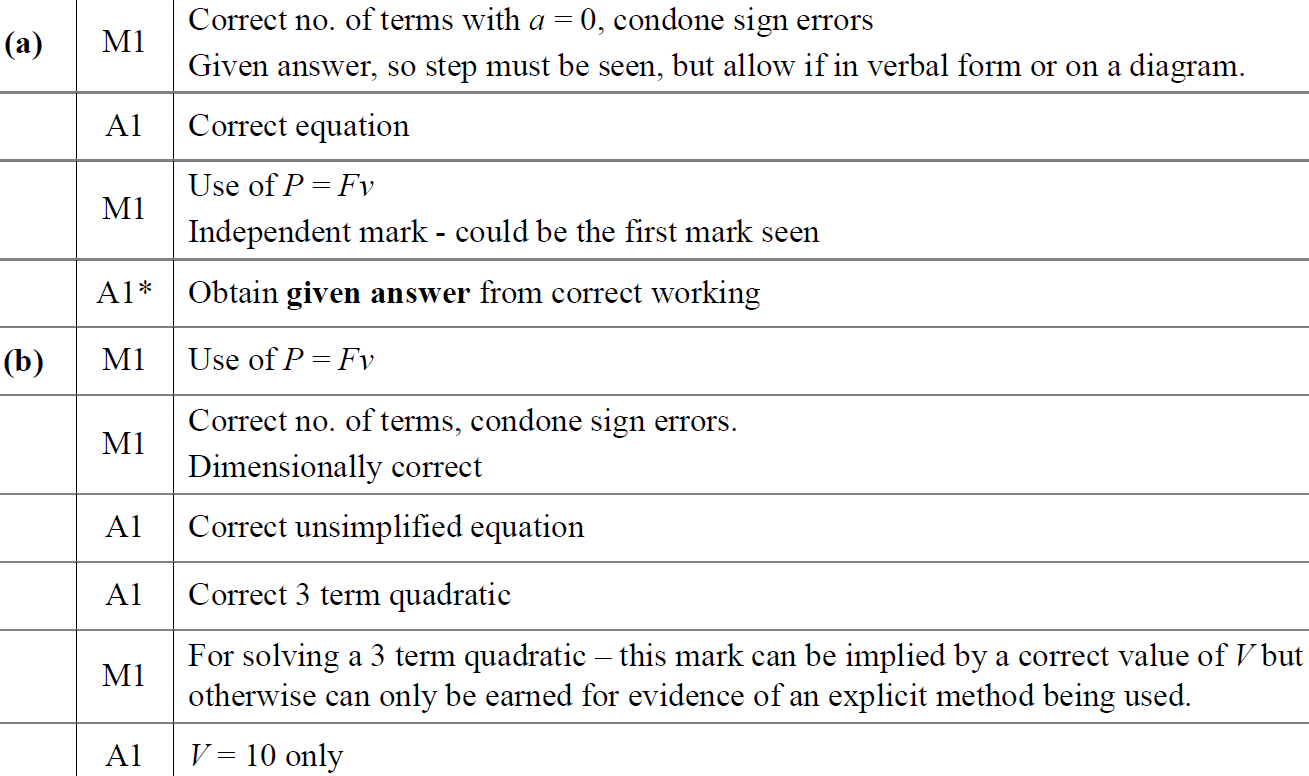 B notes
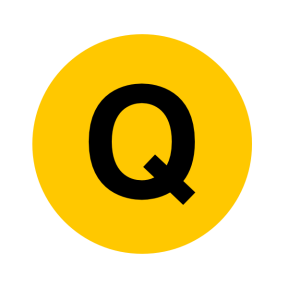 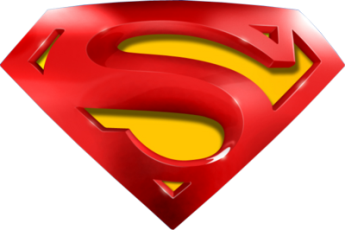 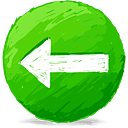 2019
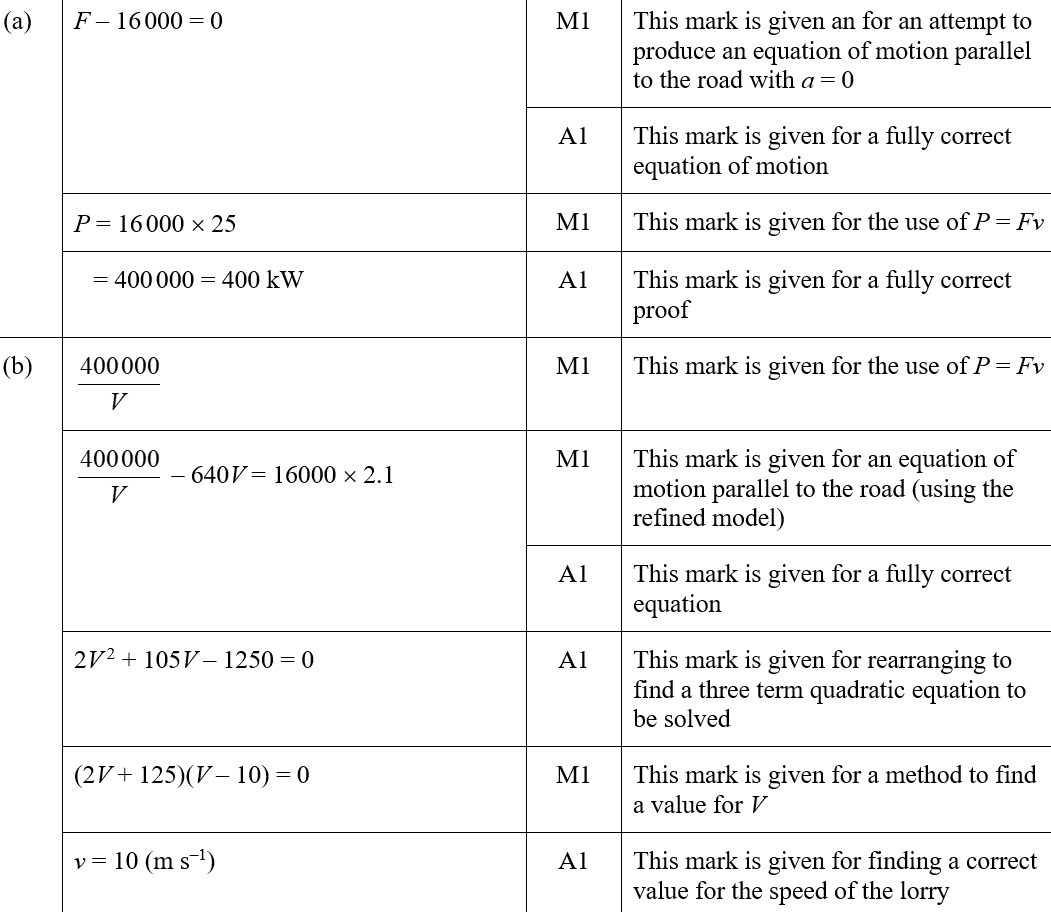 A (SF)
B (SF)
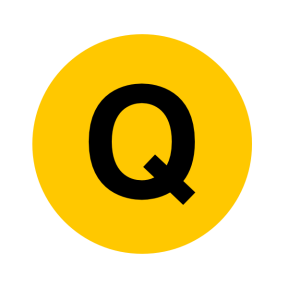 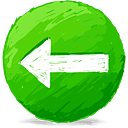 SAM
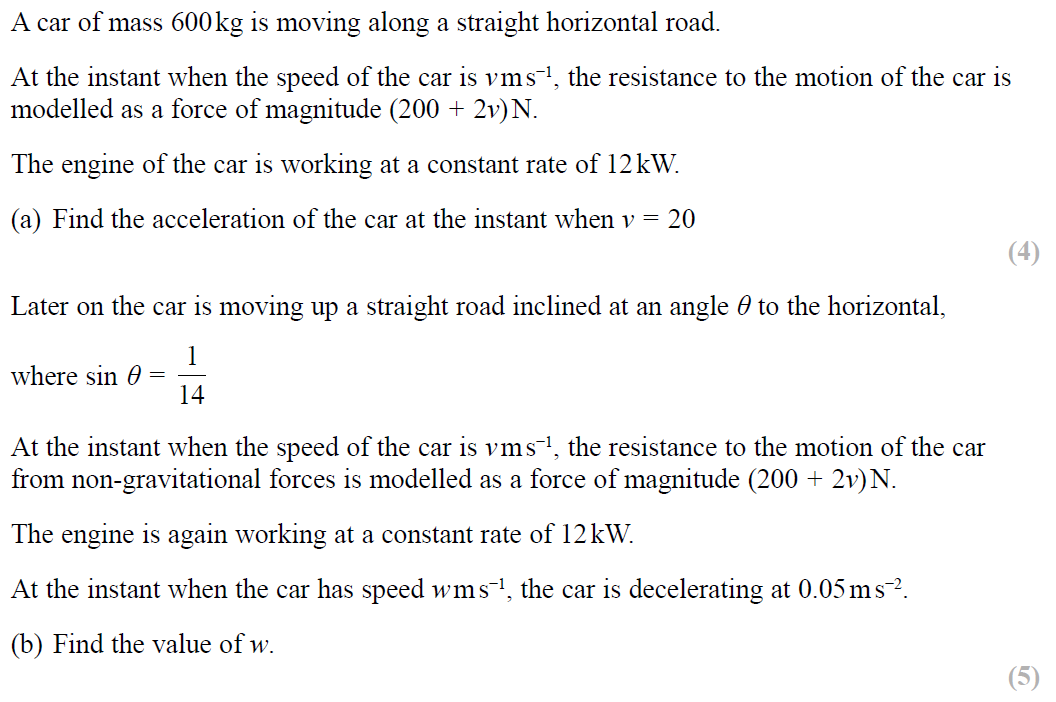 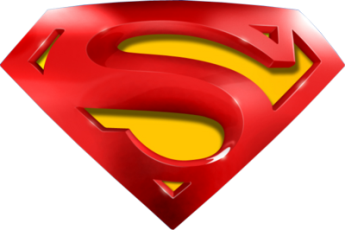 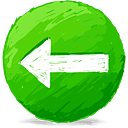 SAM
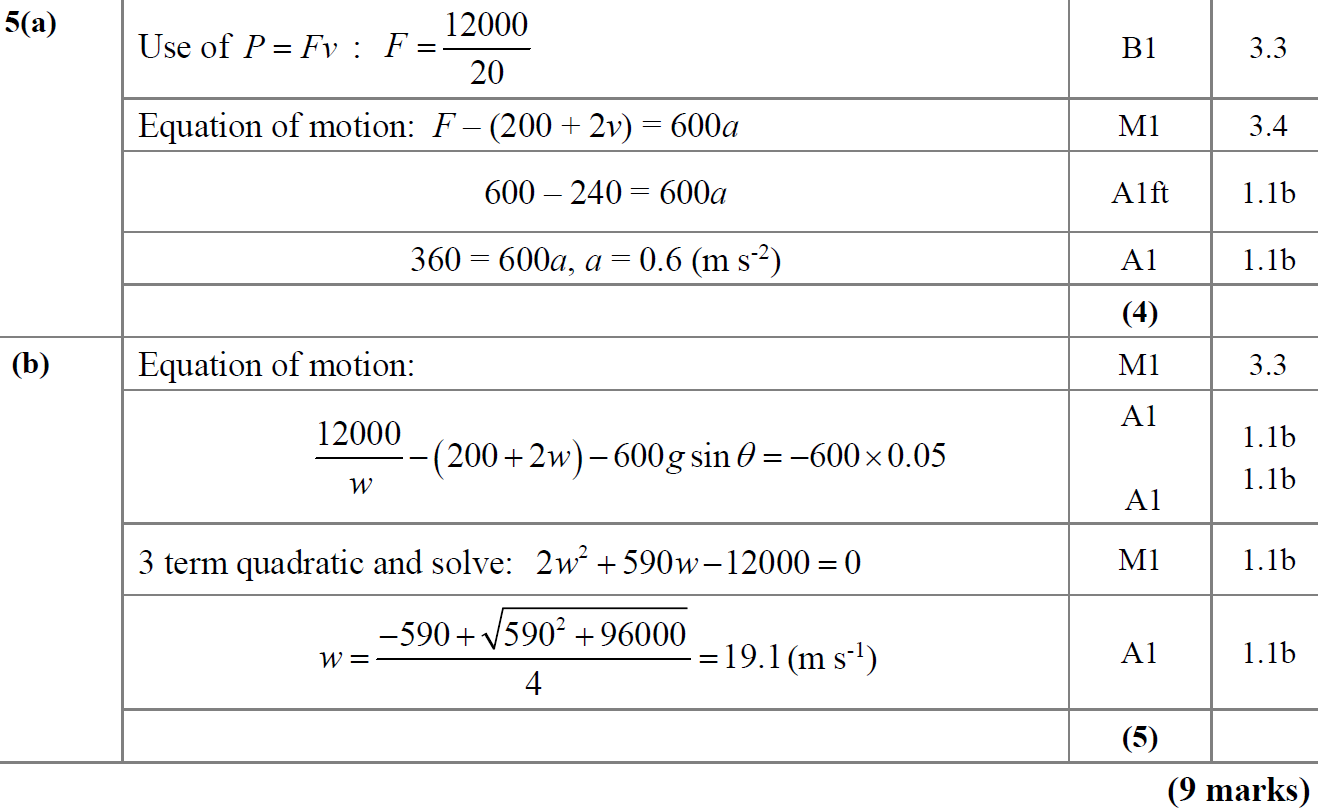 A
B
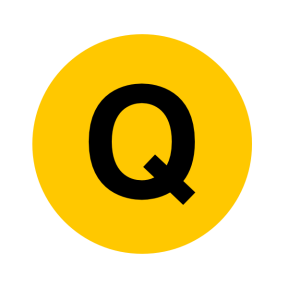 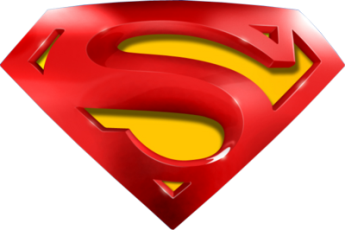 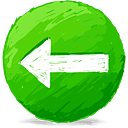 SAM
A notes
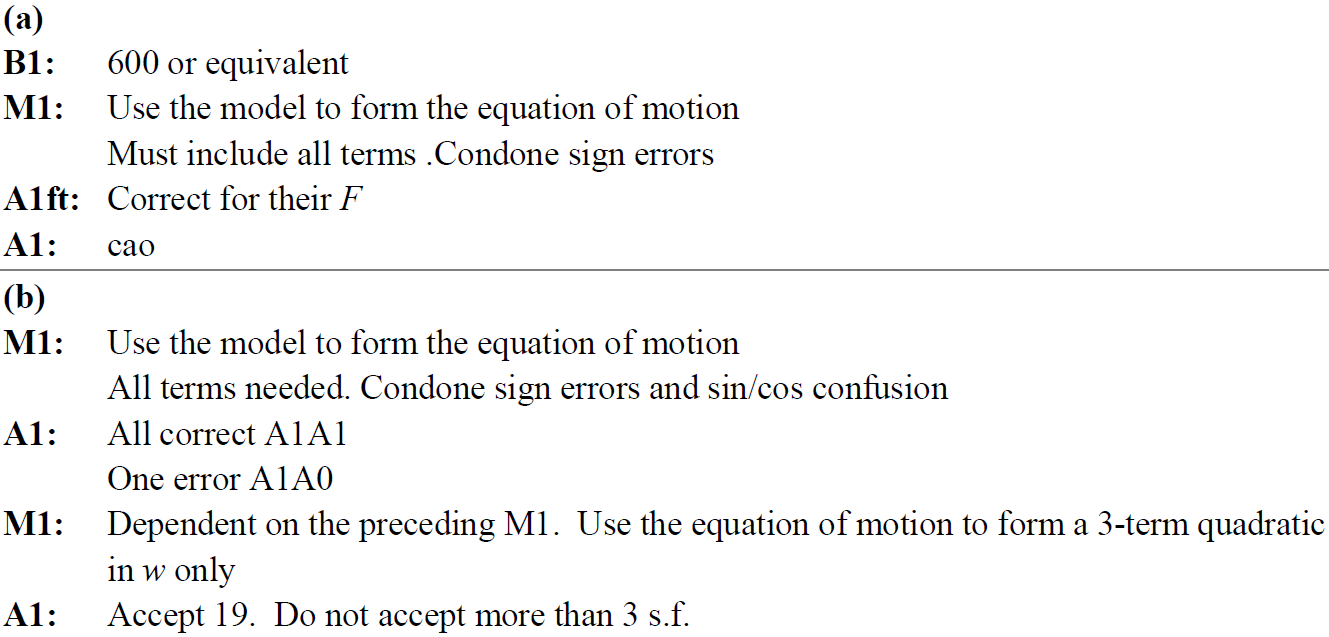 B notes
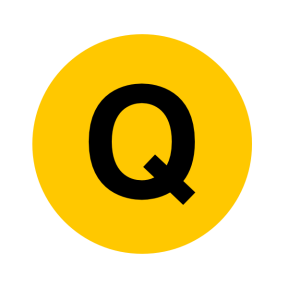 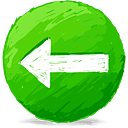 2019
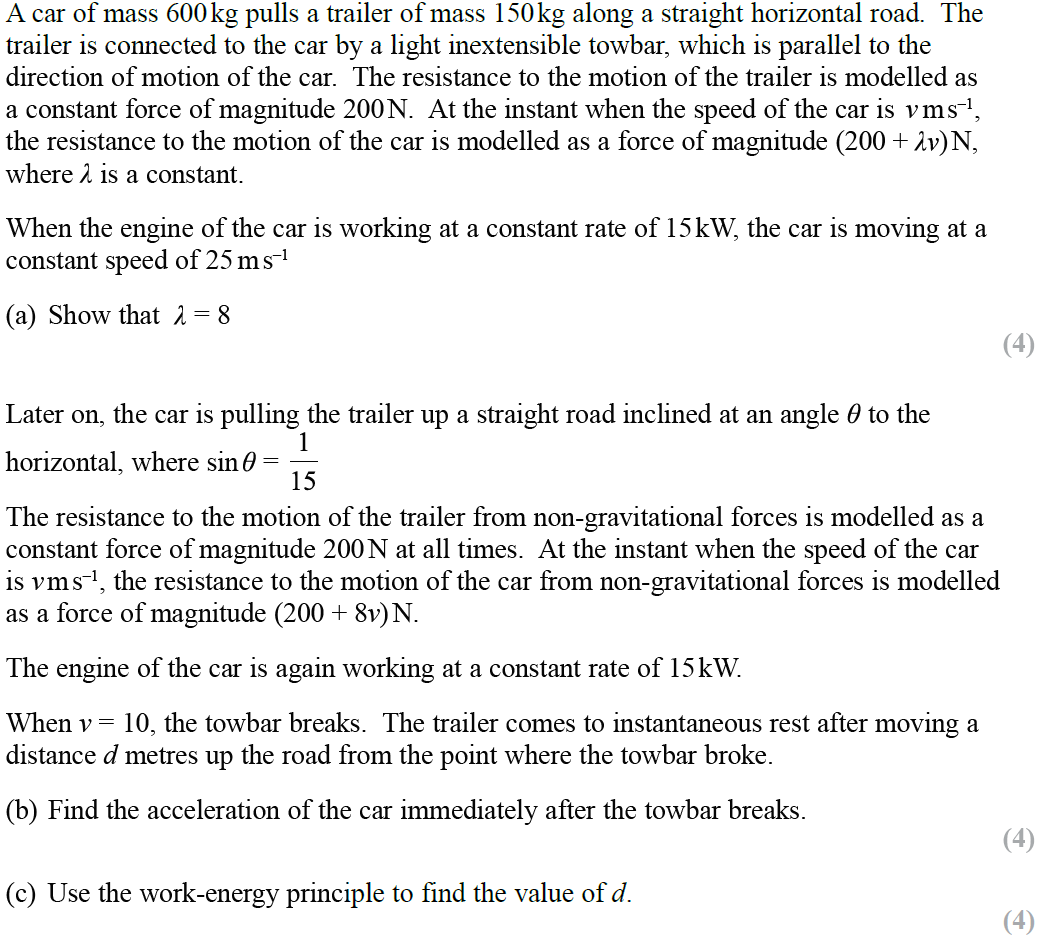 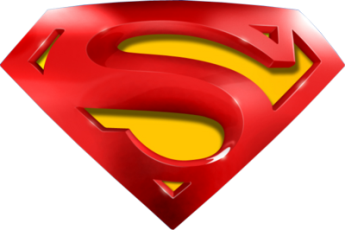 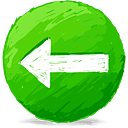 2019
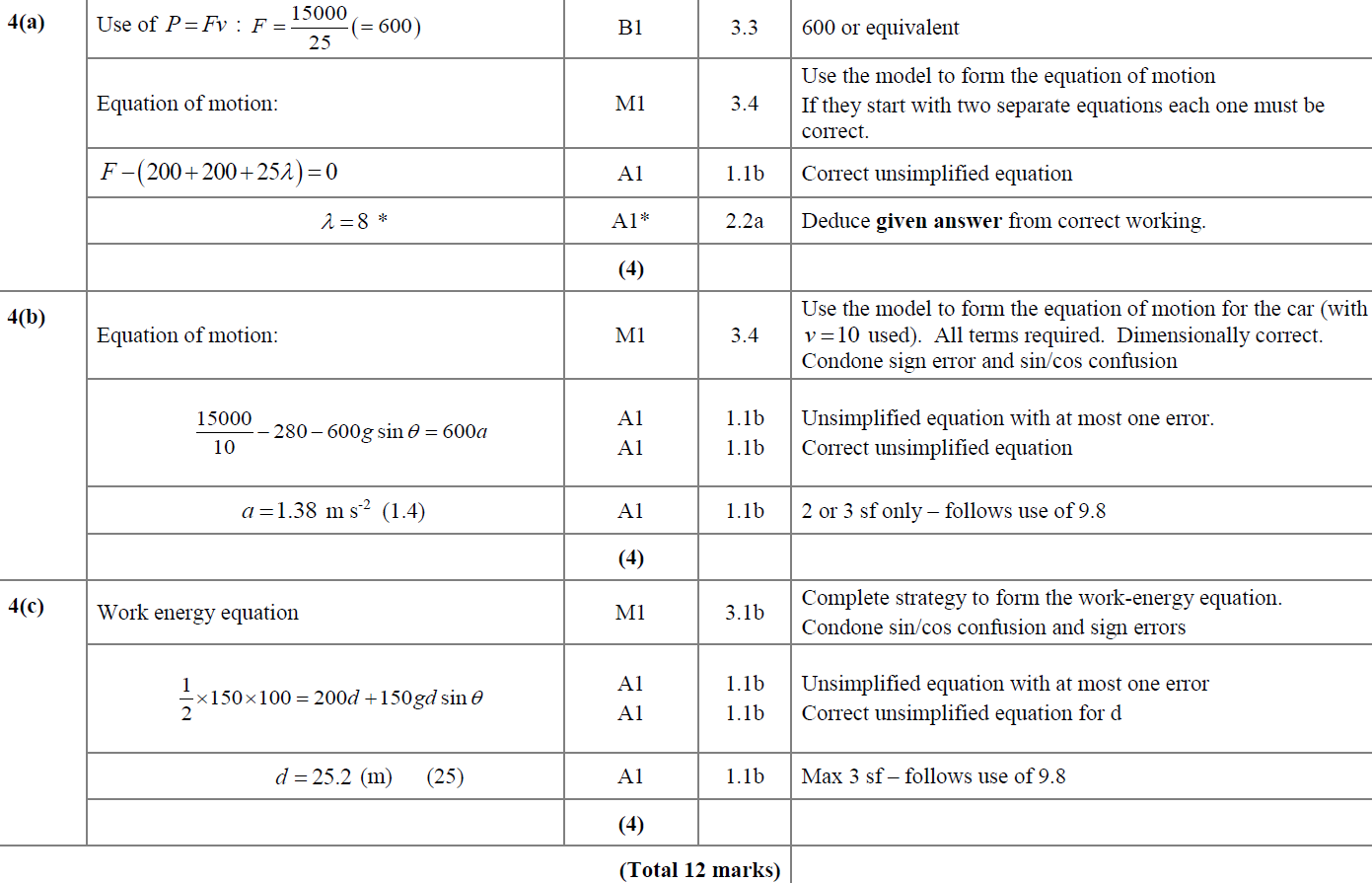 A
B
C
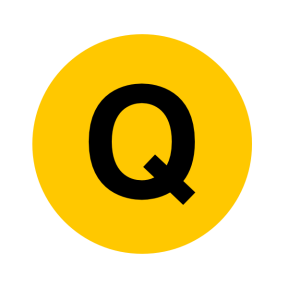 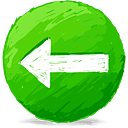 New Spec Q’s
Old Spec Power
Jan 2002
June 2005
Jan 2009
Jan 2013
June 2018
Jan 2006
May 2009
June 2002
June 2013 (R)
June 2019
Jan 2003
June 2006
Jan 2010
June 2014
June 2003
Jan 2007
June 2010
June 2014 (R)
Jan 2004
June 2007
Jan 2011
June 2015
June 2004
Jan 2008
June 2011
June 2016
Jan 2005
May 2008
May 2012
June 2017
Jan 2002
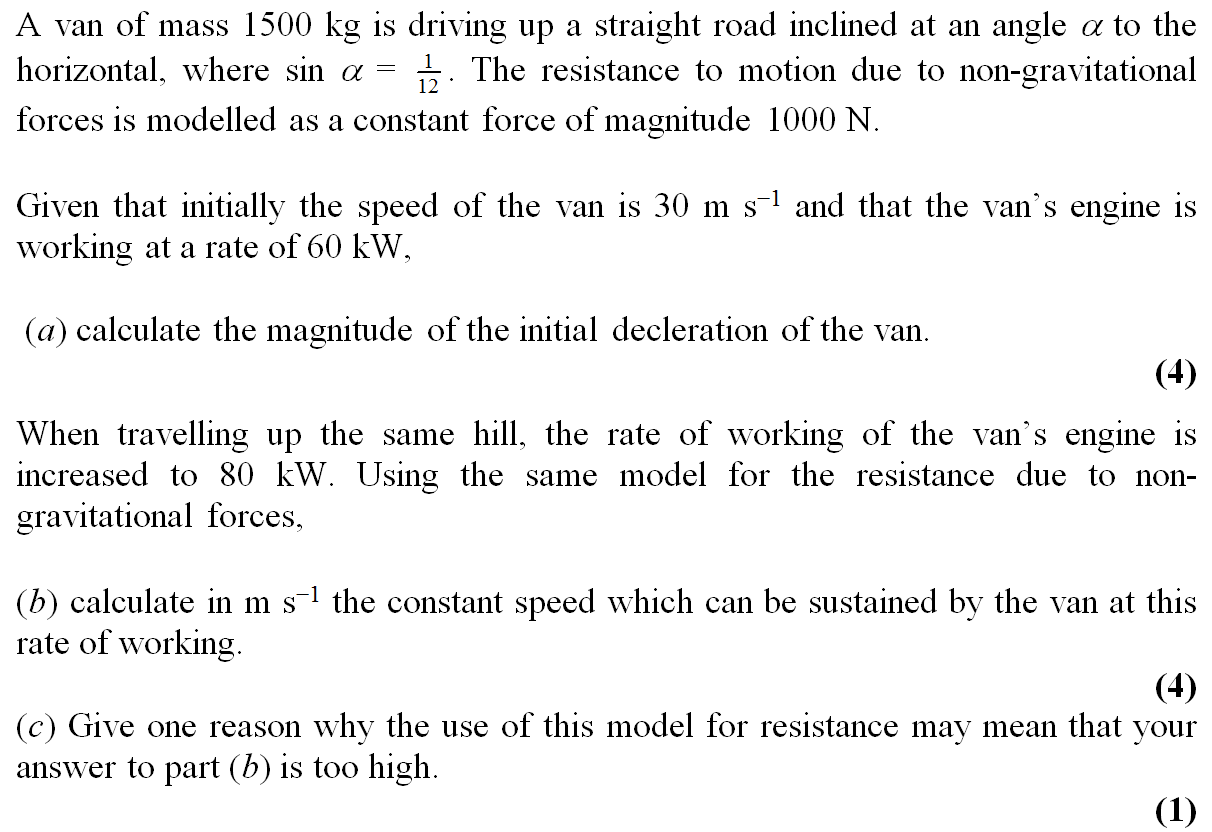 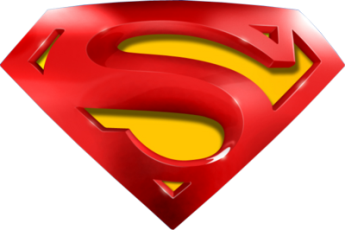 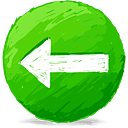 Jan 2002
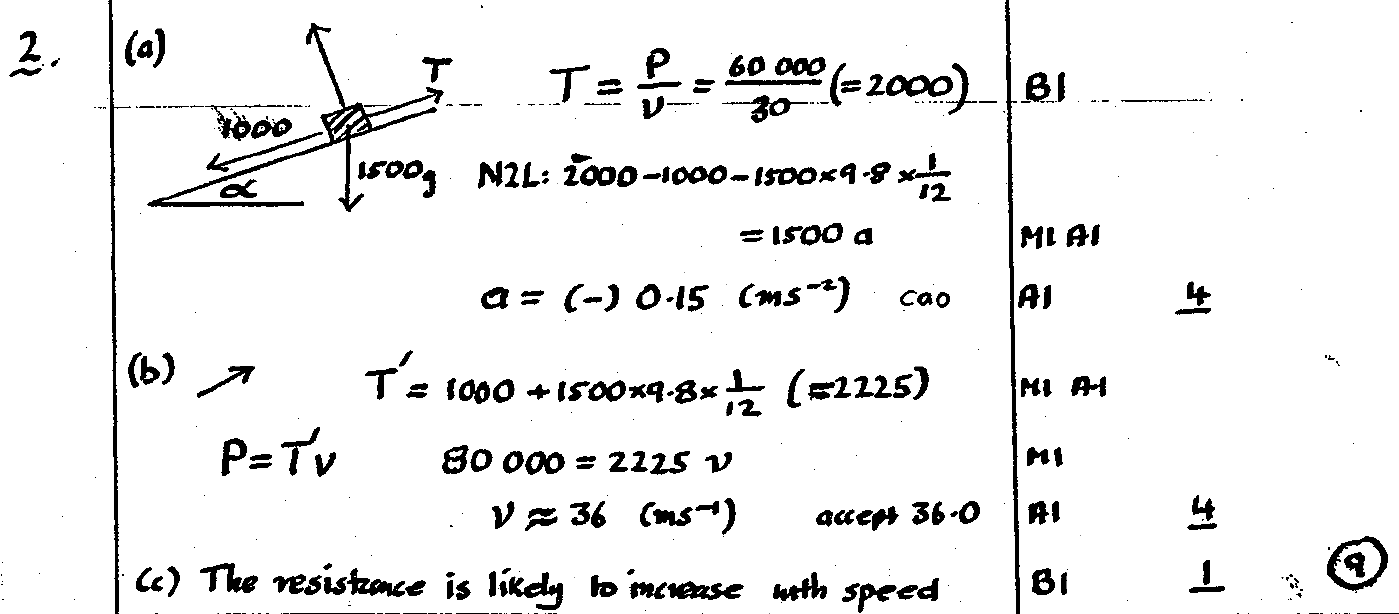 A
B
C
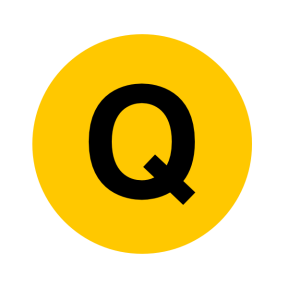 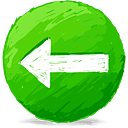 June 2002
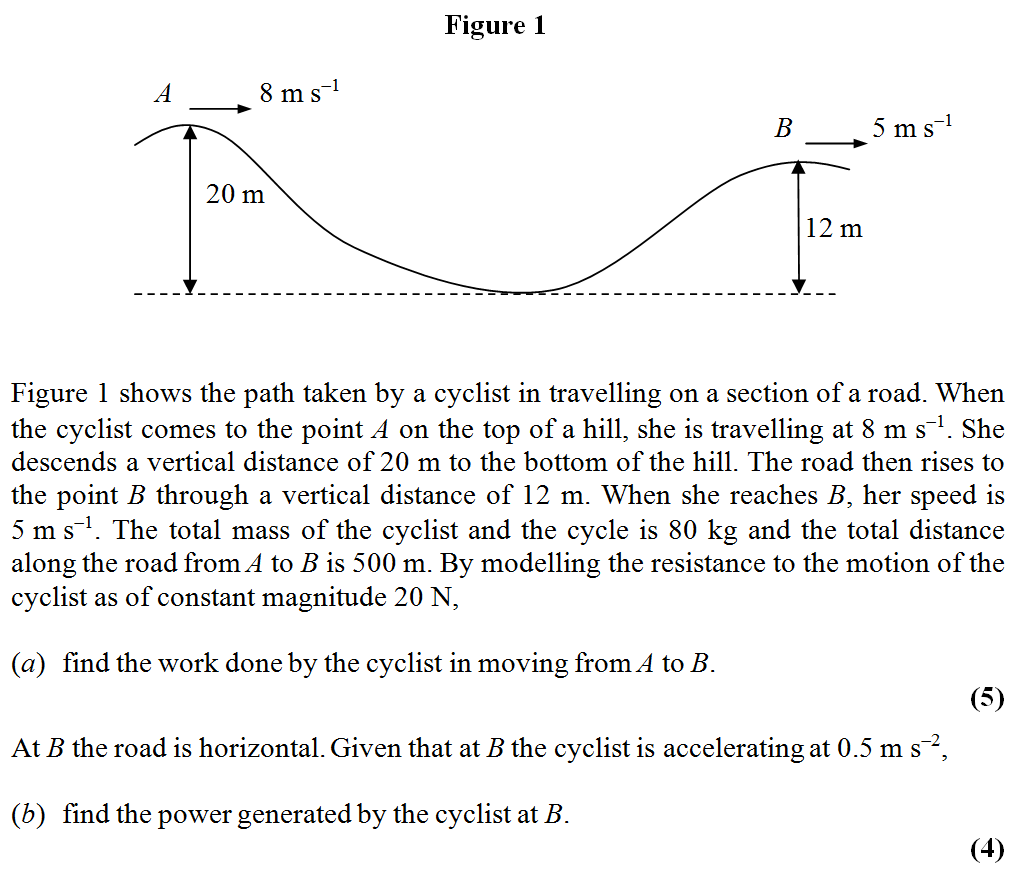 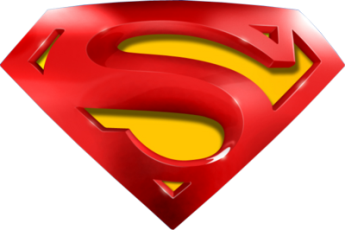 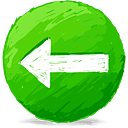 June 2002
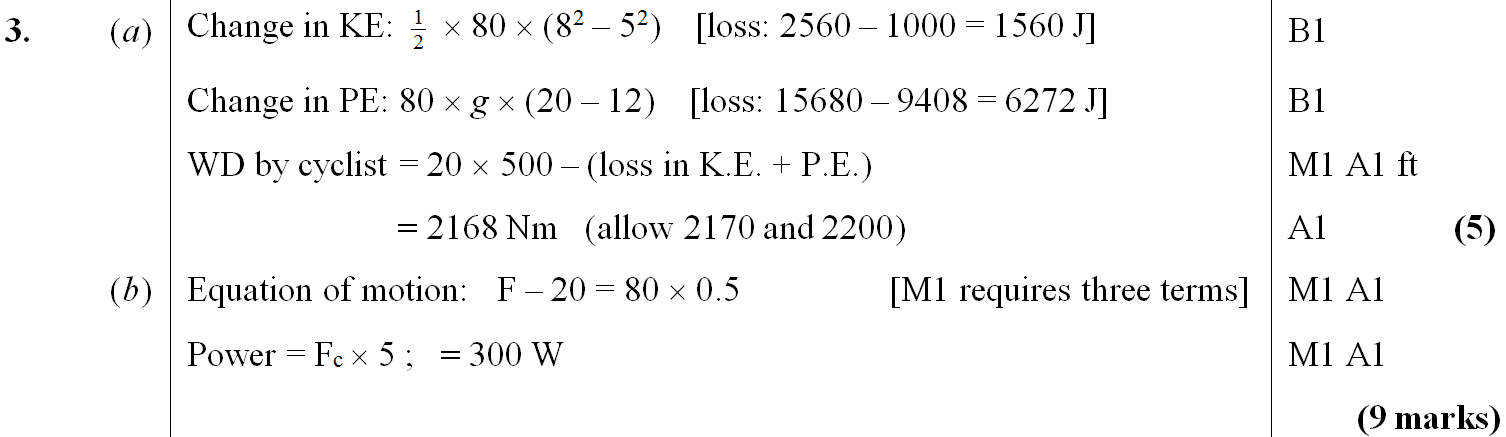 A
B
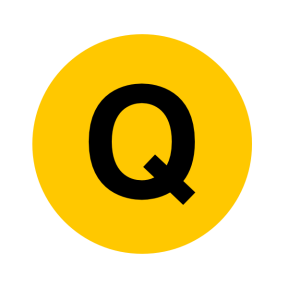 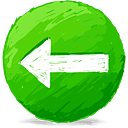 Jan 2003
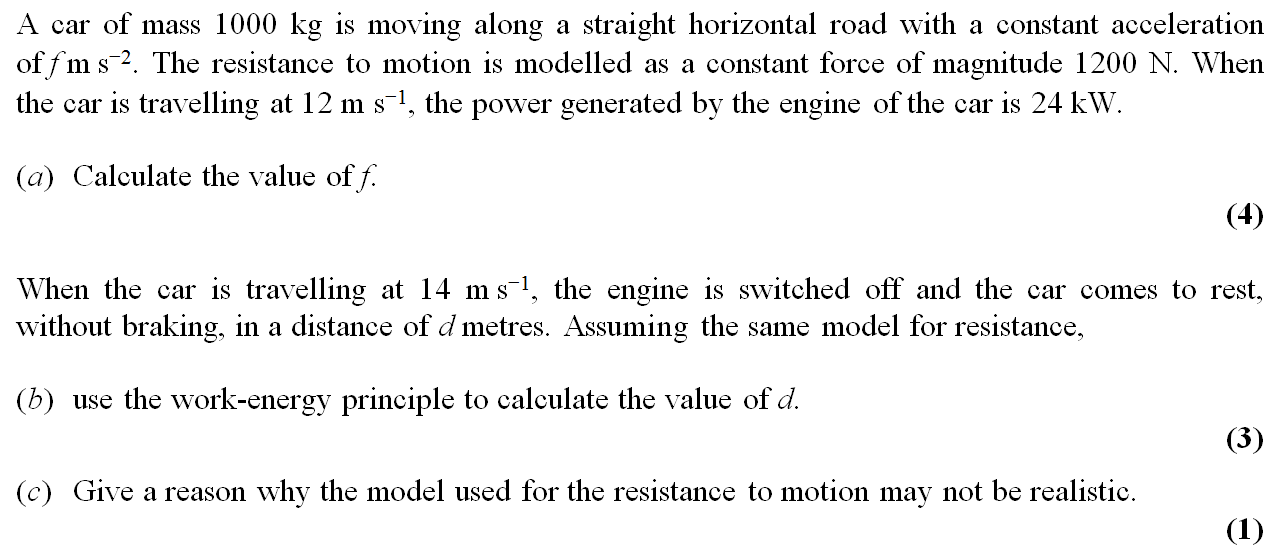 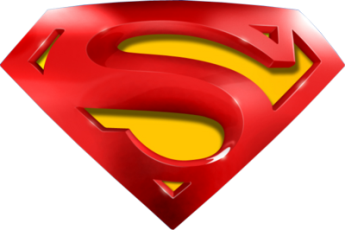 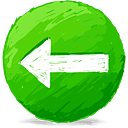 Jan 2003
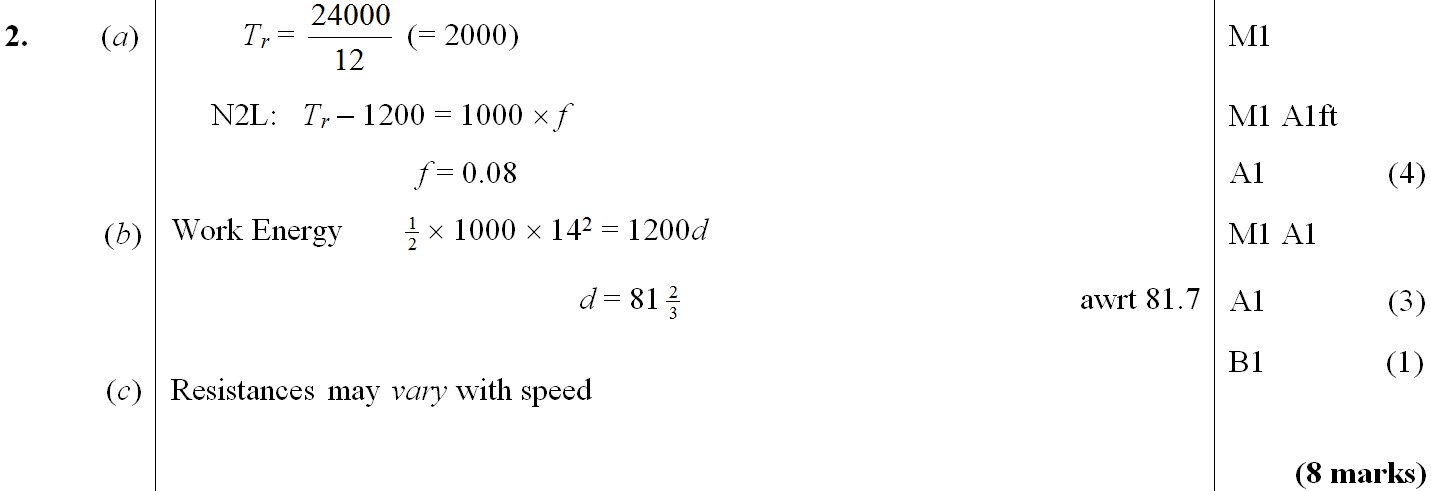 A
B
C
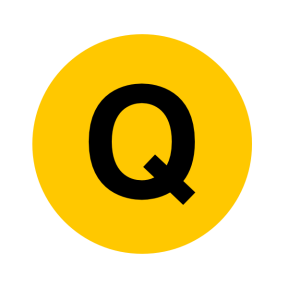 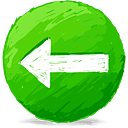 June 2003
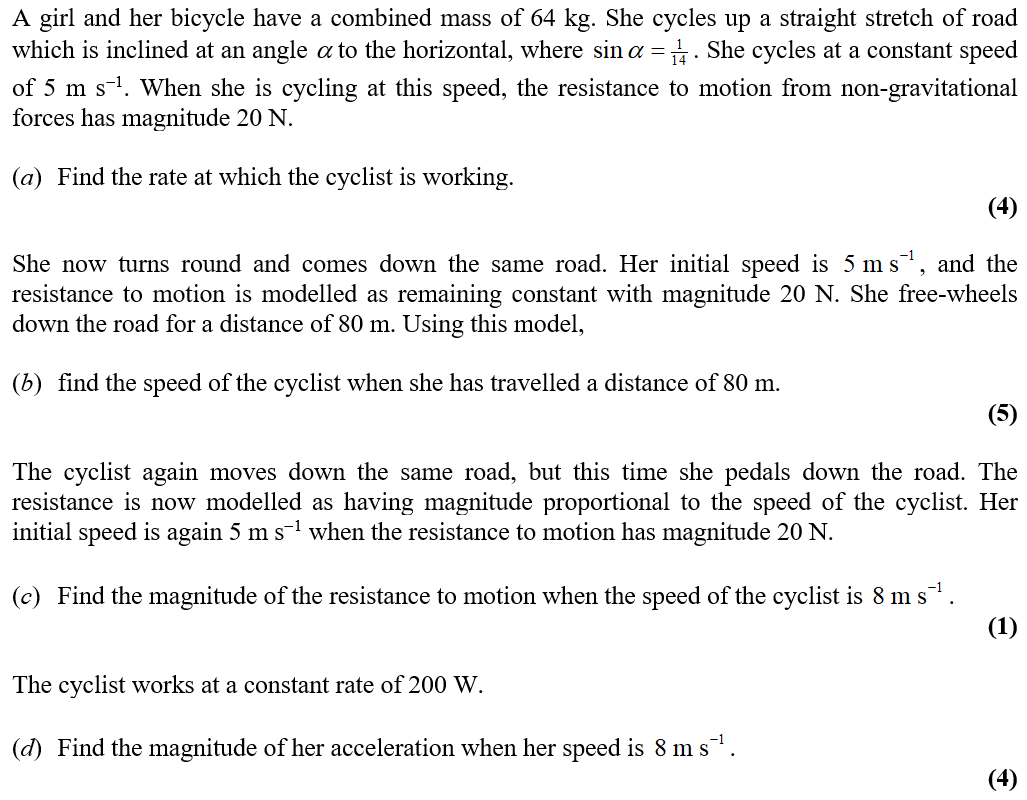 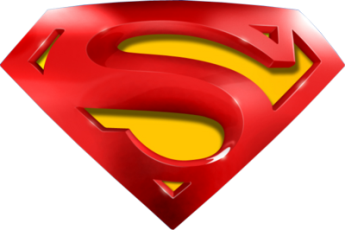 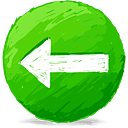 June 2003
A
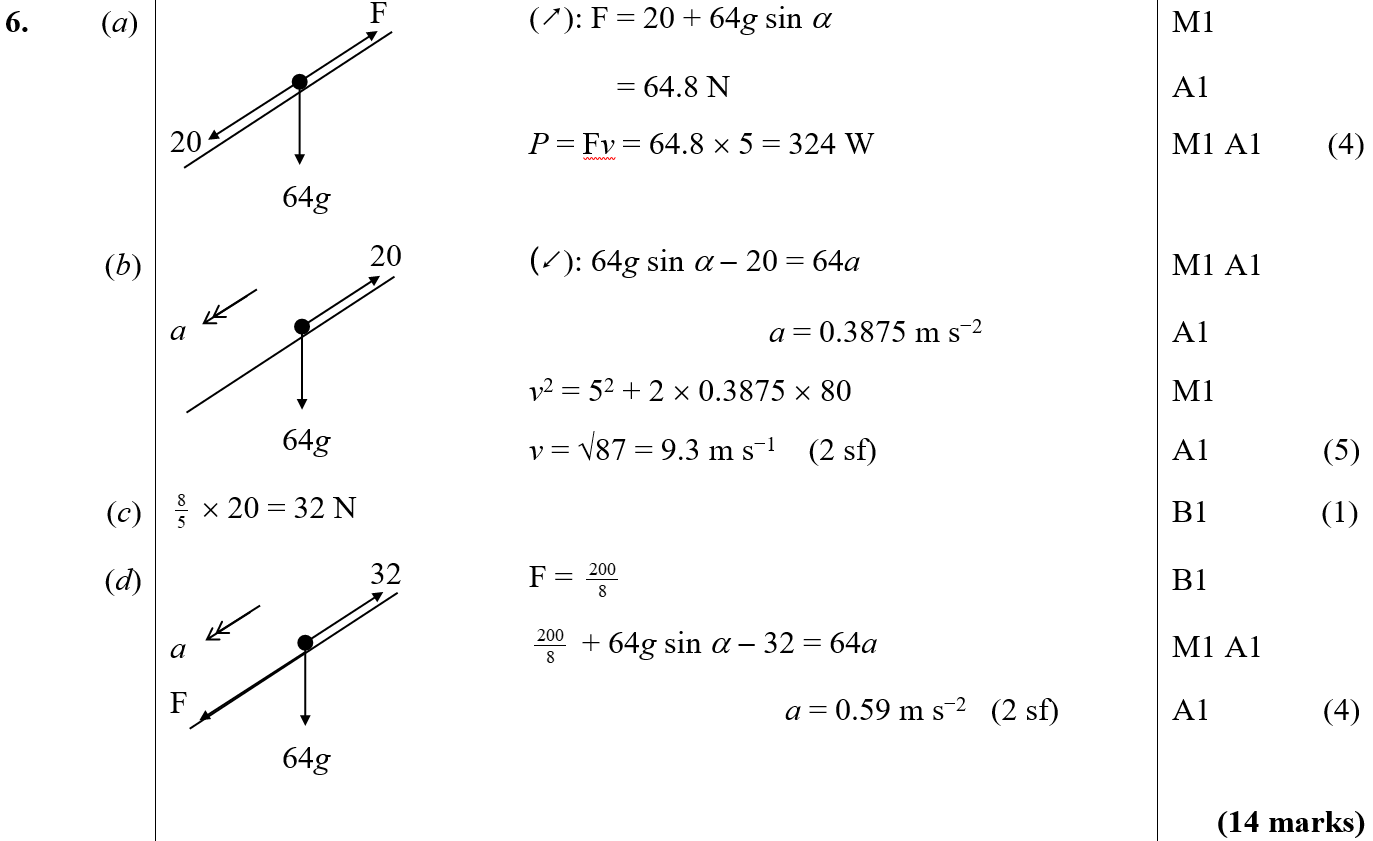 B
C
D
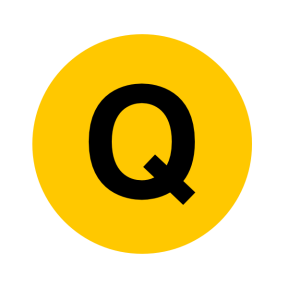 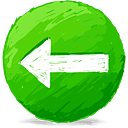 Jan 2004
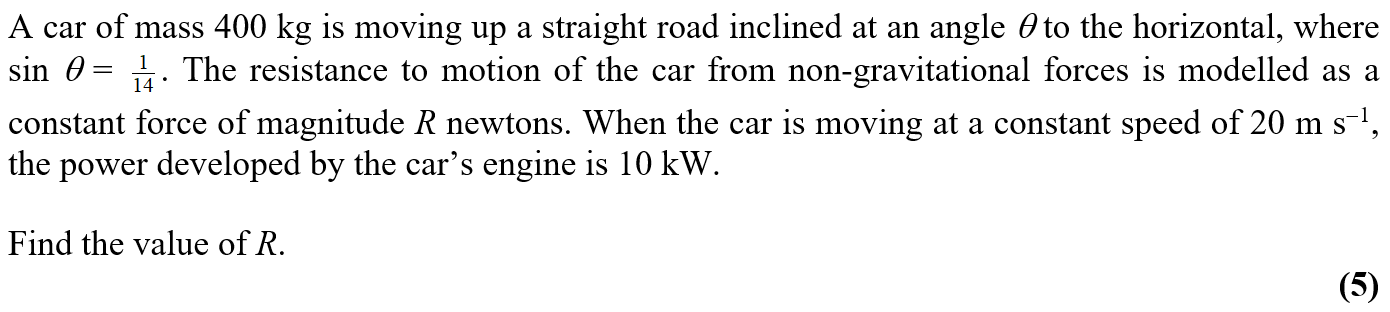 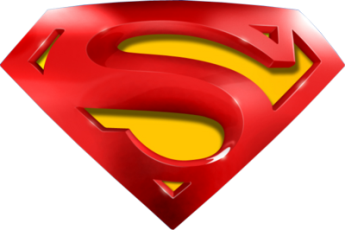 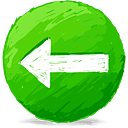 Jan 2004
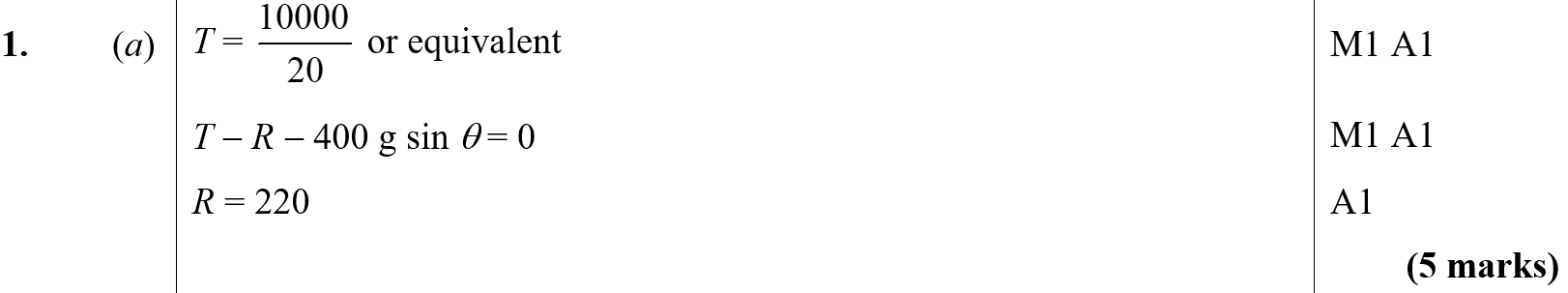 A
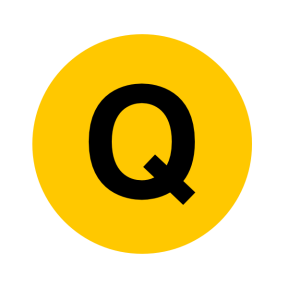 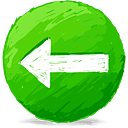 June 2004
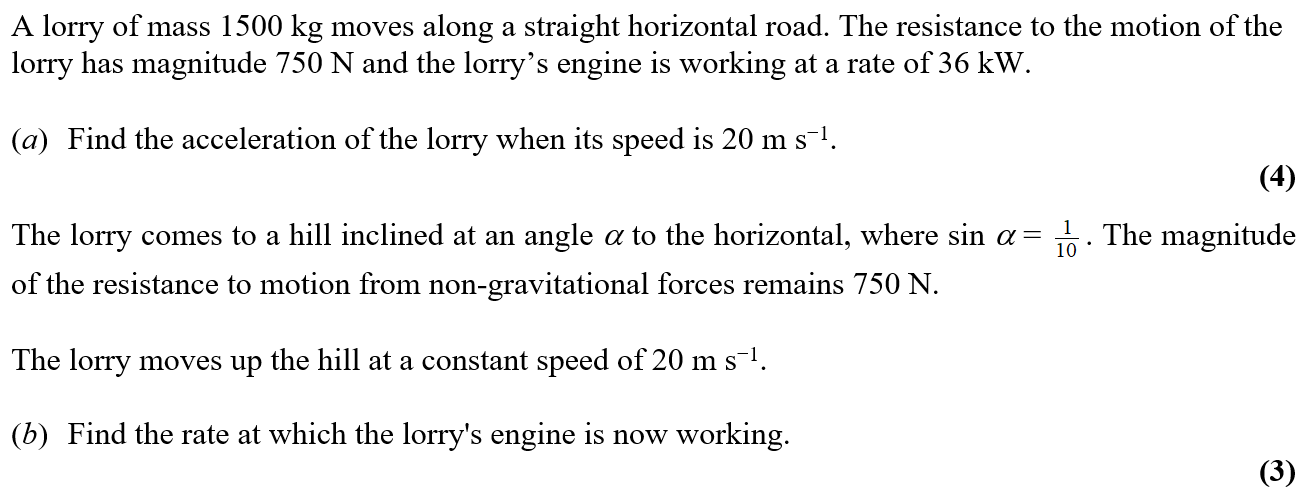 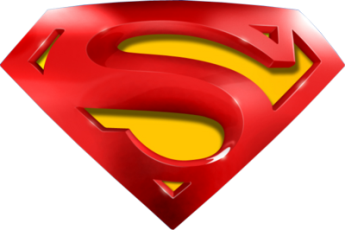 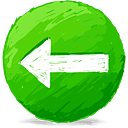 June 2004
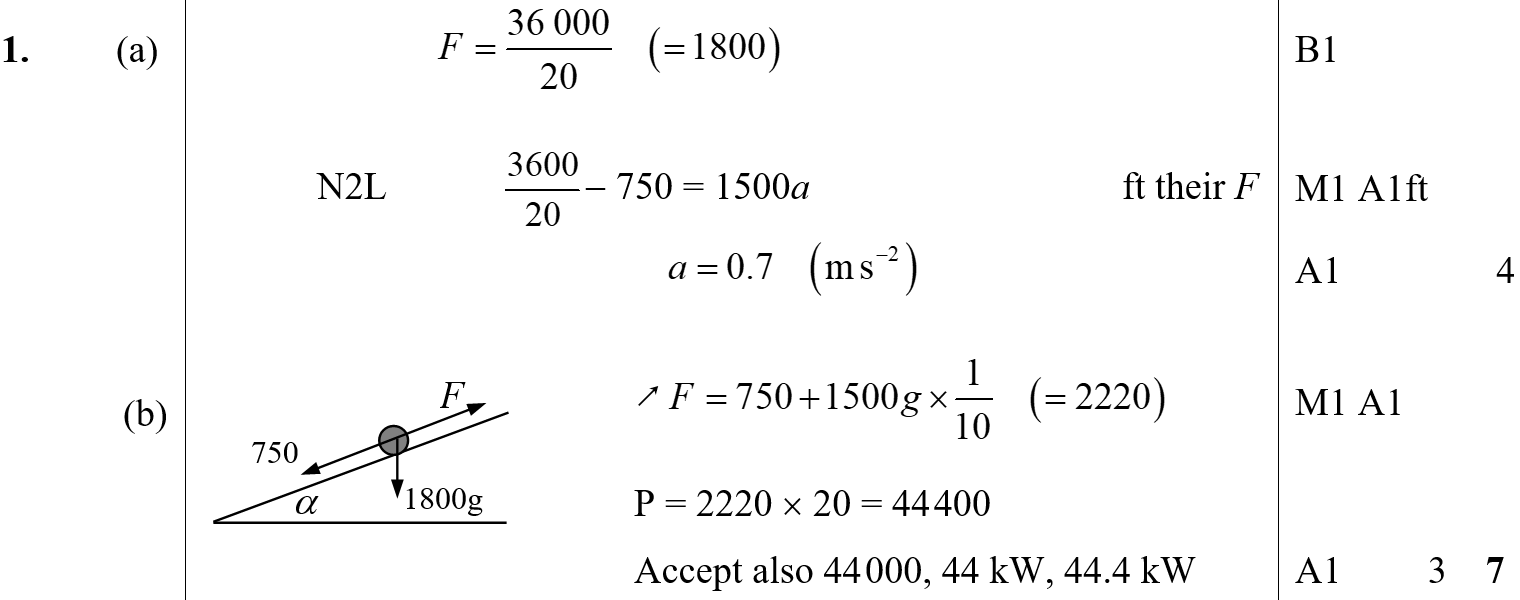 A
B
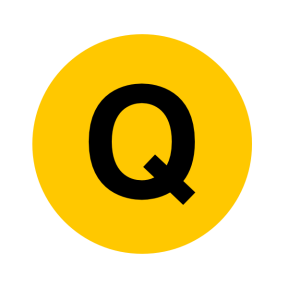 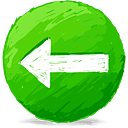 Jan 2005
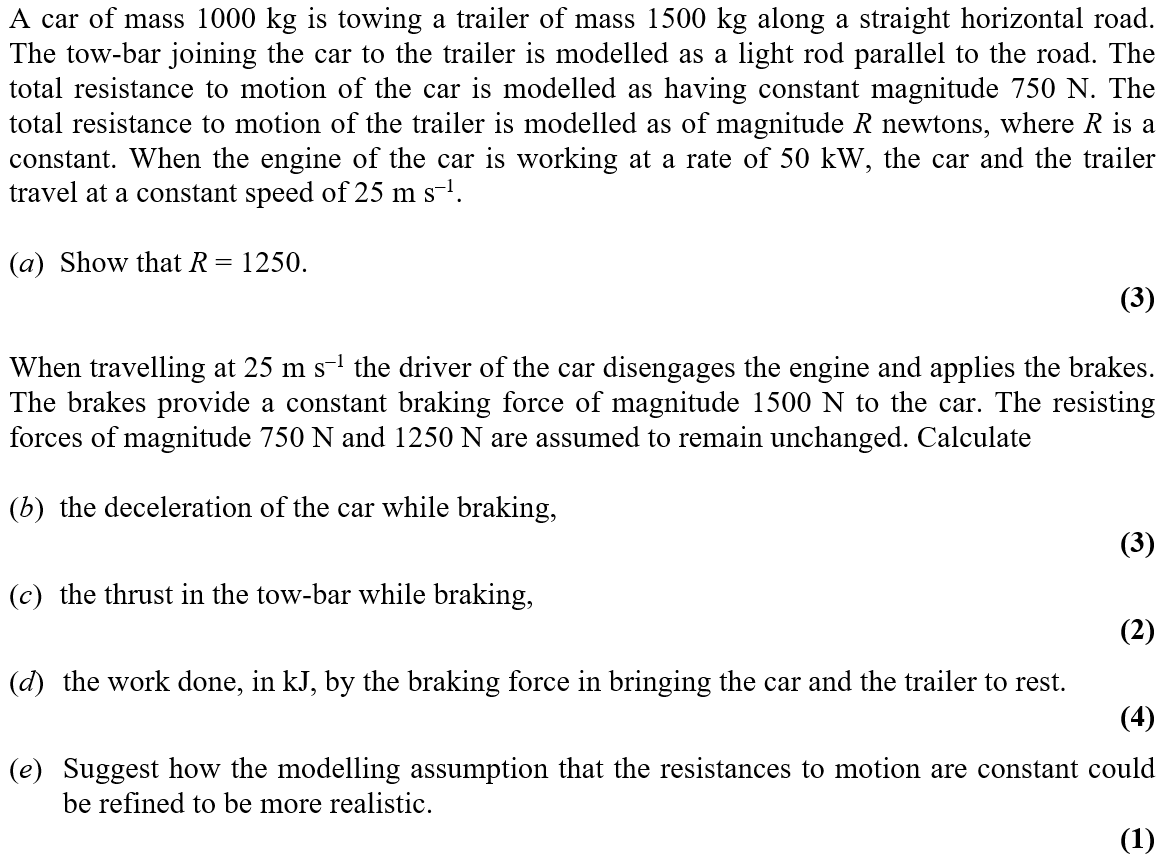 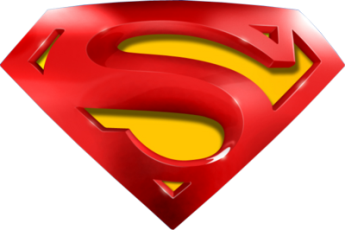 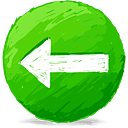 Jan 2005
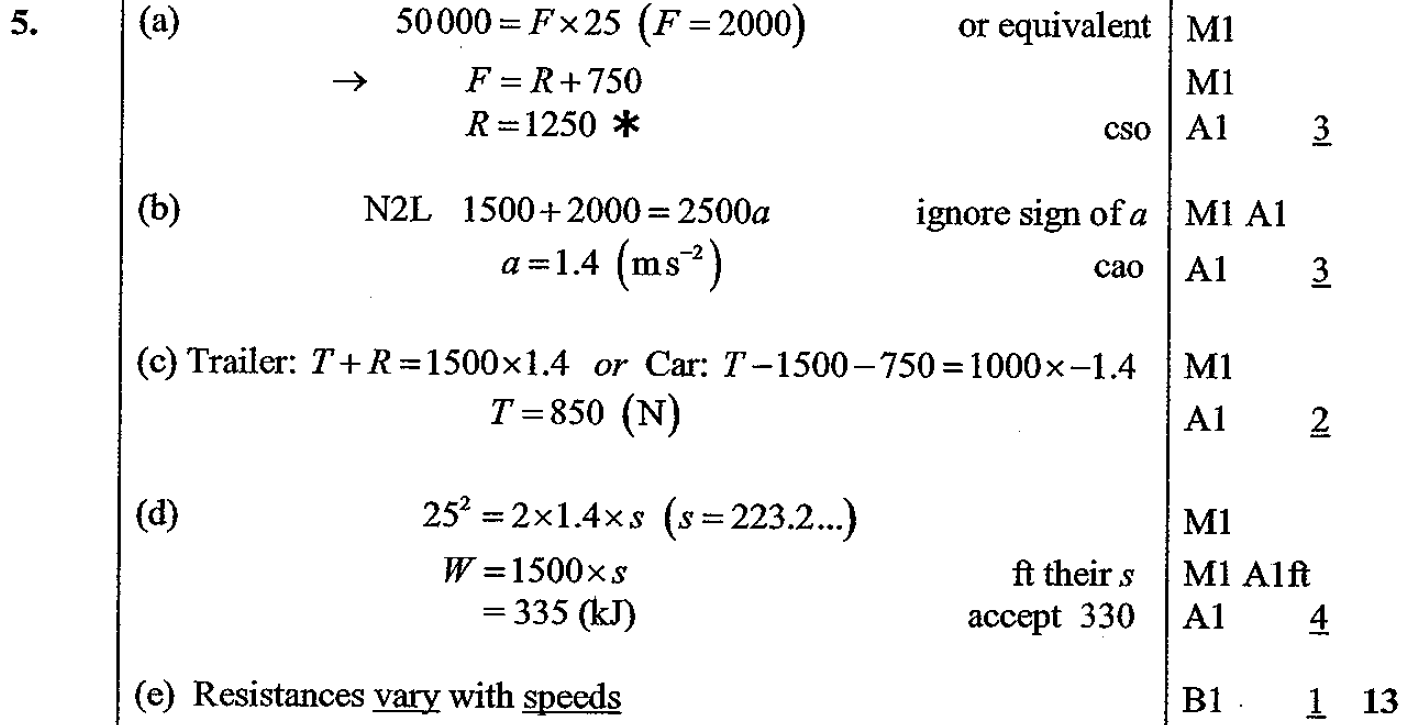 A
B
C
D
E
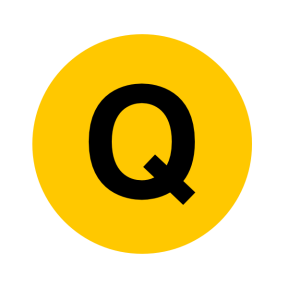 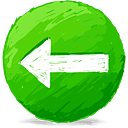 June 2005
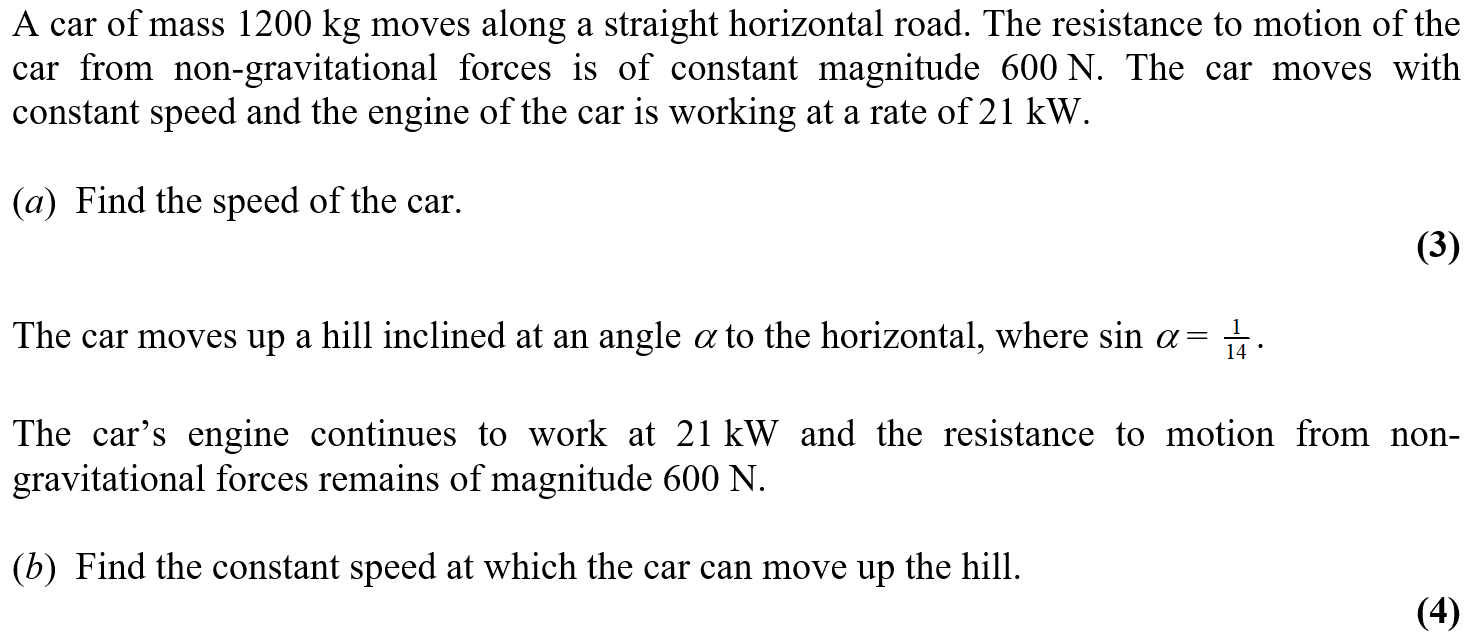 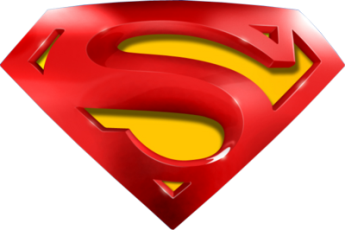 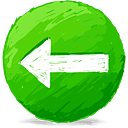 June 2005
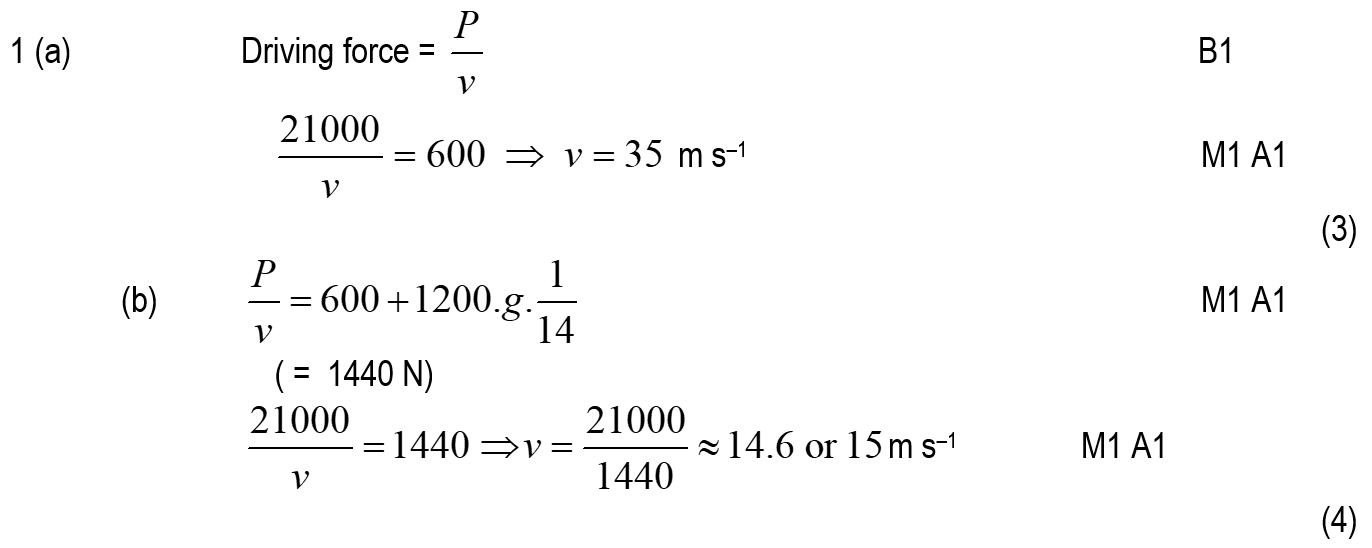 A
B
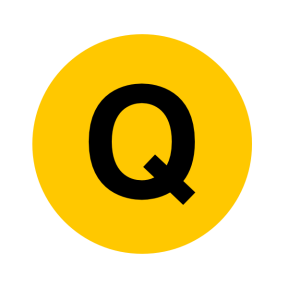 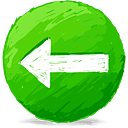 Jan 2006
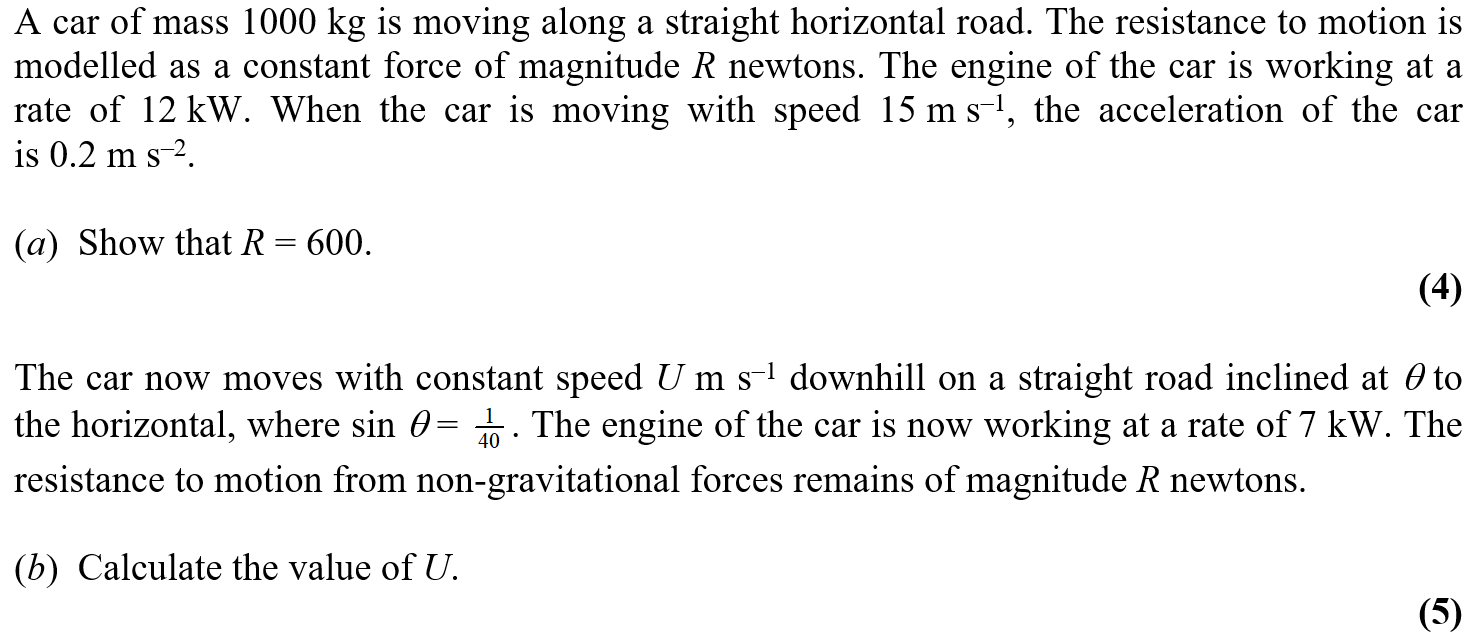 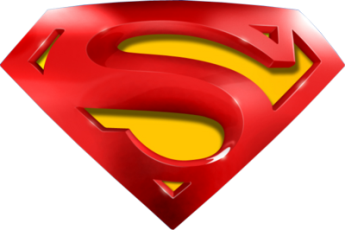 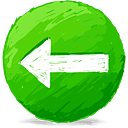 Jan 2006
A
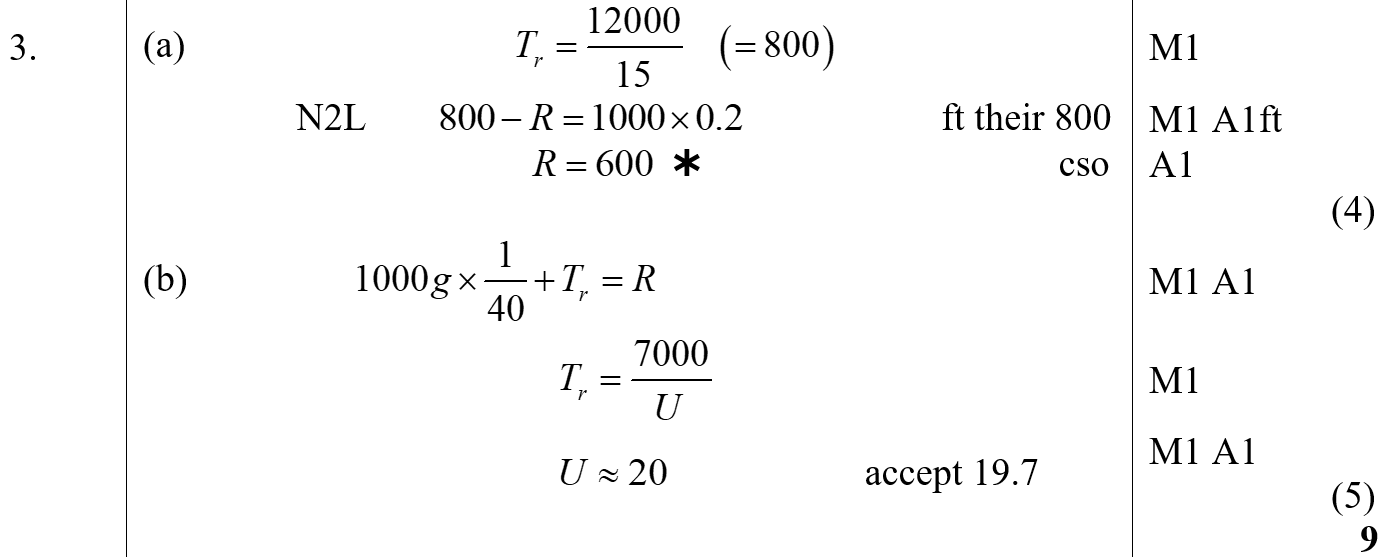 B
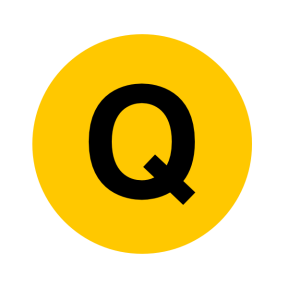 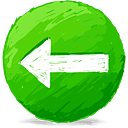 June 2006
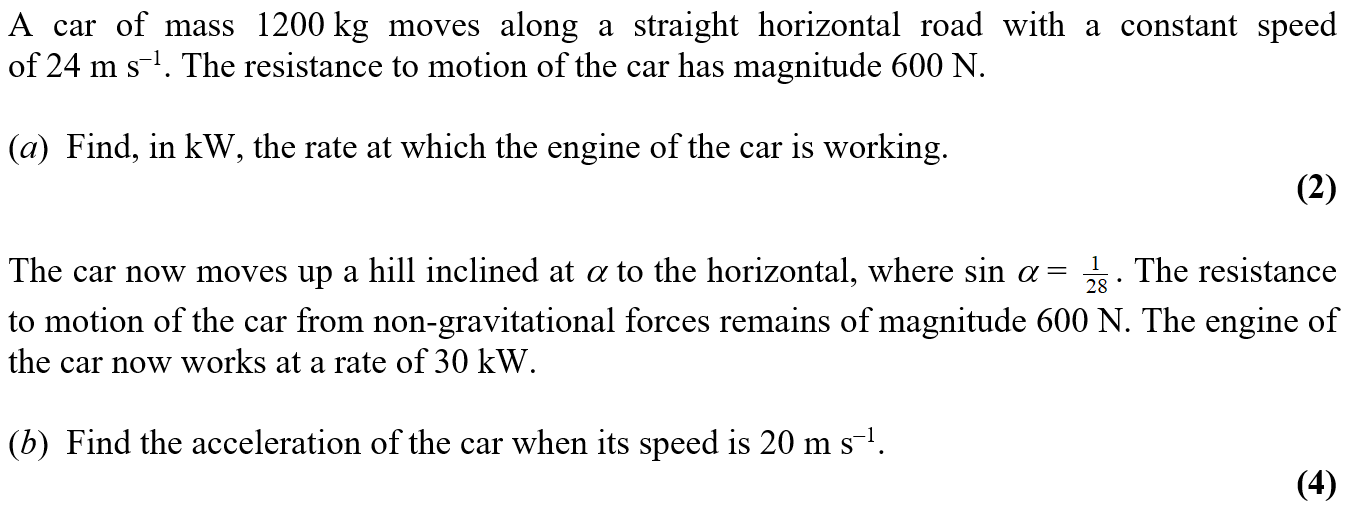 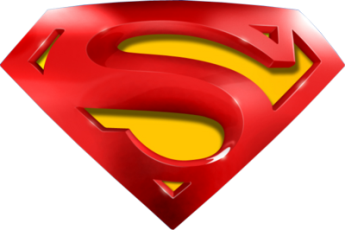 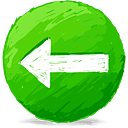 June 2006
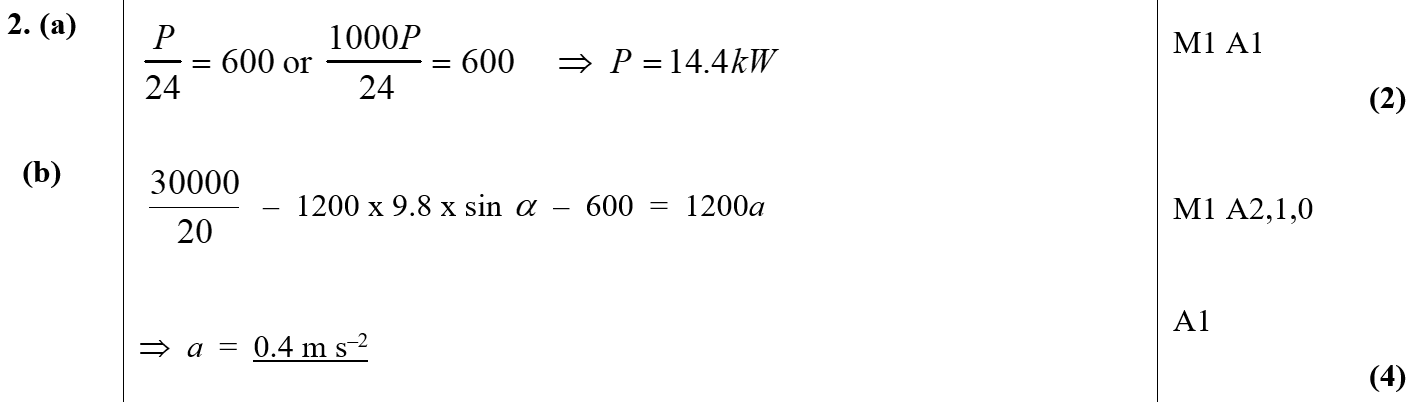 A
B
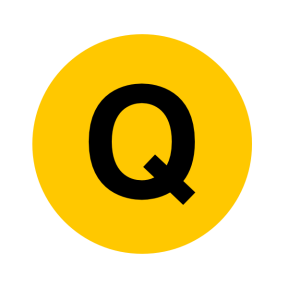 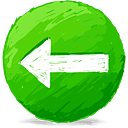 Jan 2007
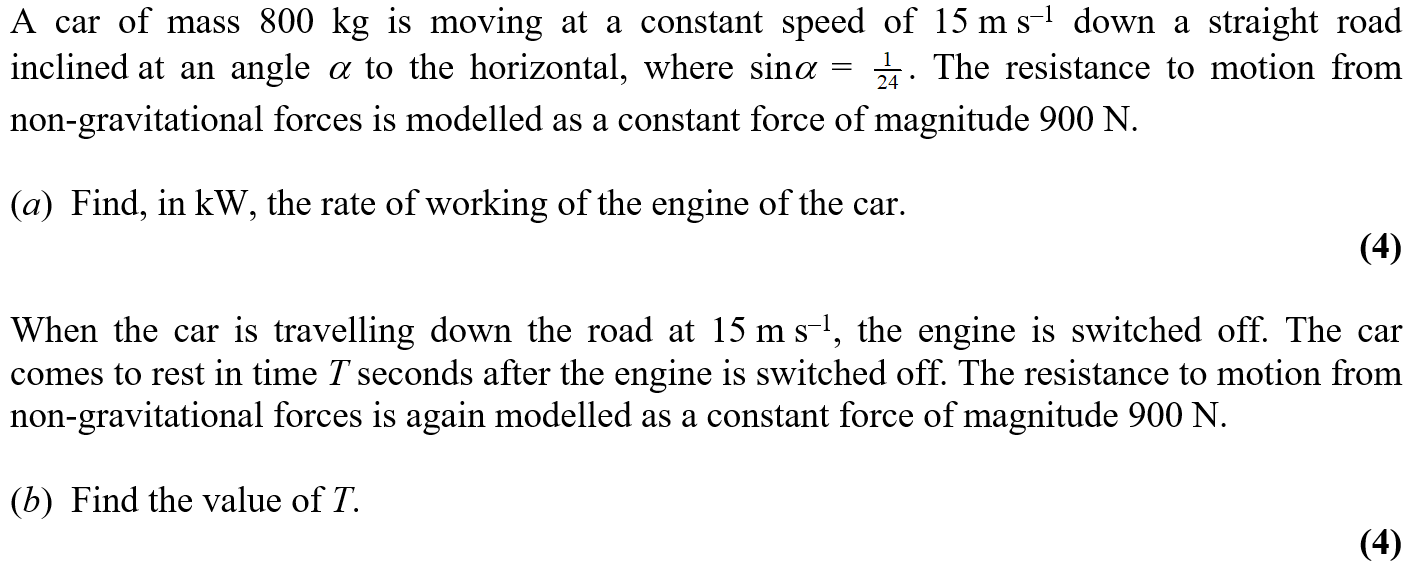 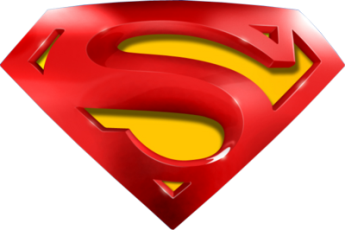 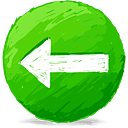 Jan 2007
A
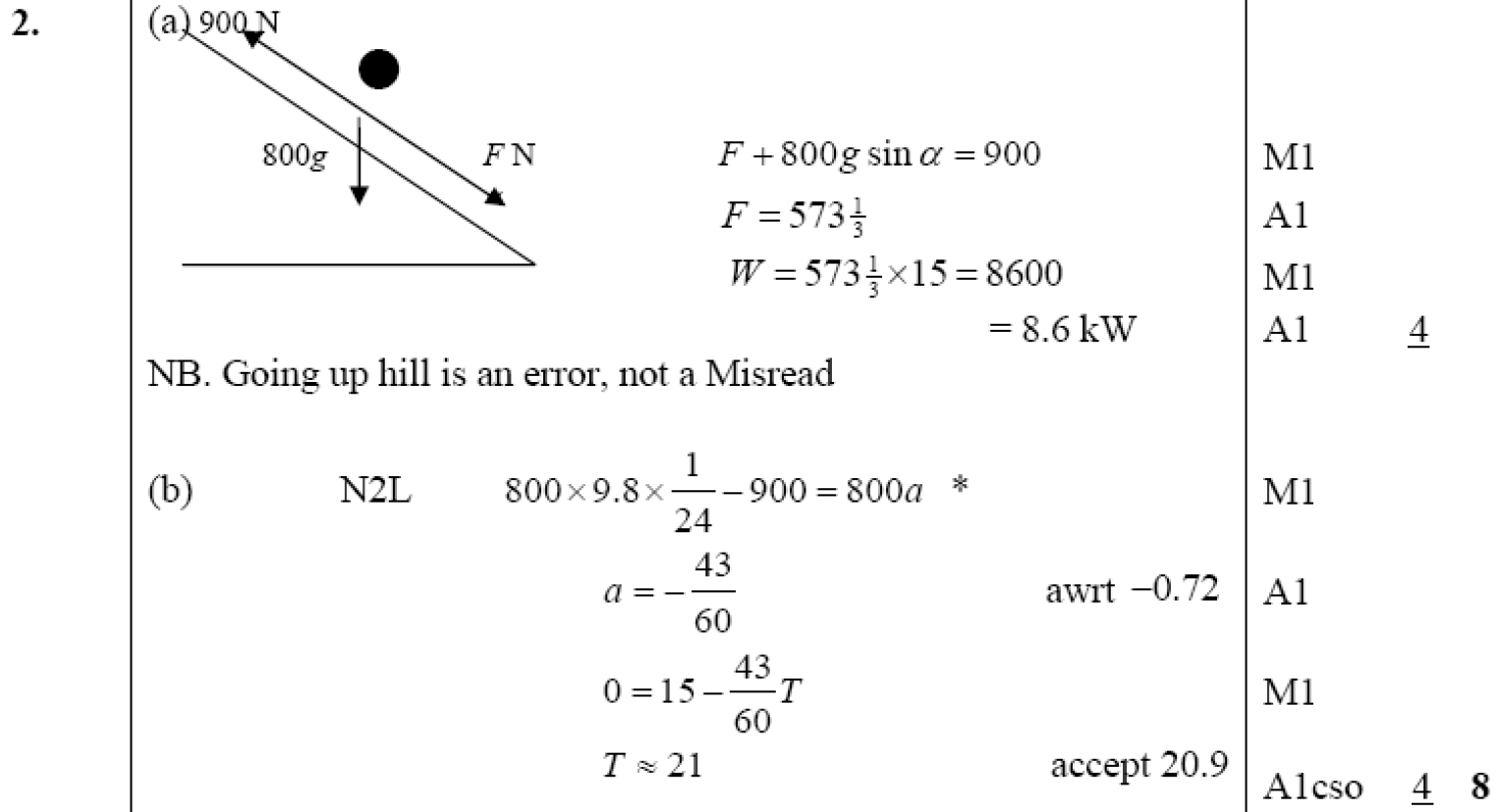 B
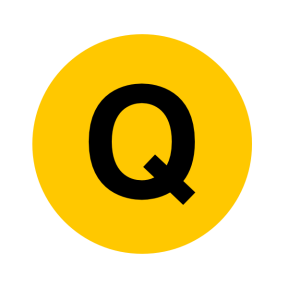 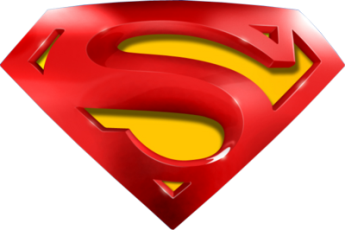 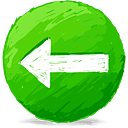 Jan 2007
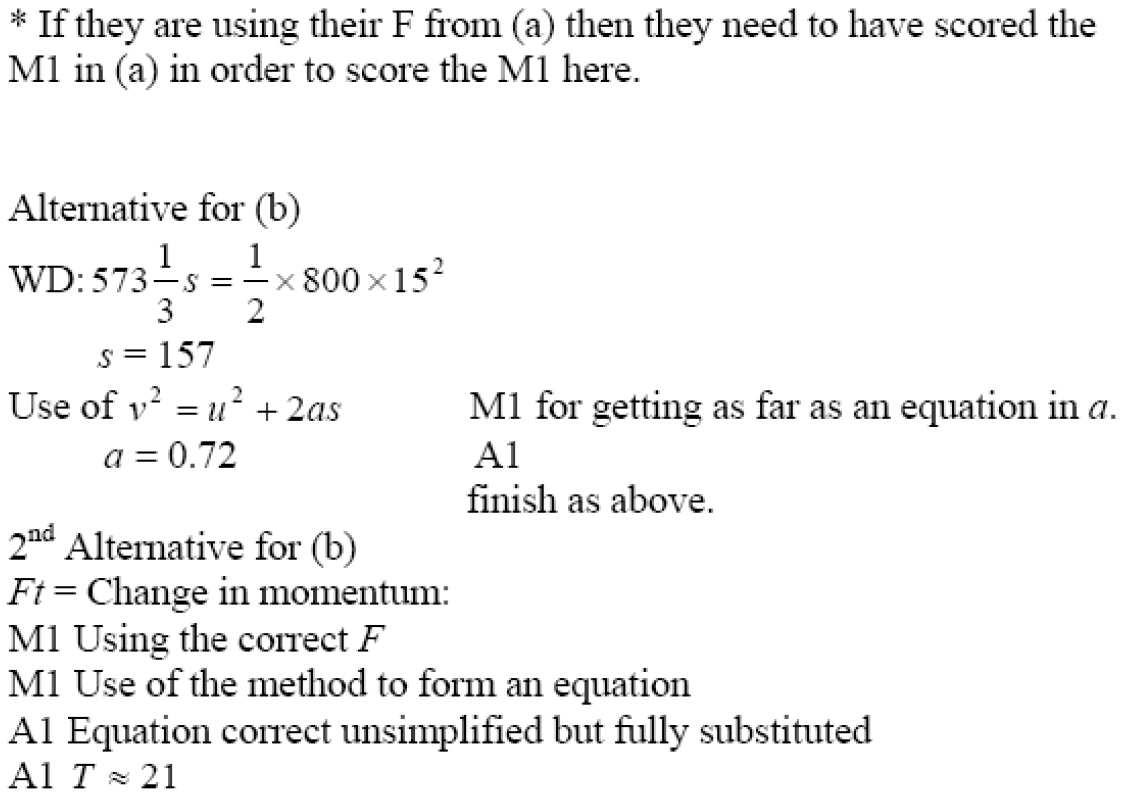 General notes and Alternatives for B
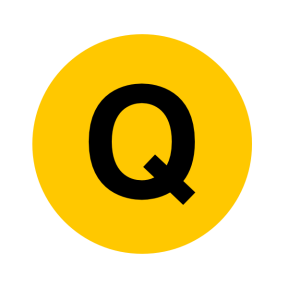 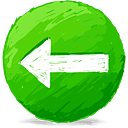 June 2007
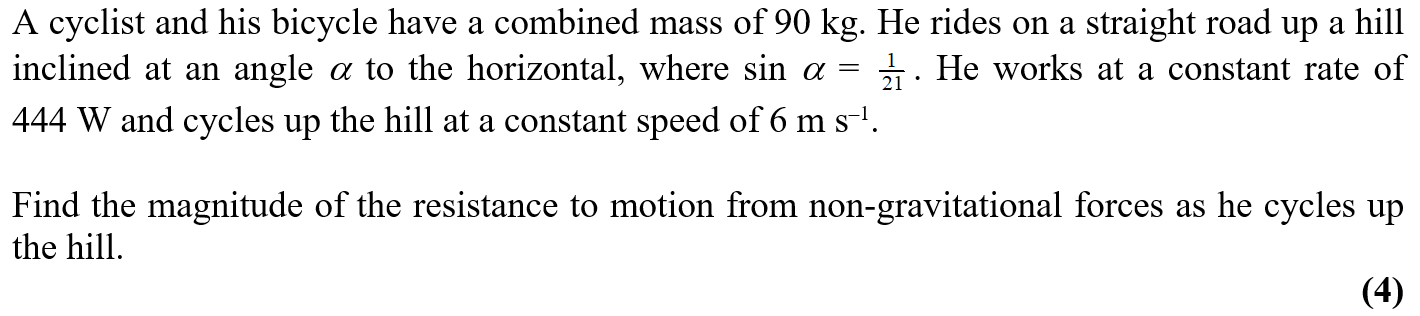 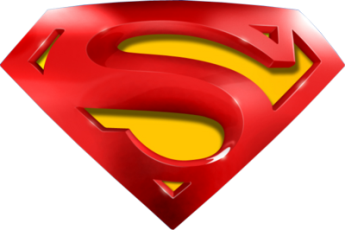 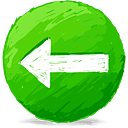 June 2007
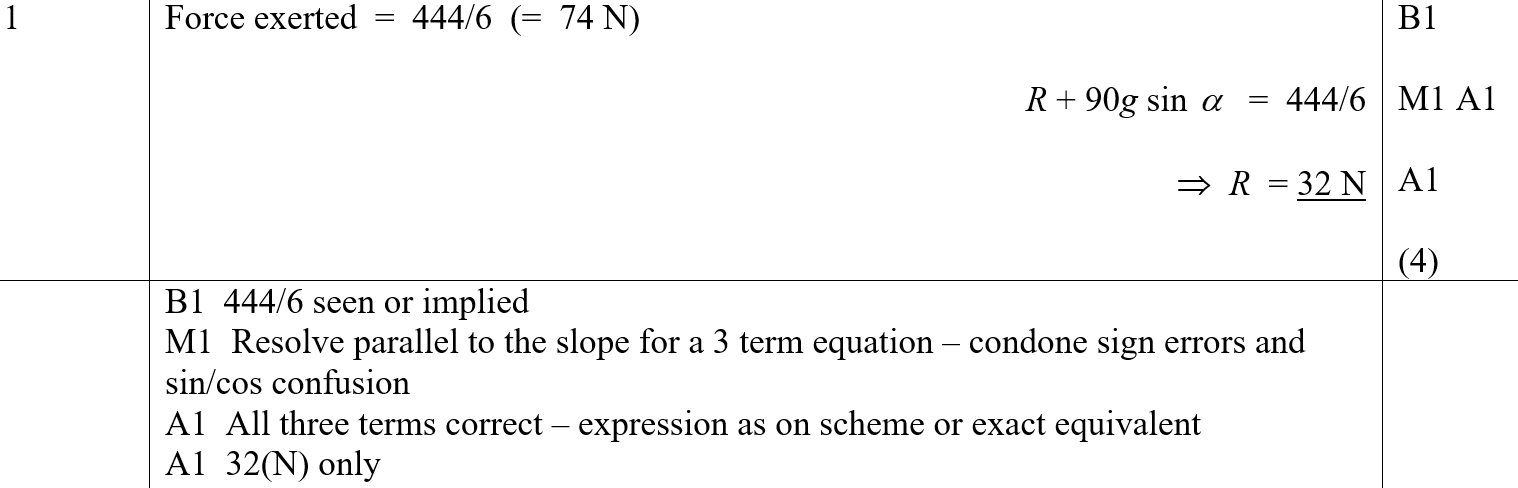 A
notes
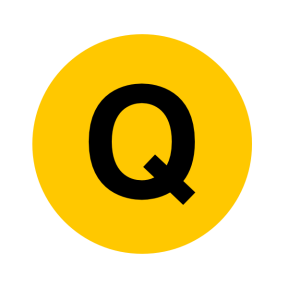 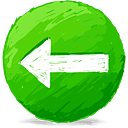 Jan 2008
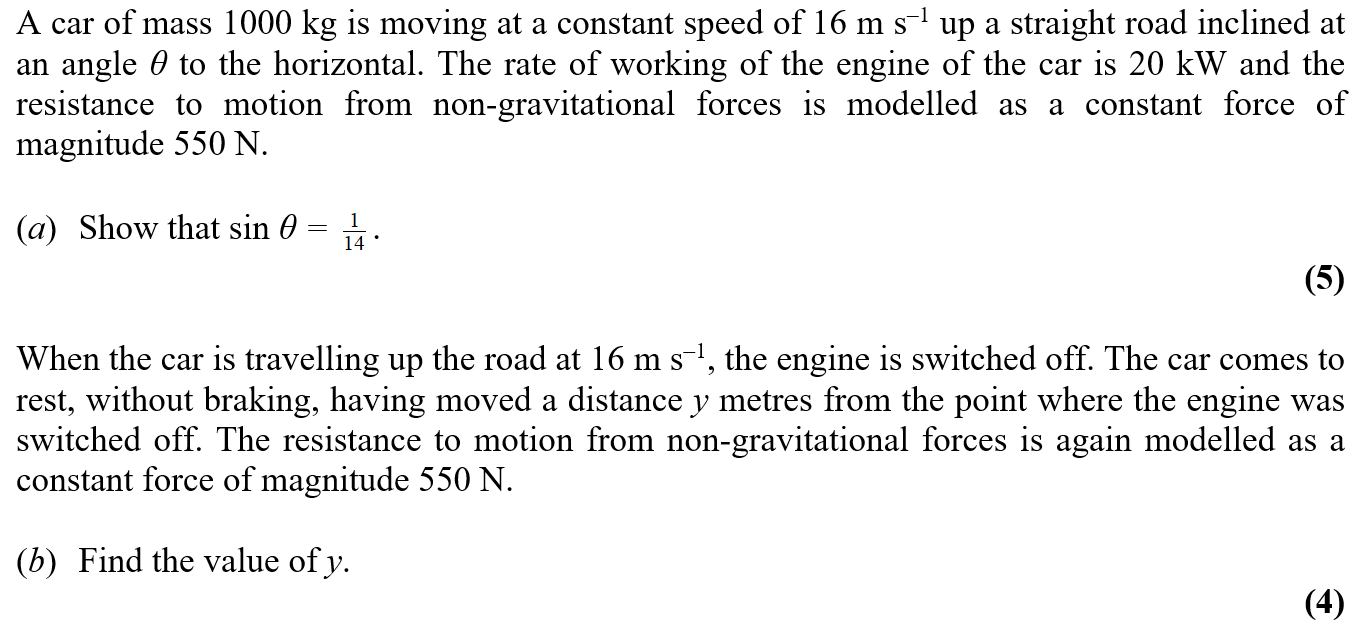 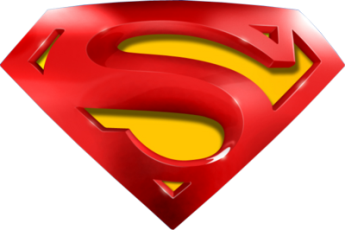 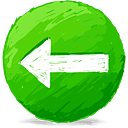 Jan 2008
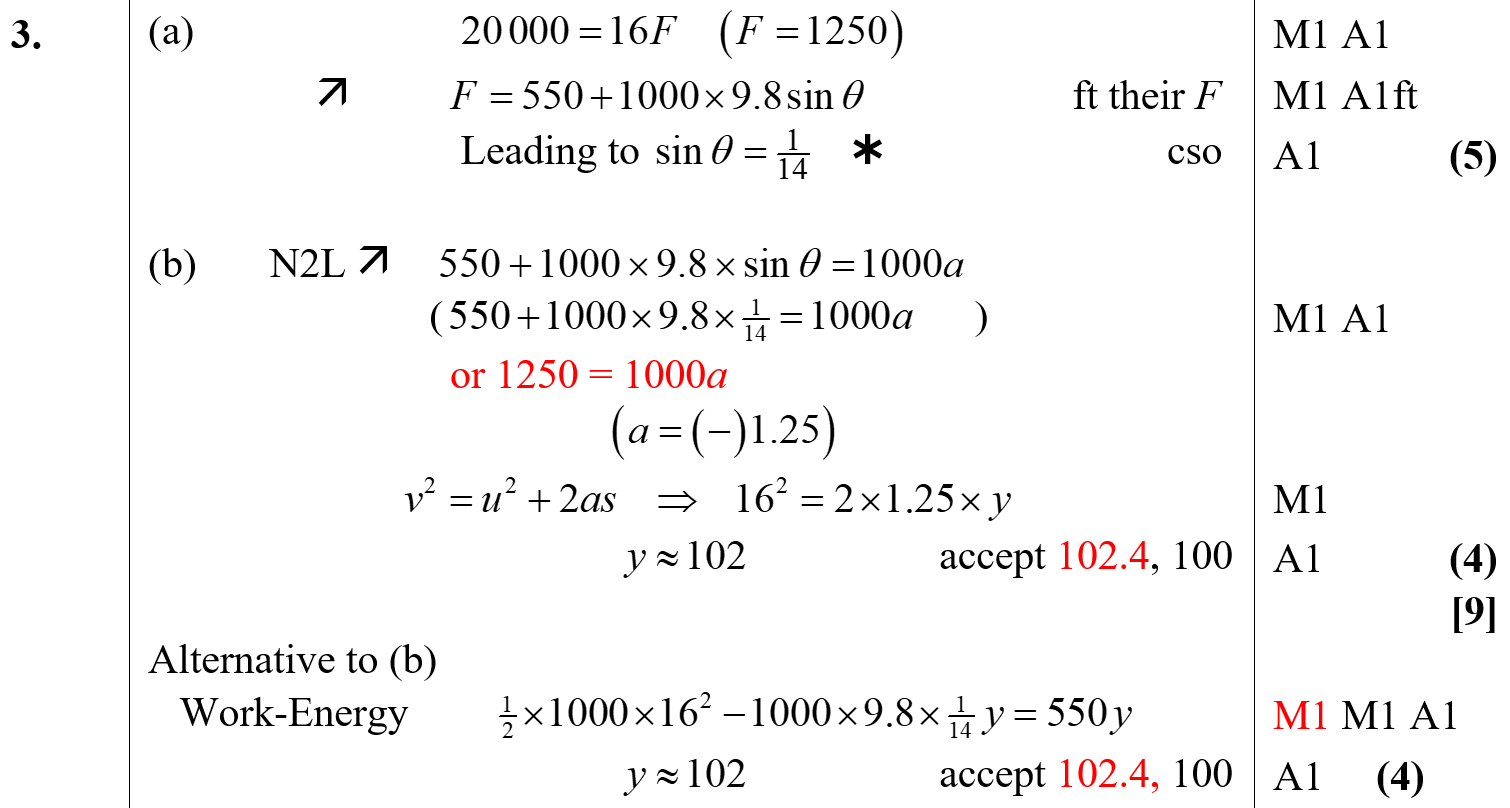 A
B
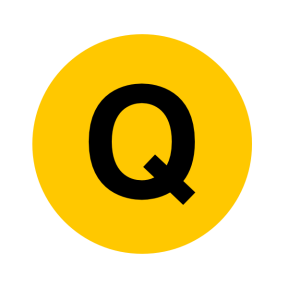 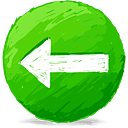 May 2008
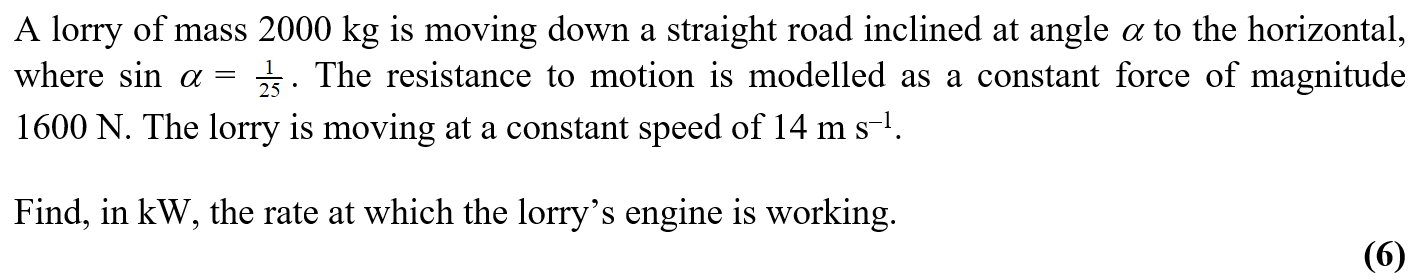 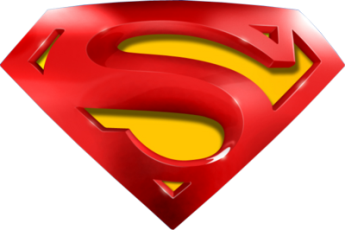 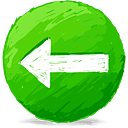 May 2008
A
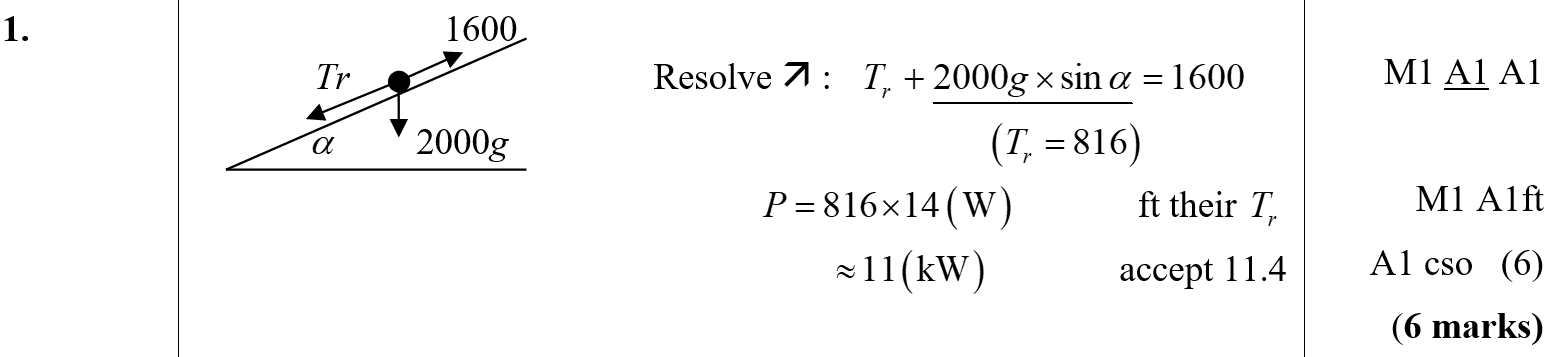 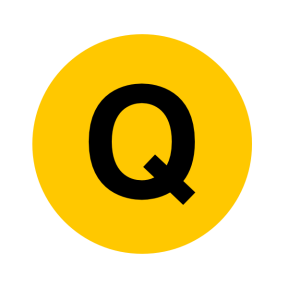 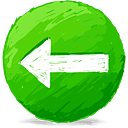 Jan 2009
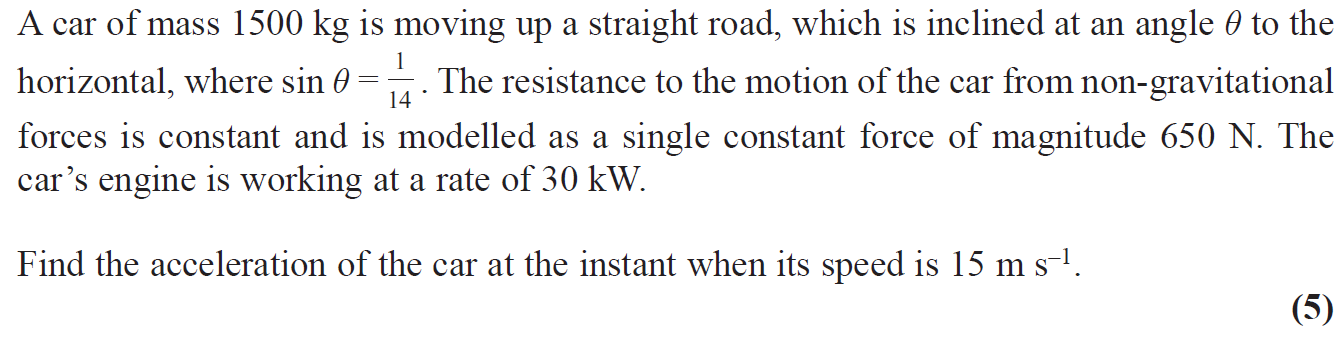 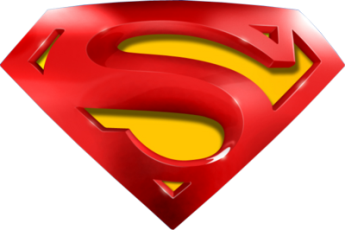 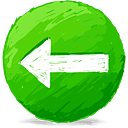 Jan 2009
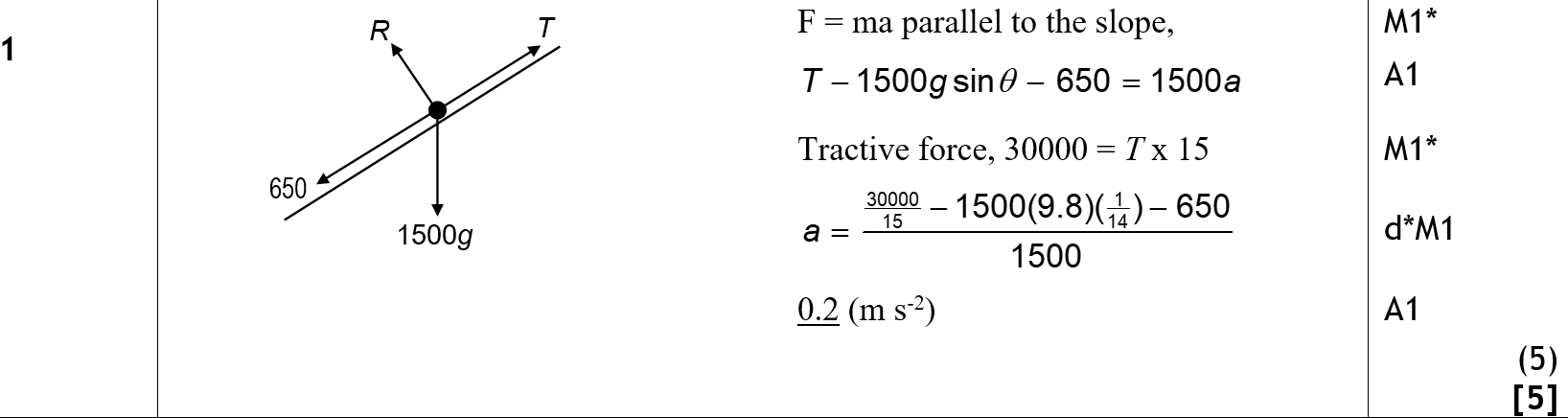 A
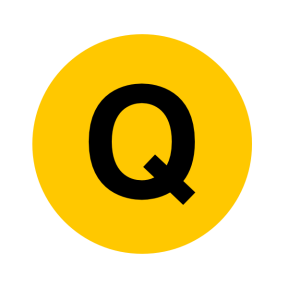 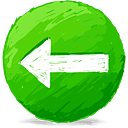 May 2009
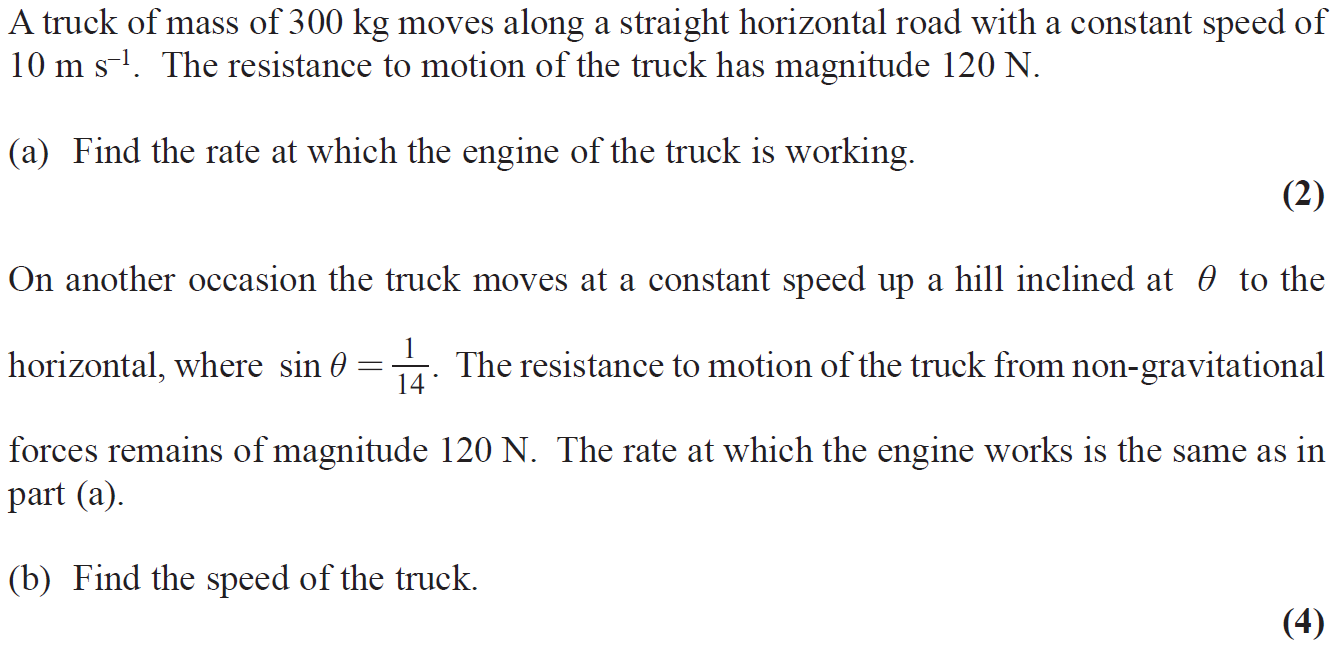 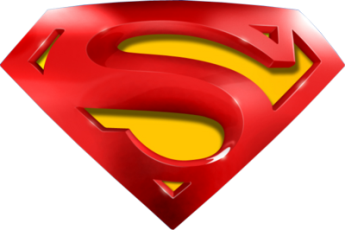 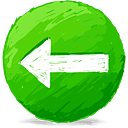 May 2009
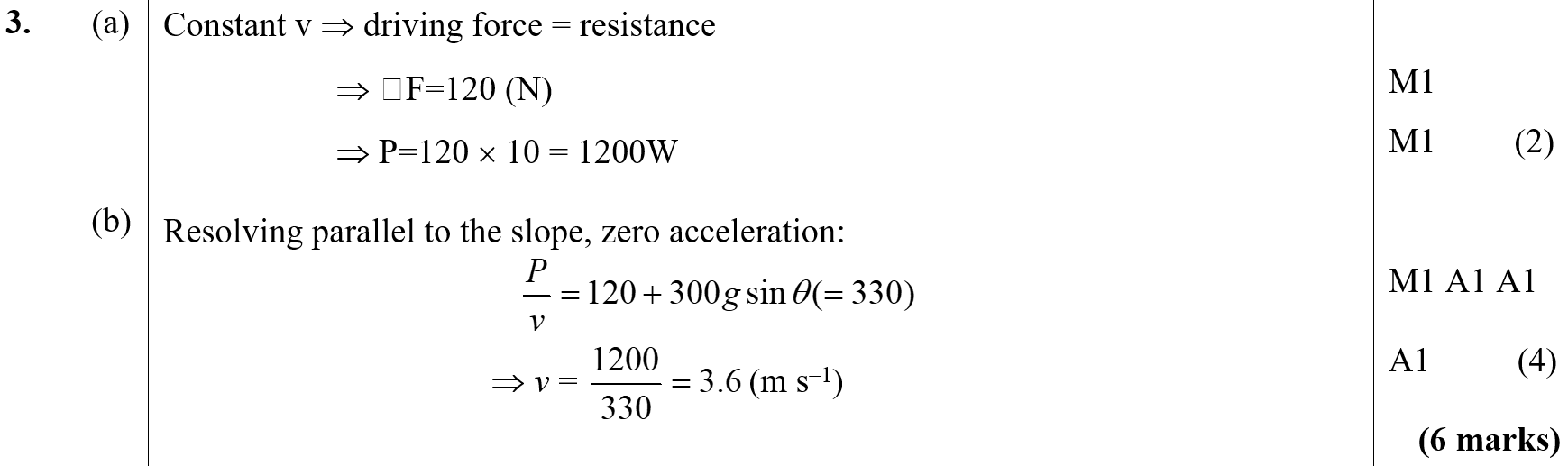 A
B
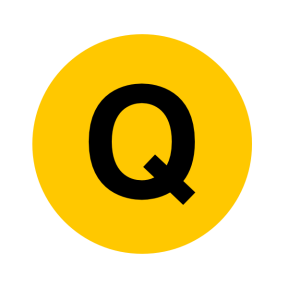 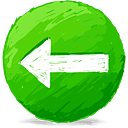 Jan 2010
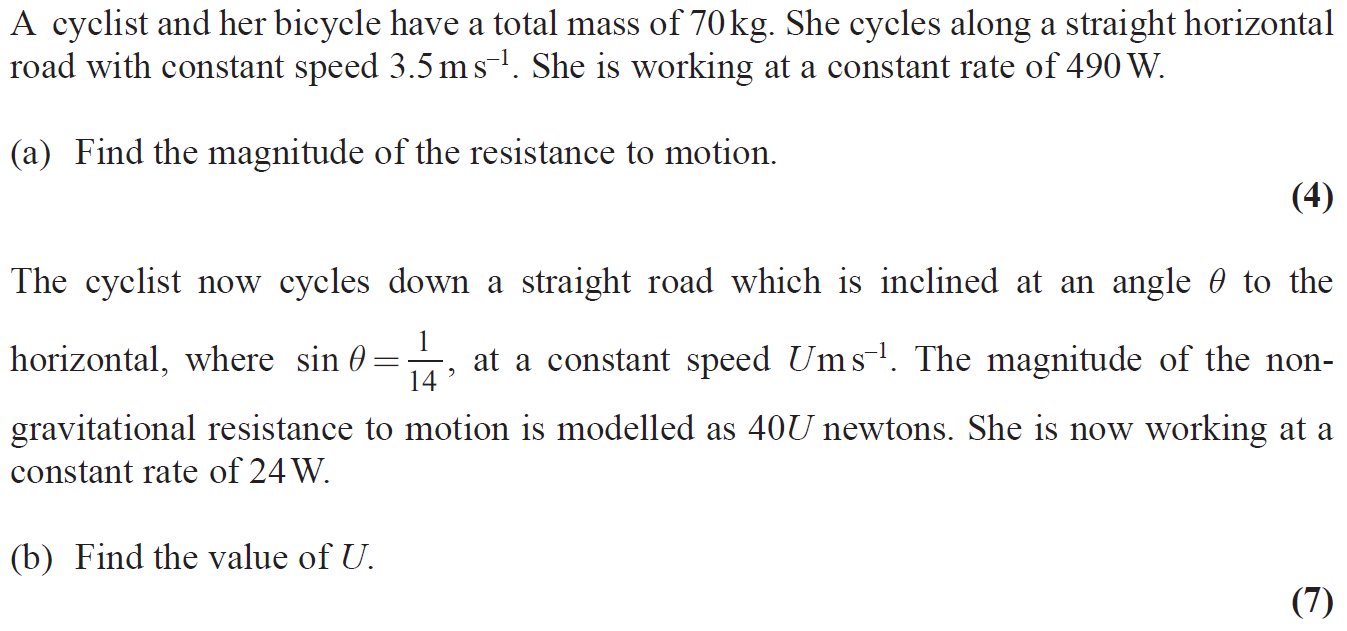 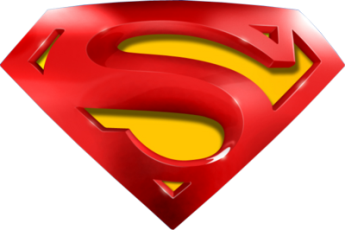 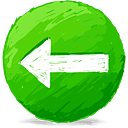 Jan 2010
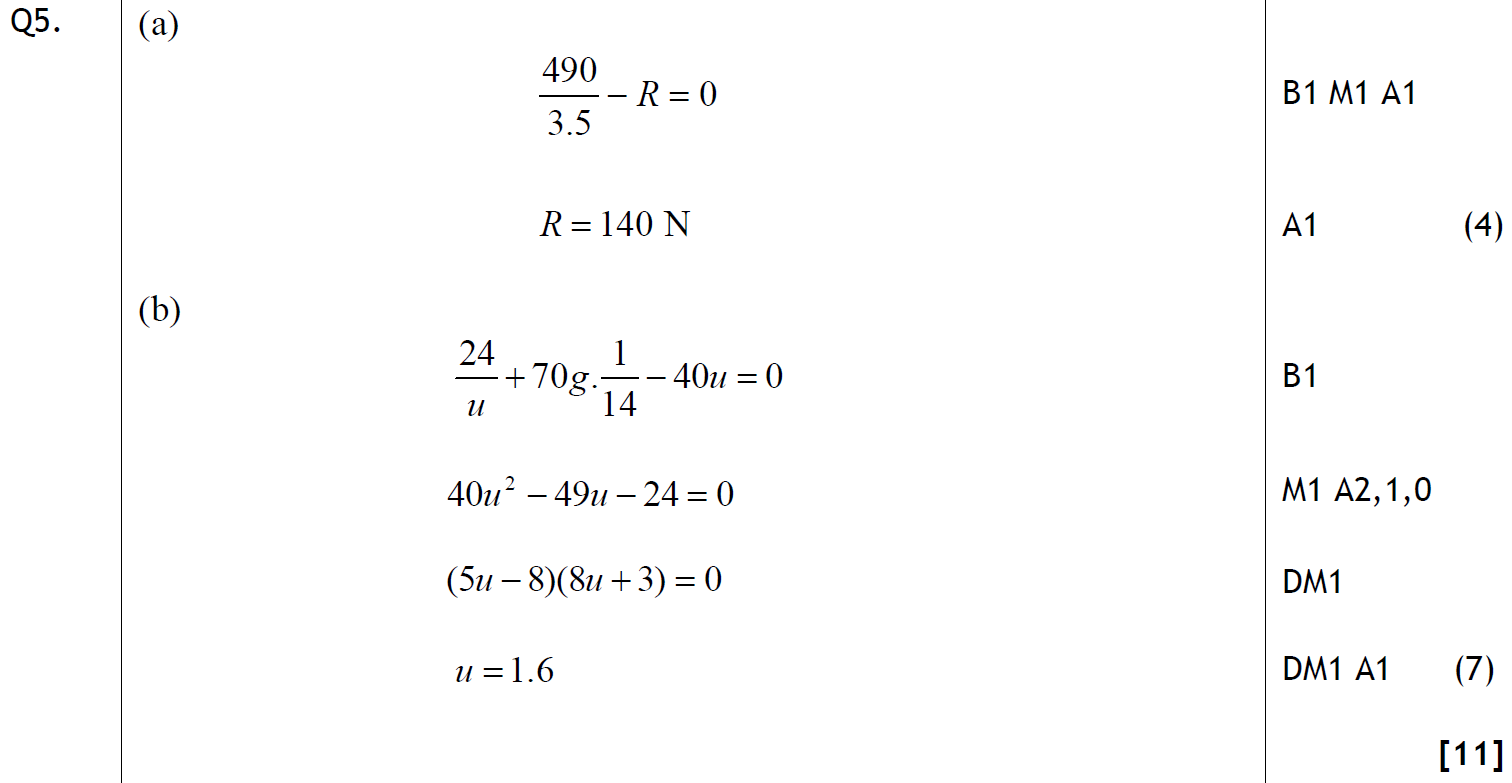 A
B
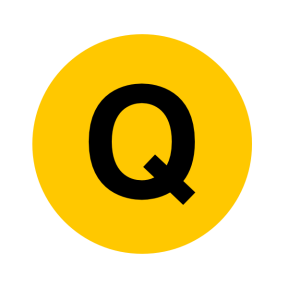 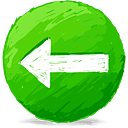 June 2010
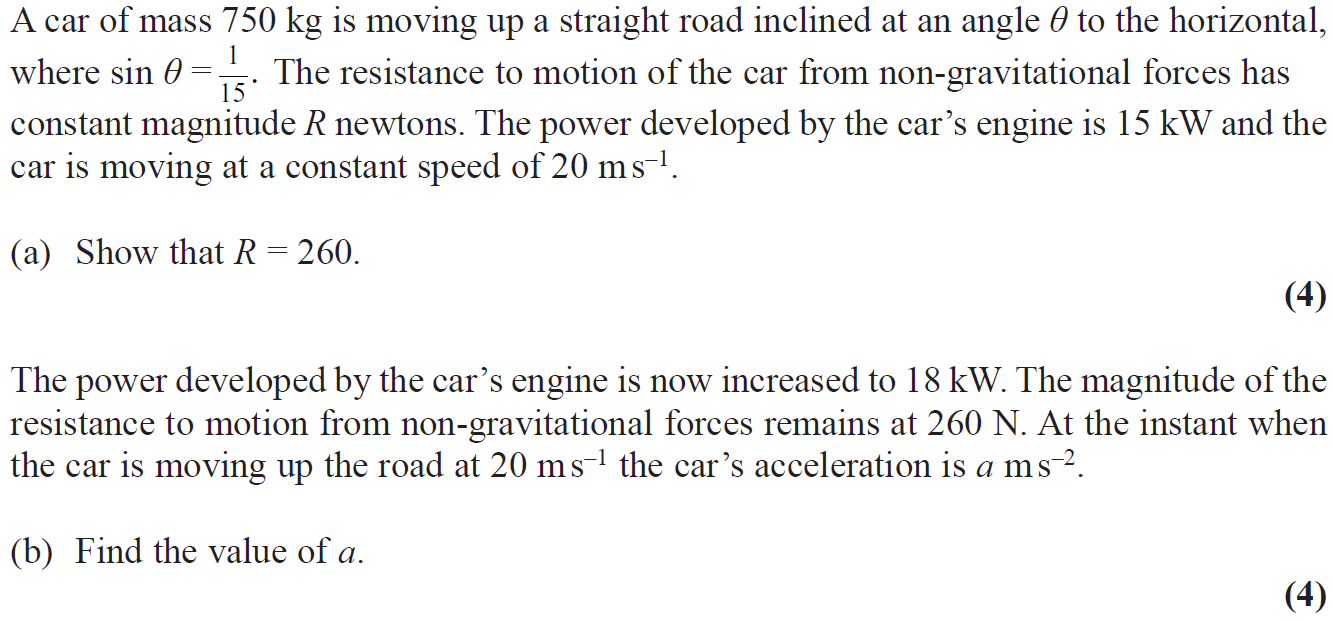 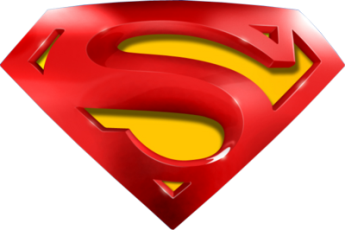 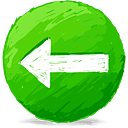 June 2010
A
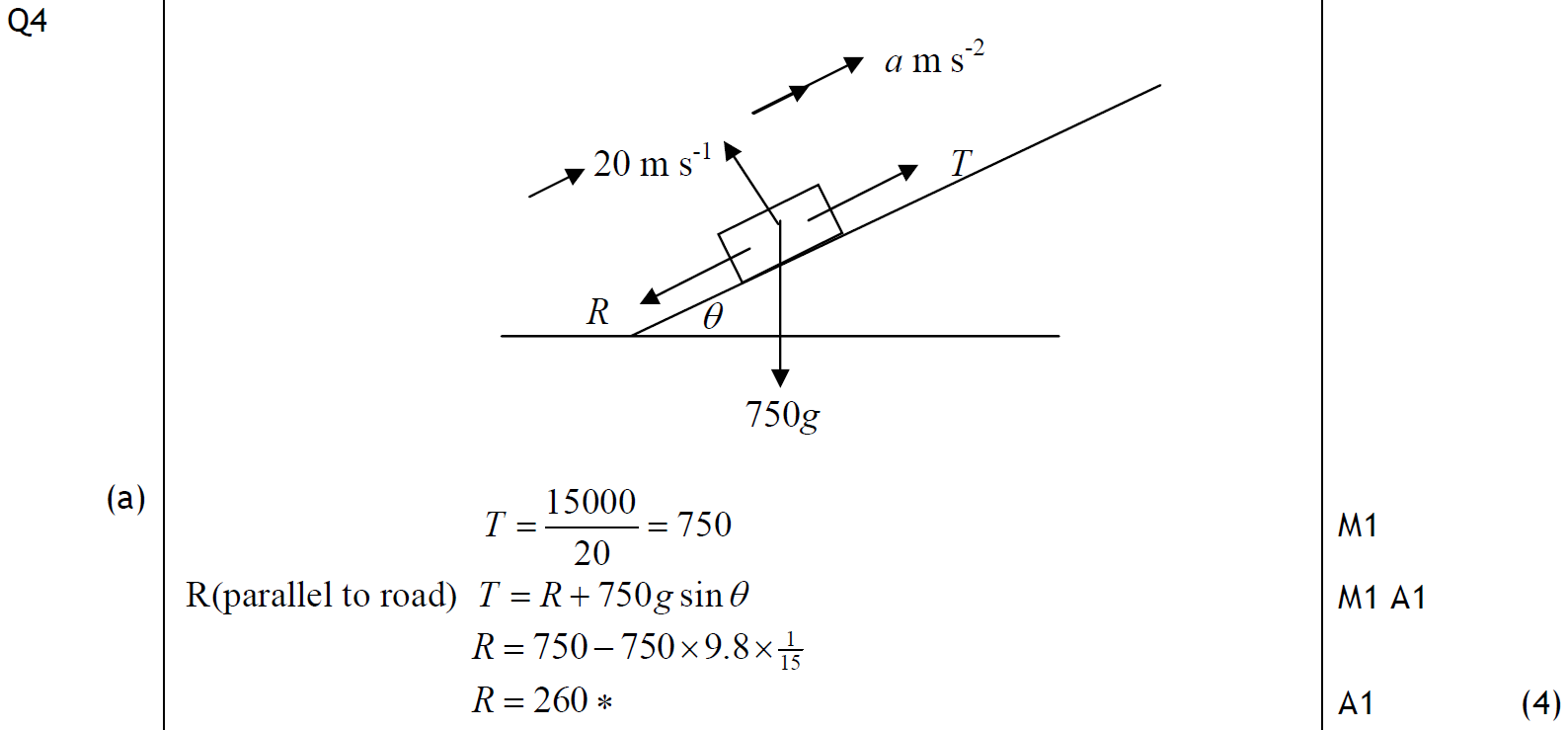 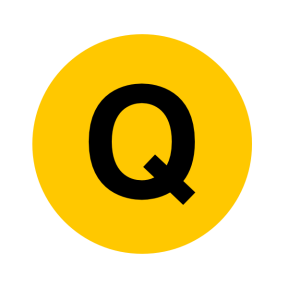 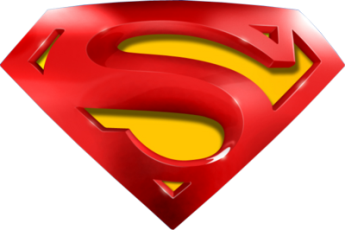 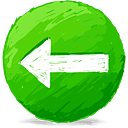 June 2010
B
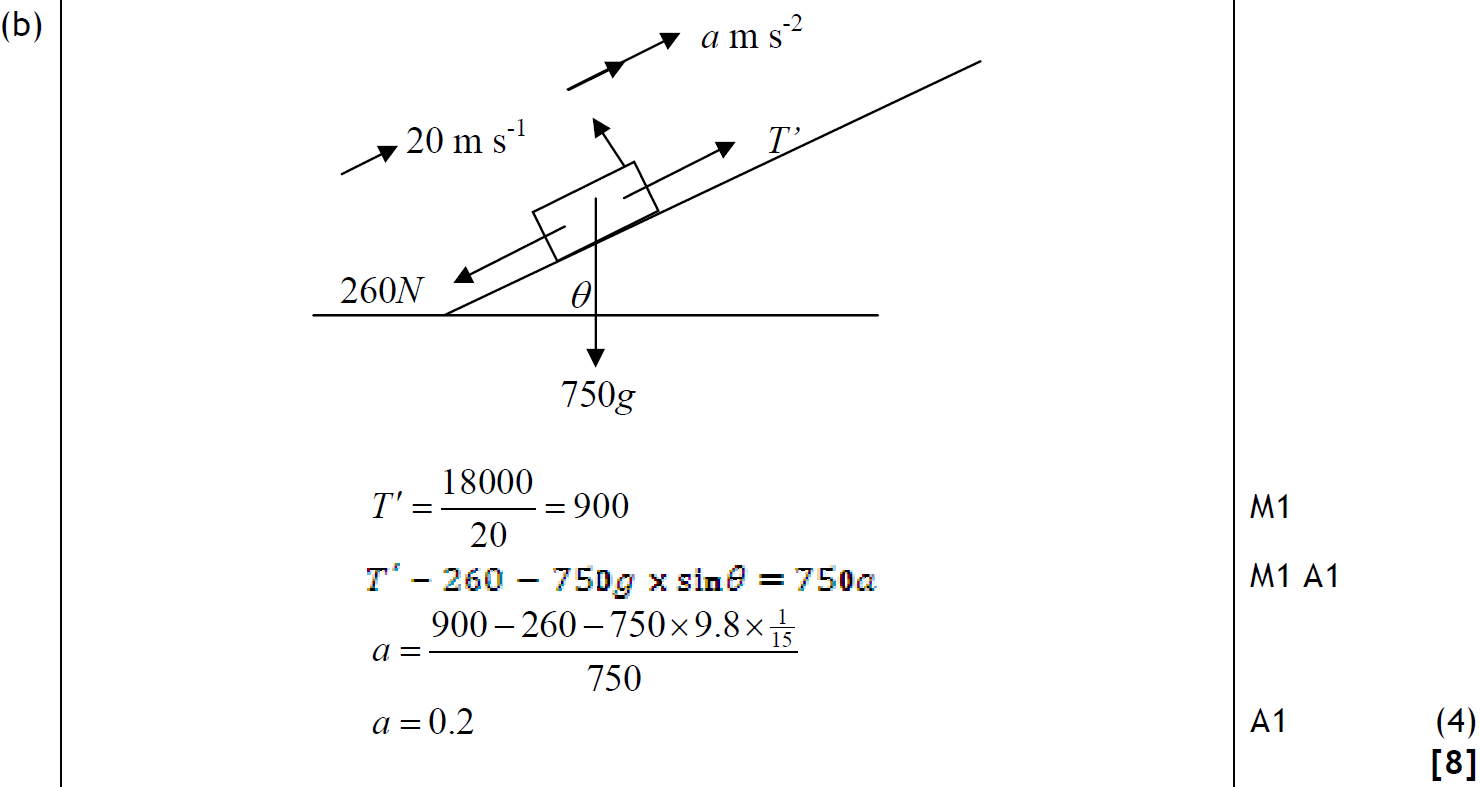 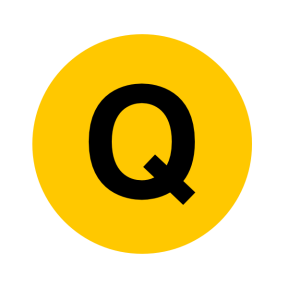 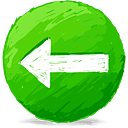 Jan 2011
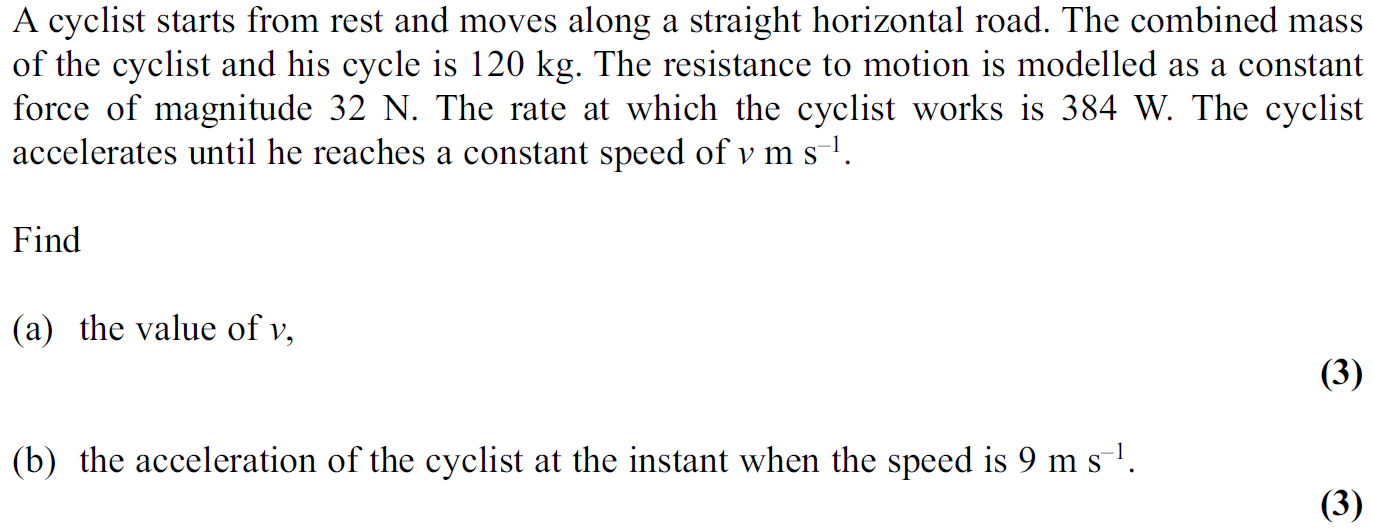 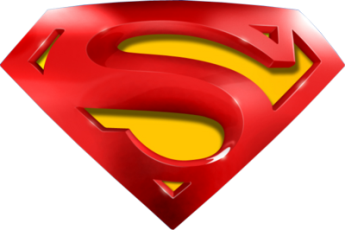 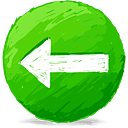 Jan 2011
A
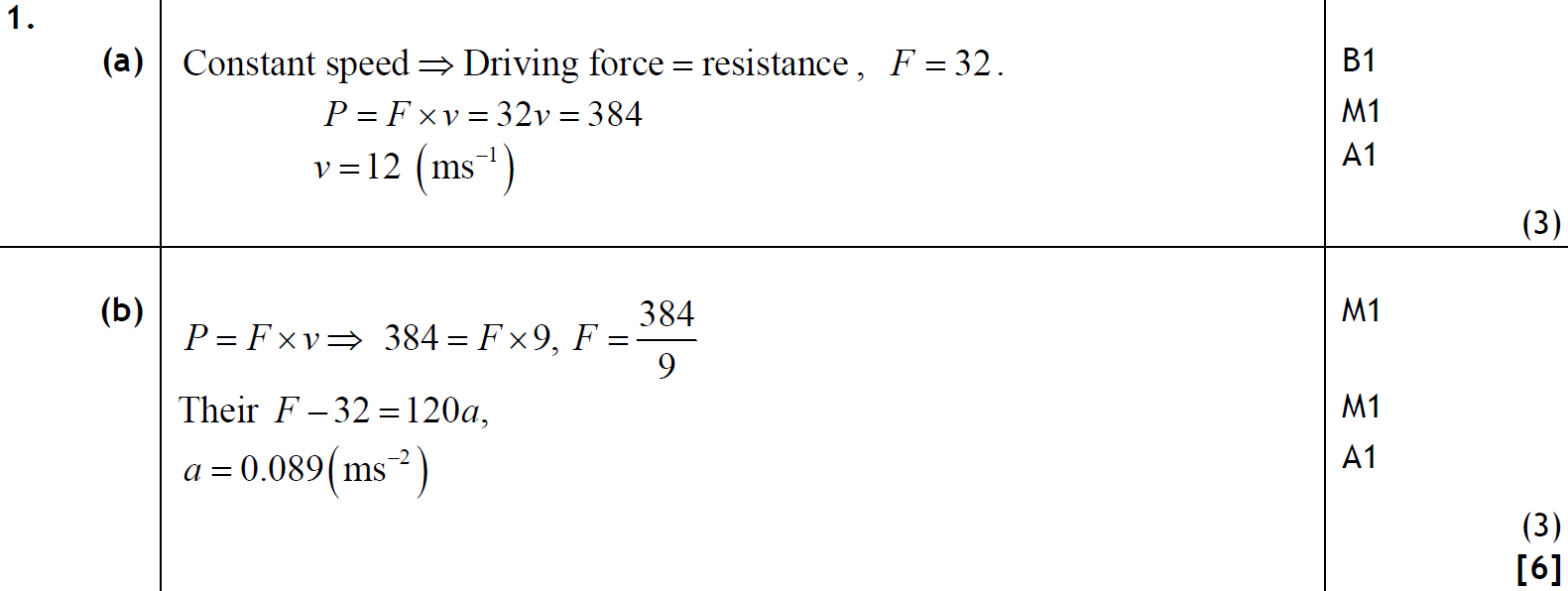 B
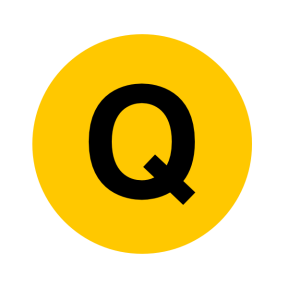 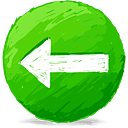 June 2011
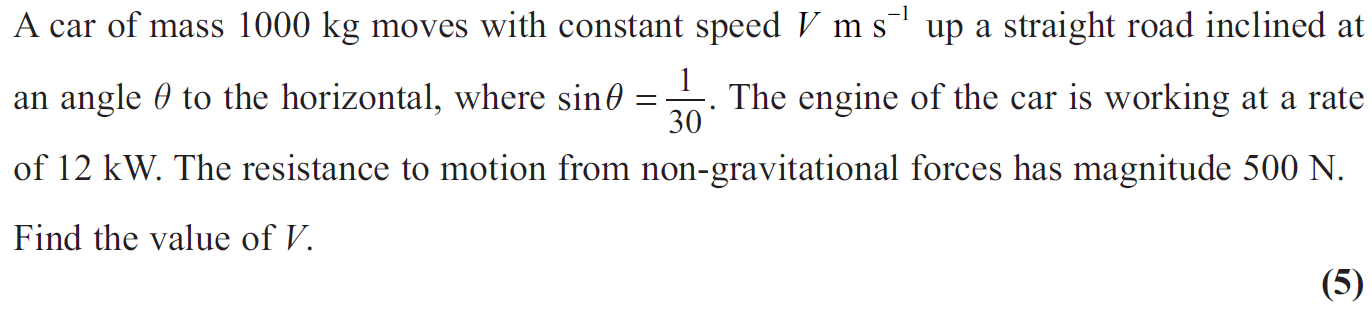 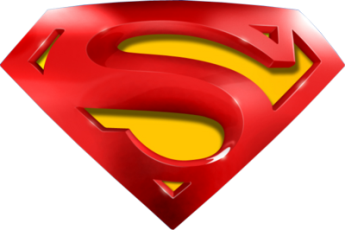 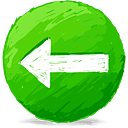 June 2011
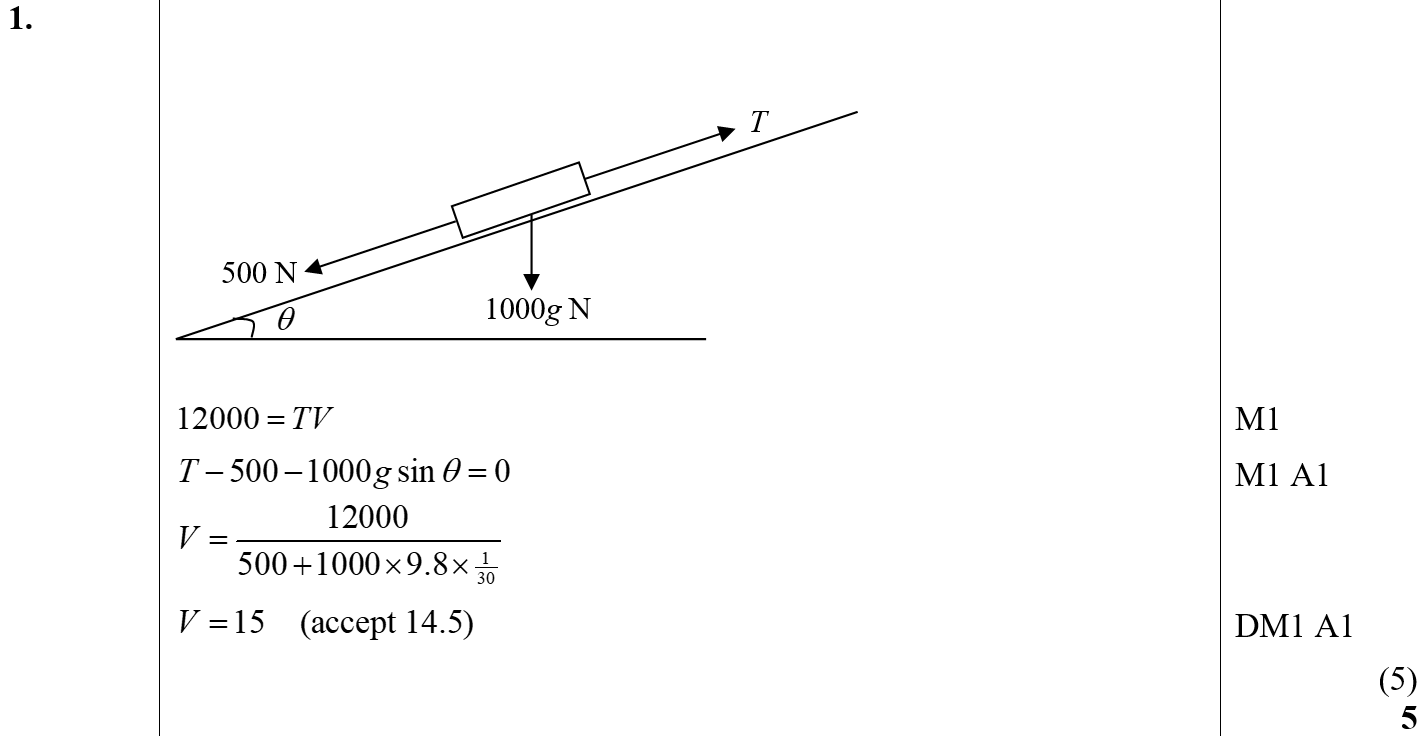 A
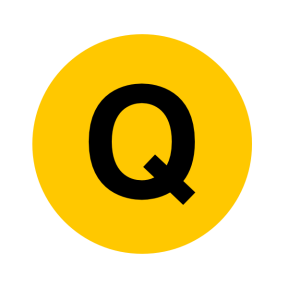 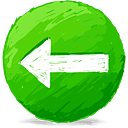 May 2012
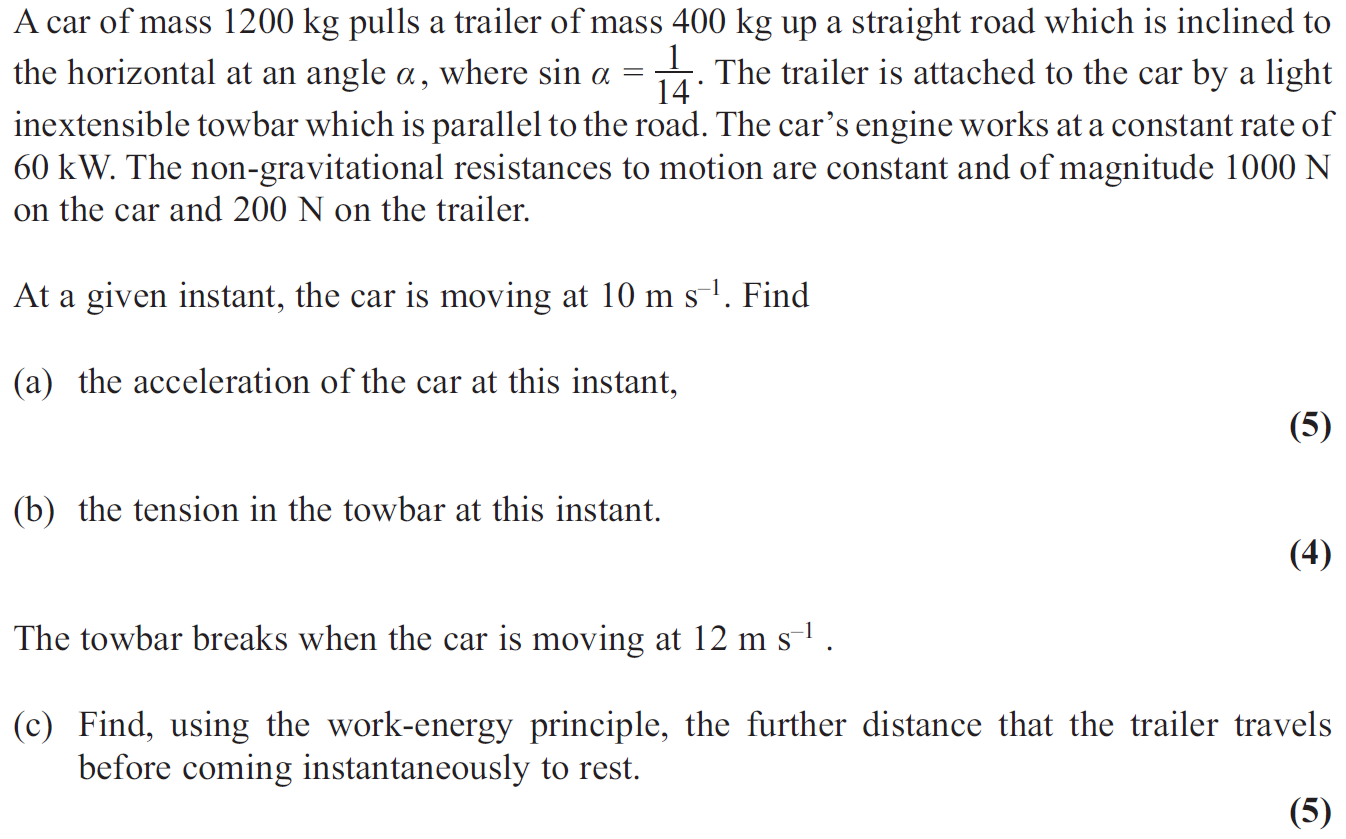 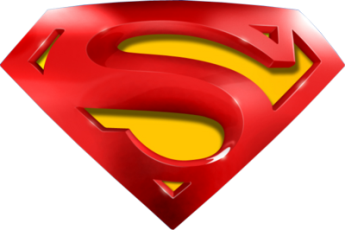 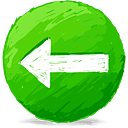 May 2012
A
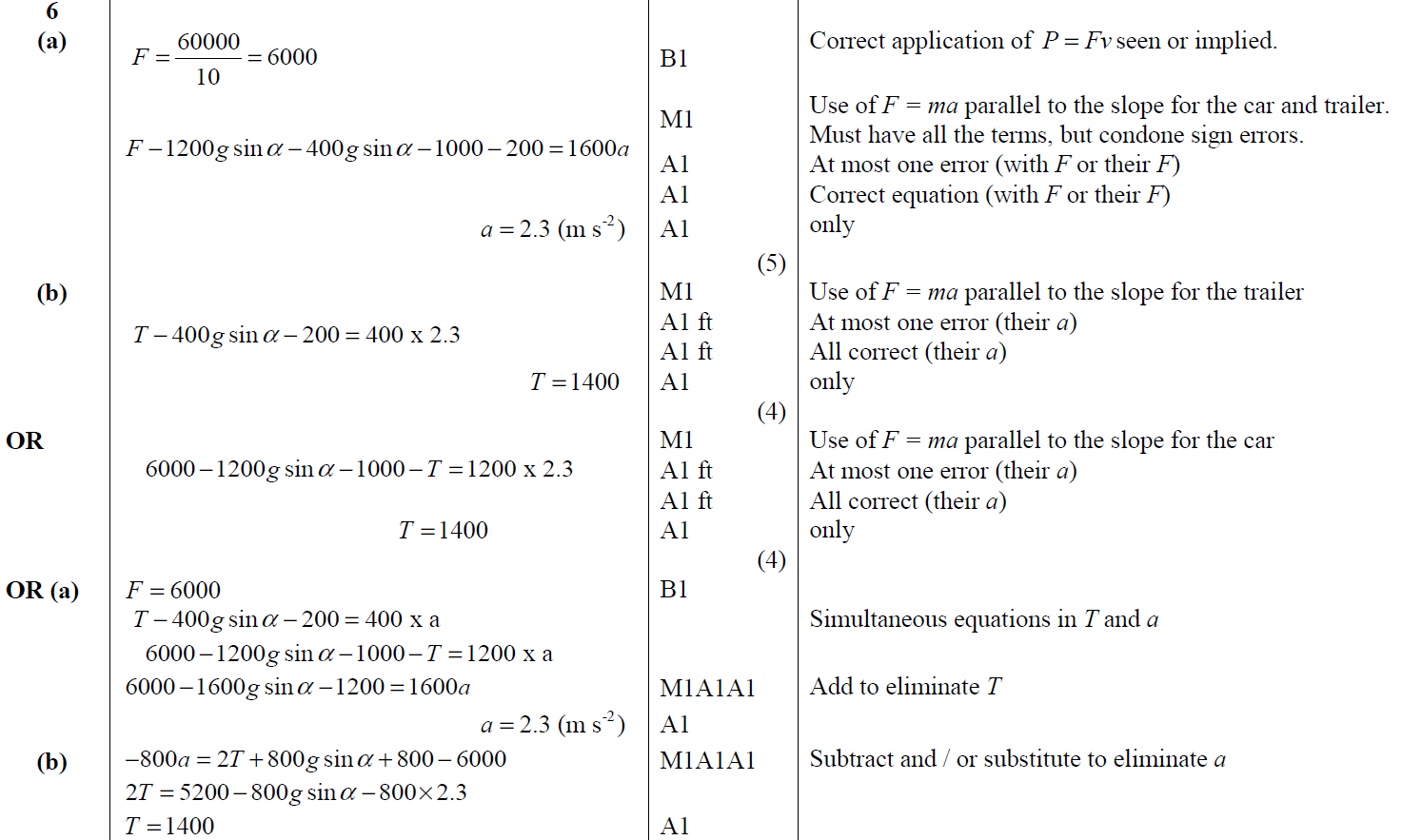 B
A Alternative
B Alternative
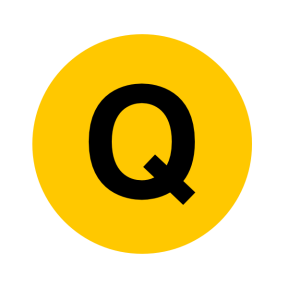 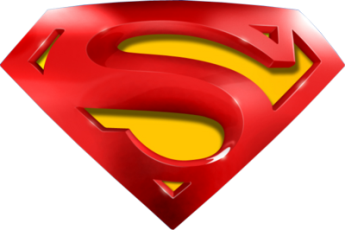 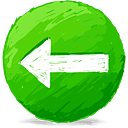 May 2012
C
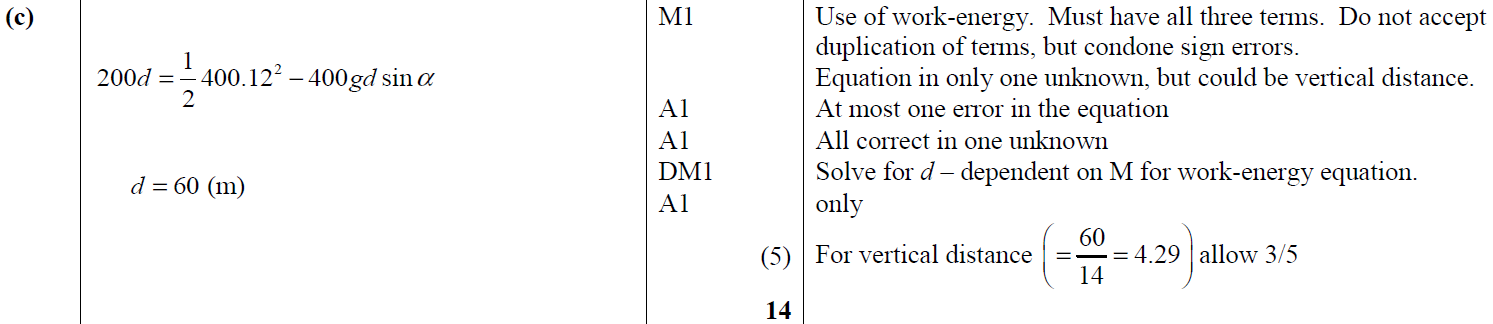 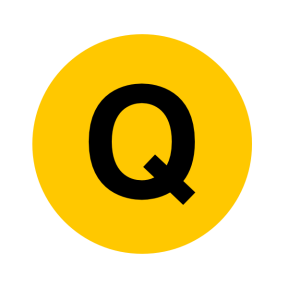 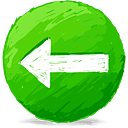 Jan 2013
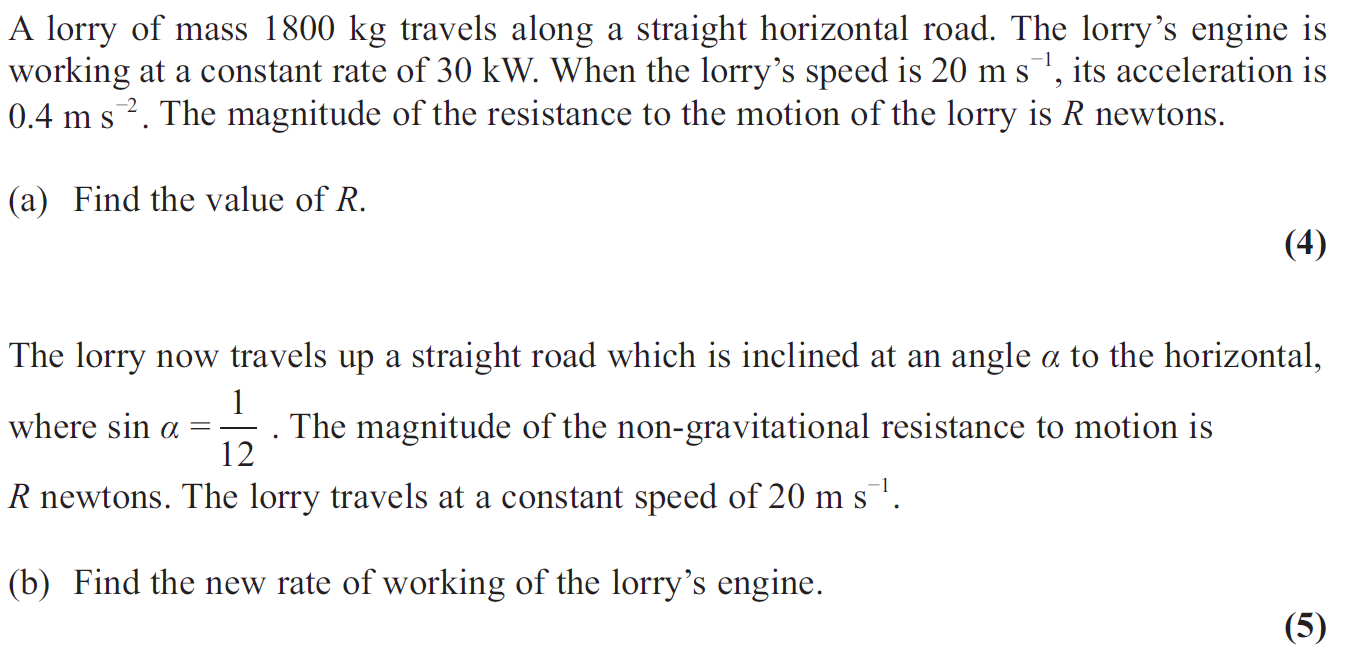 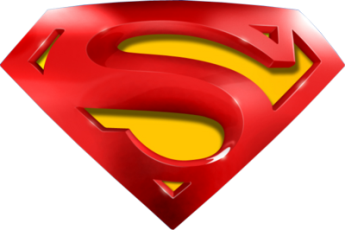 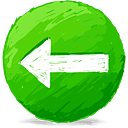 Jan 2013
A
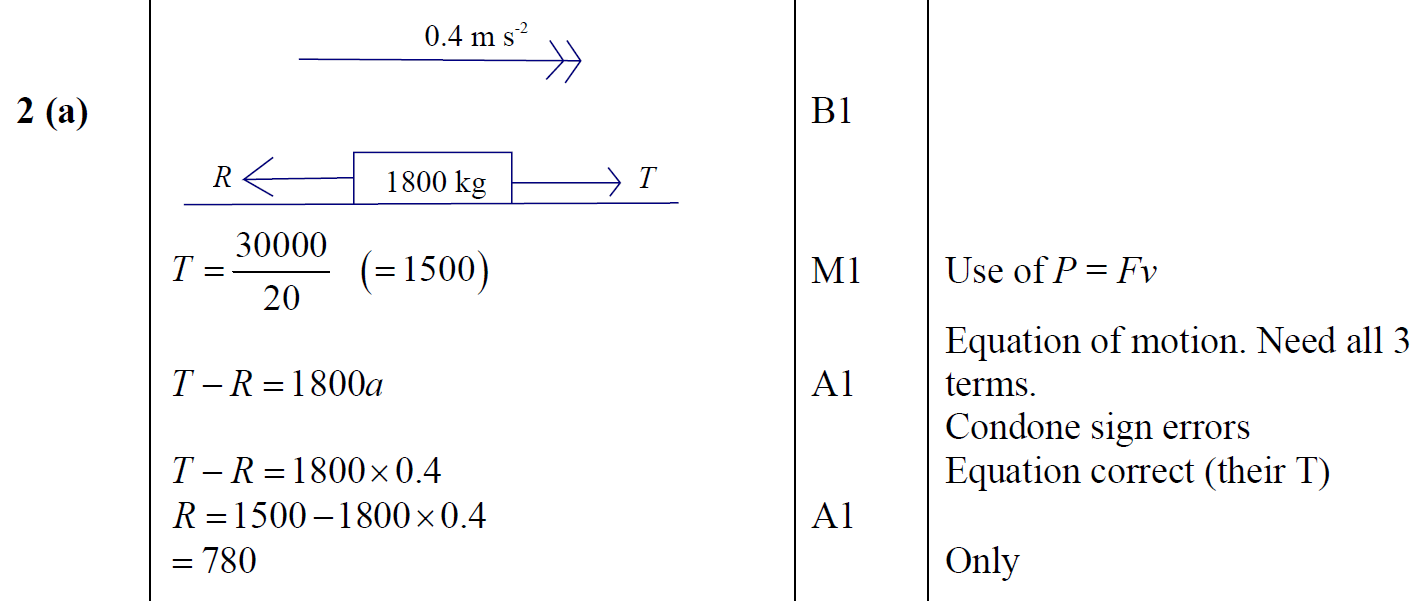 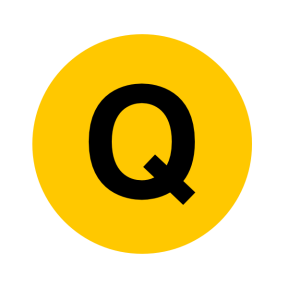 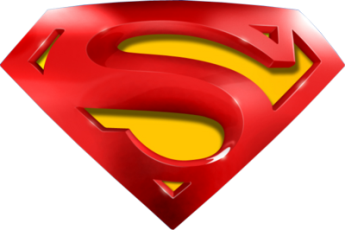 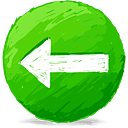 Jan 2013
B
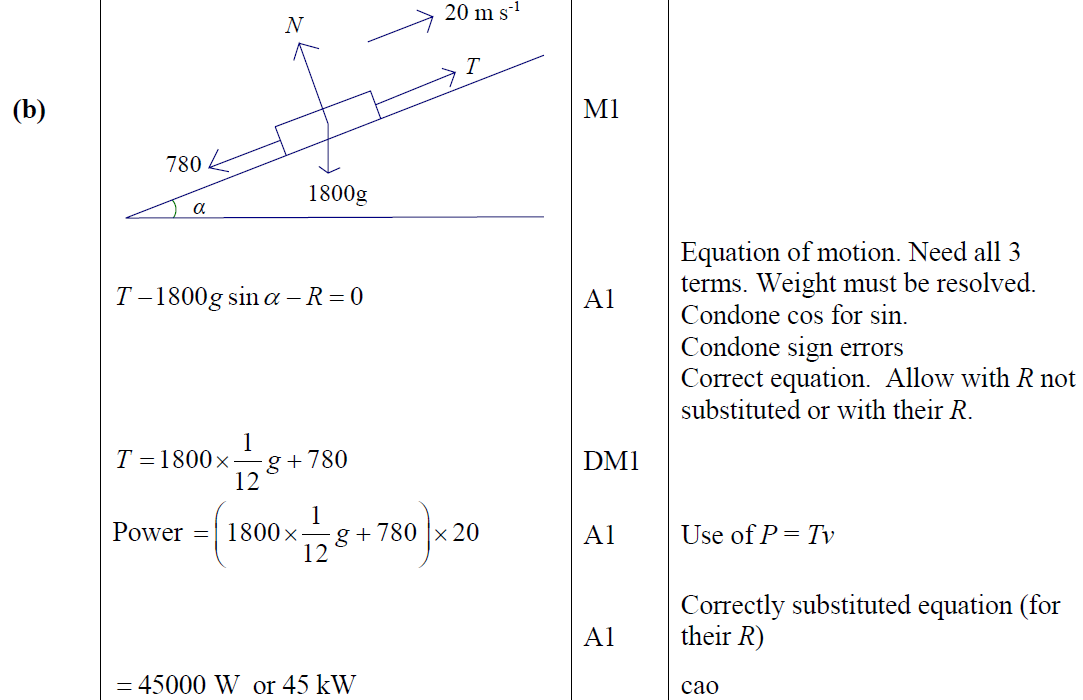 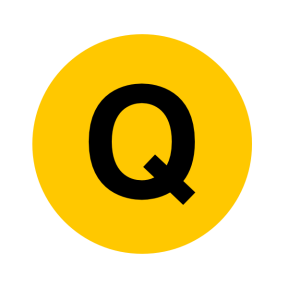 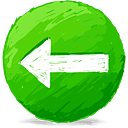 June 2013 (R)
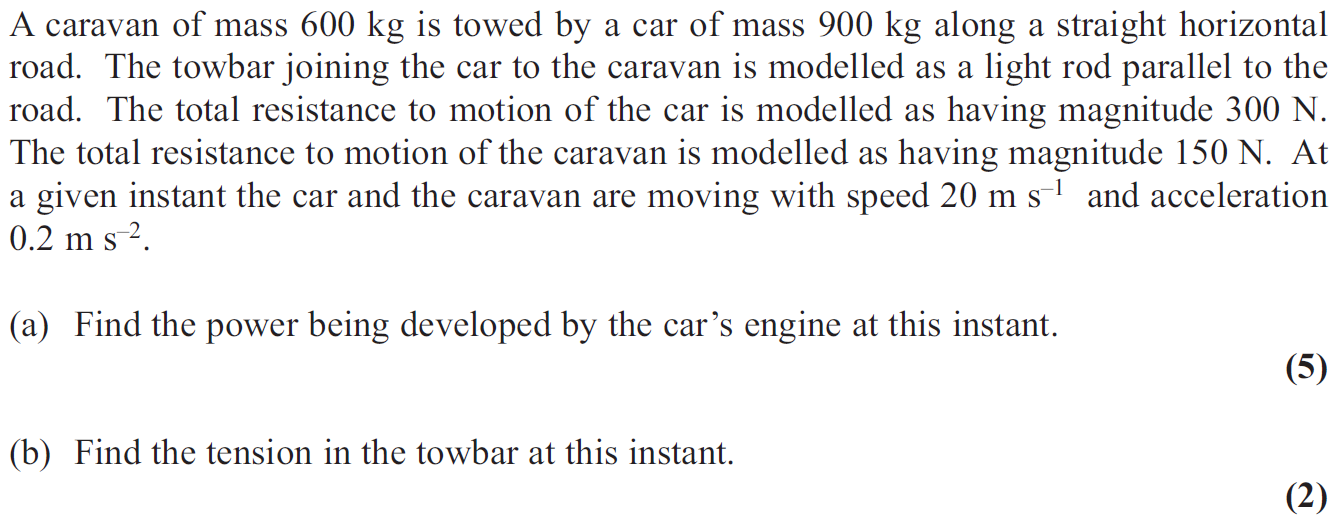 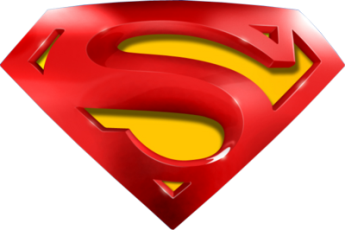 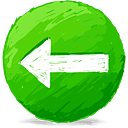 June 2013 (R)
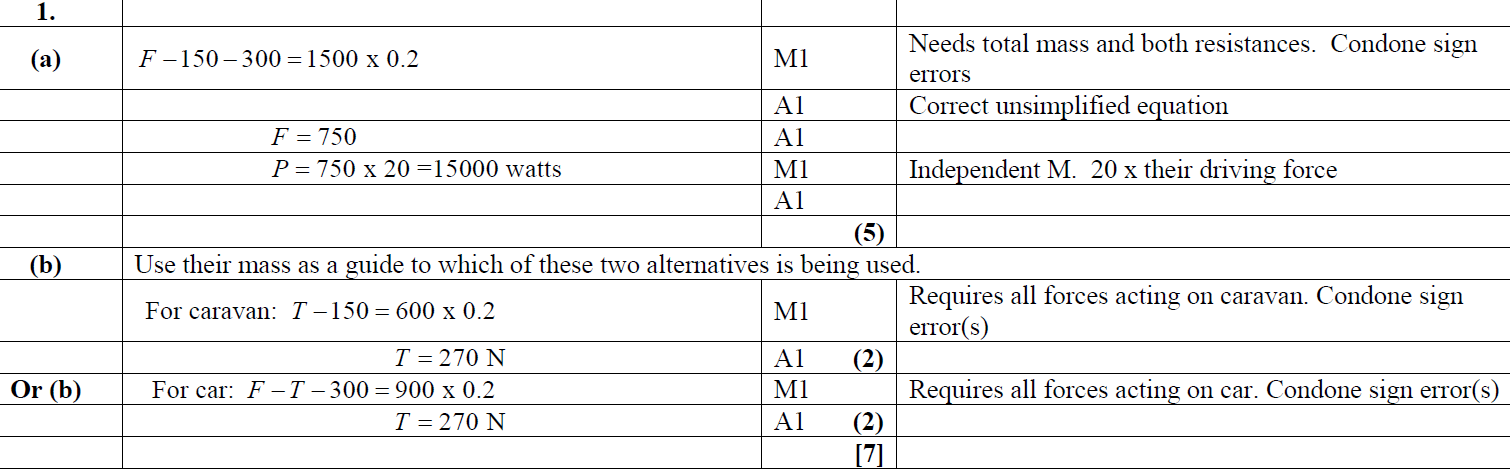 A
B
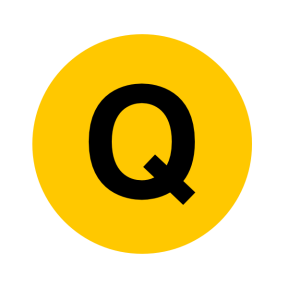 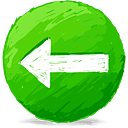 June 2014
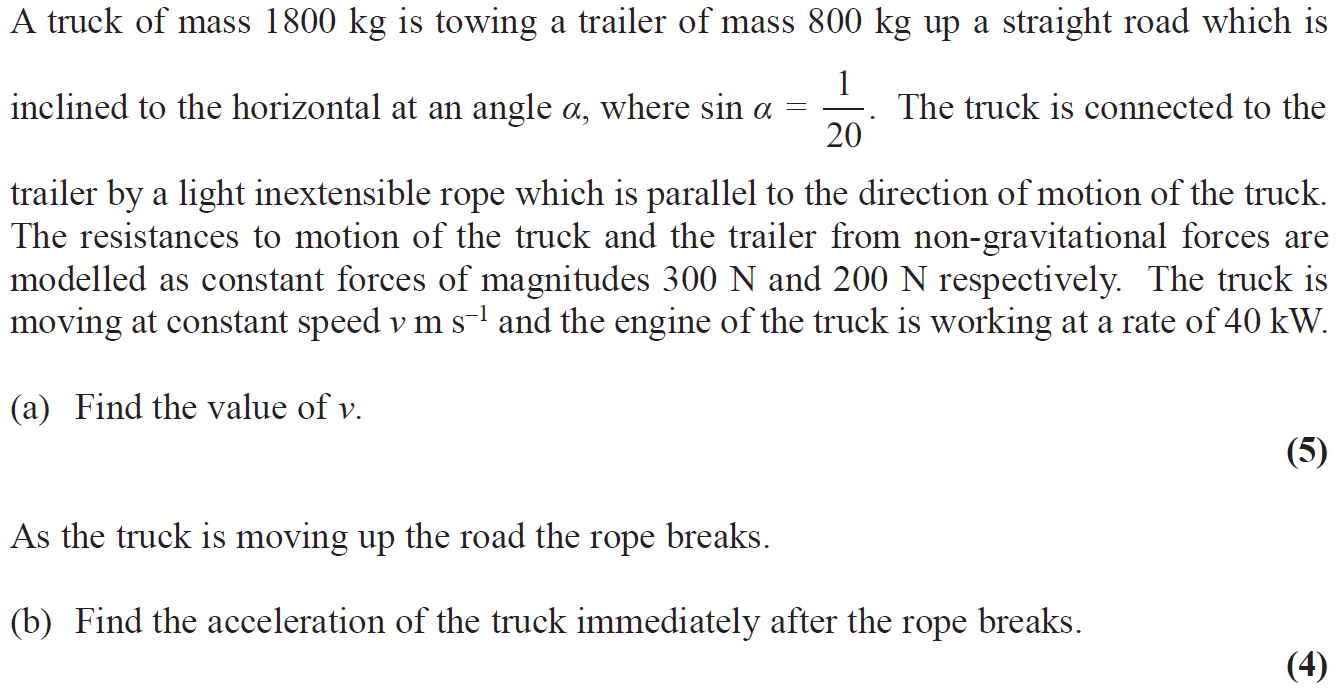 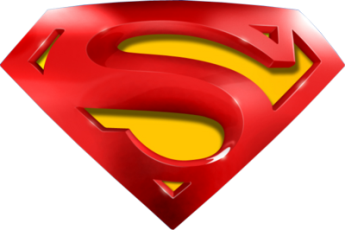 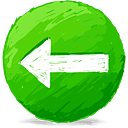 June 2014
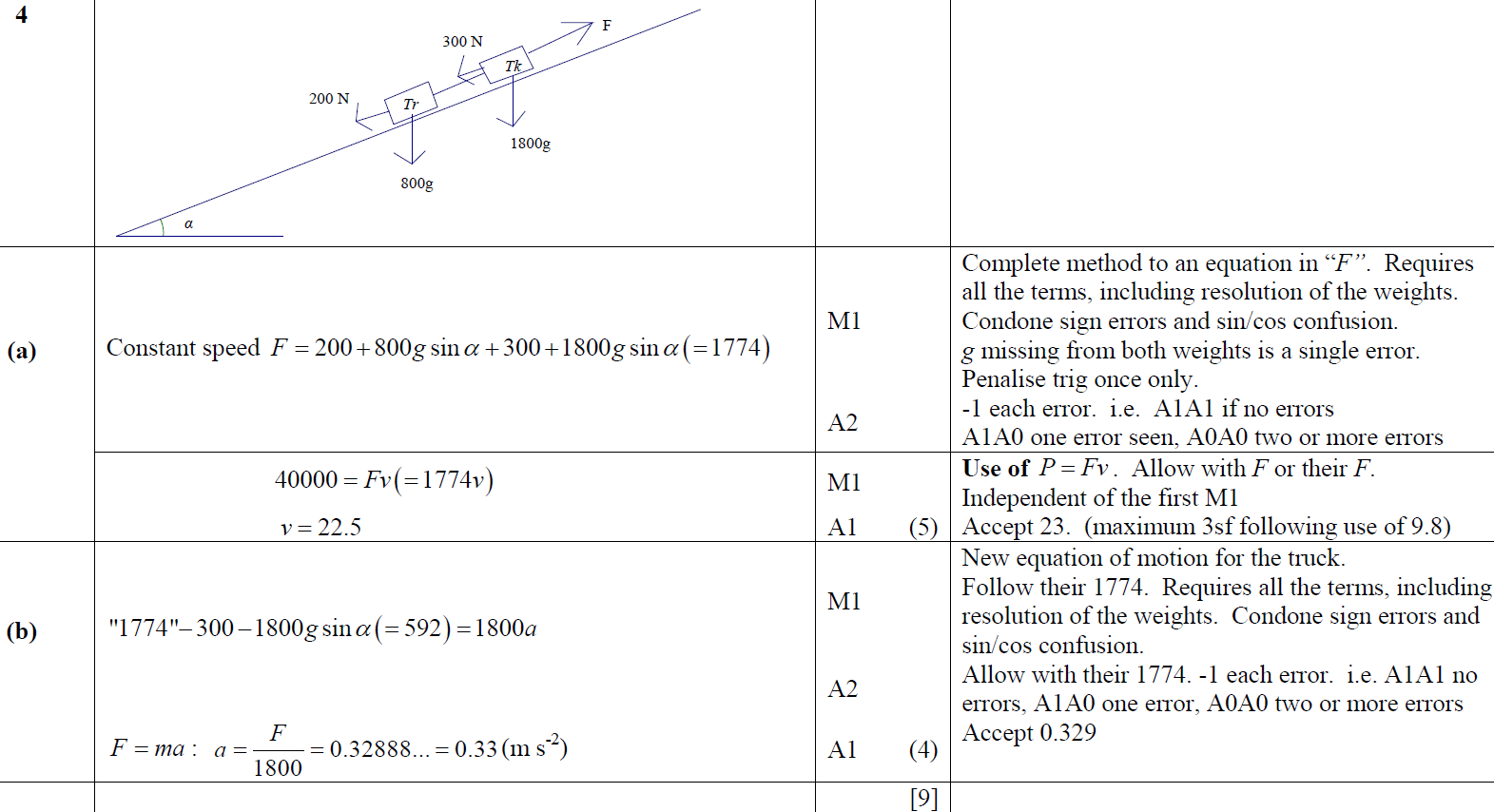 A
B
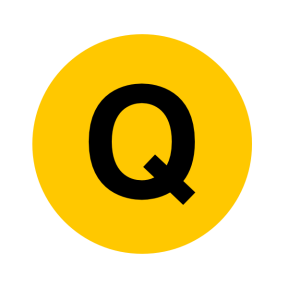 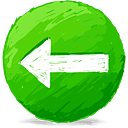 June 2014 (R)
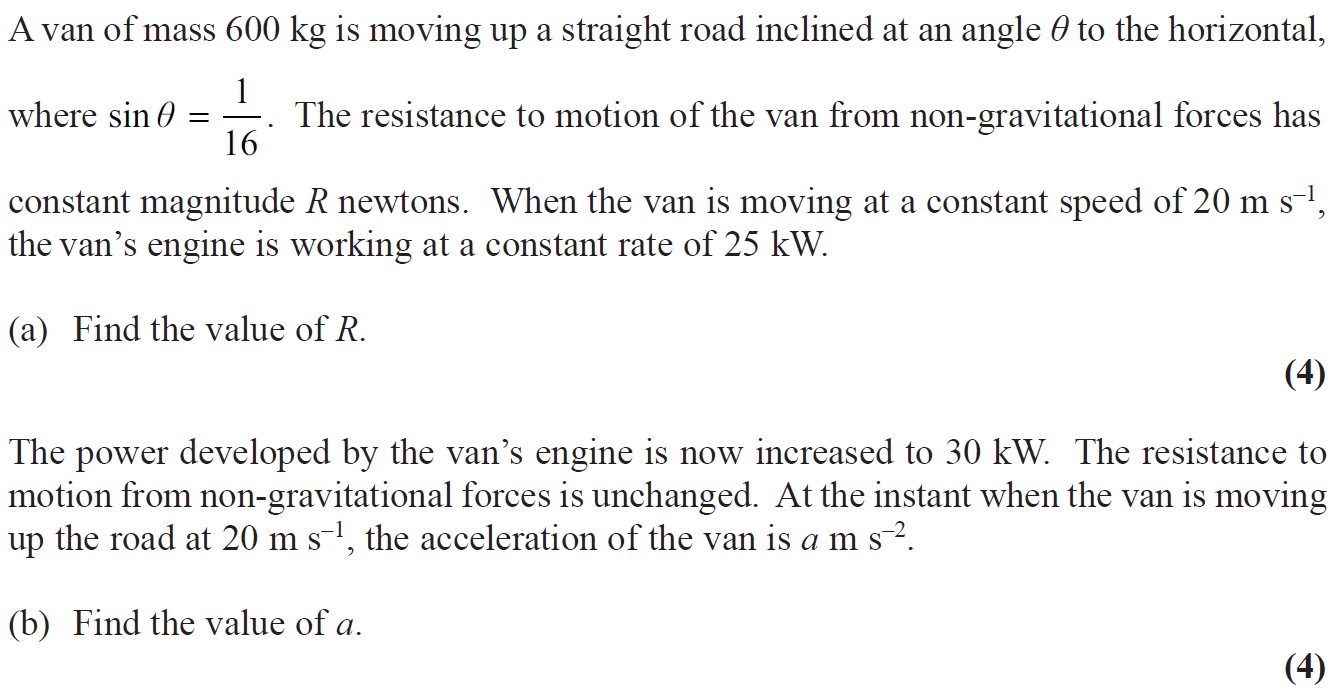 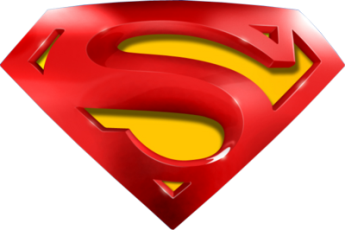 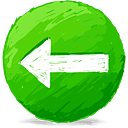 June 2014 (R)
A
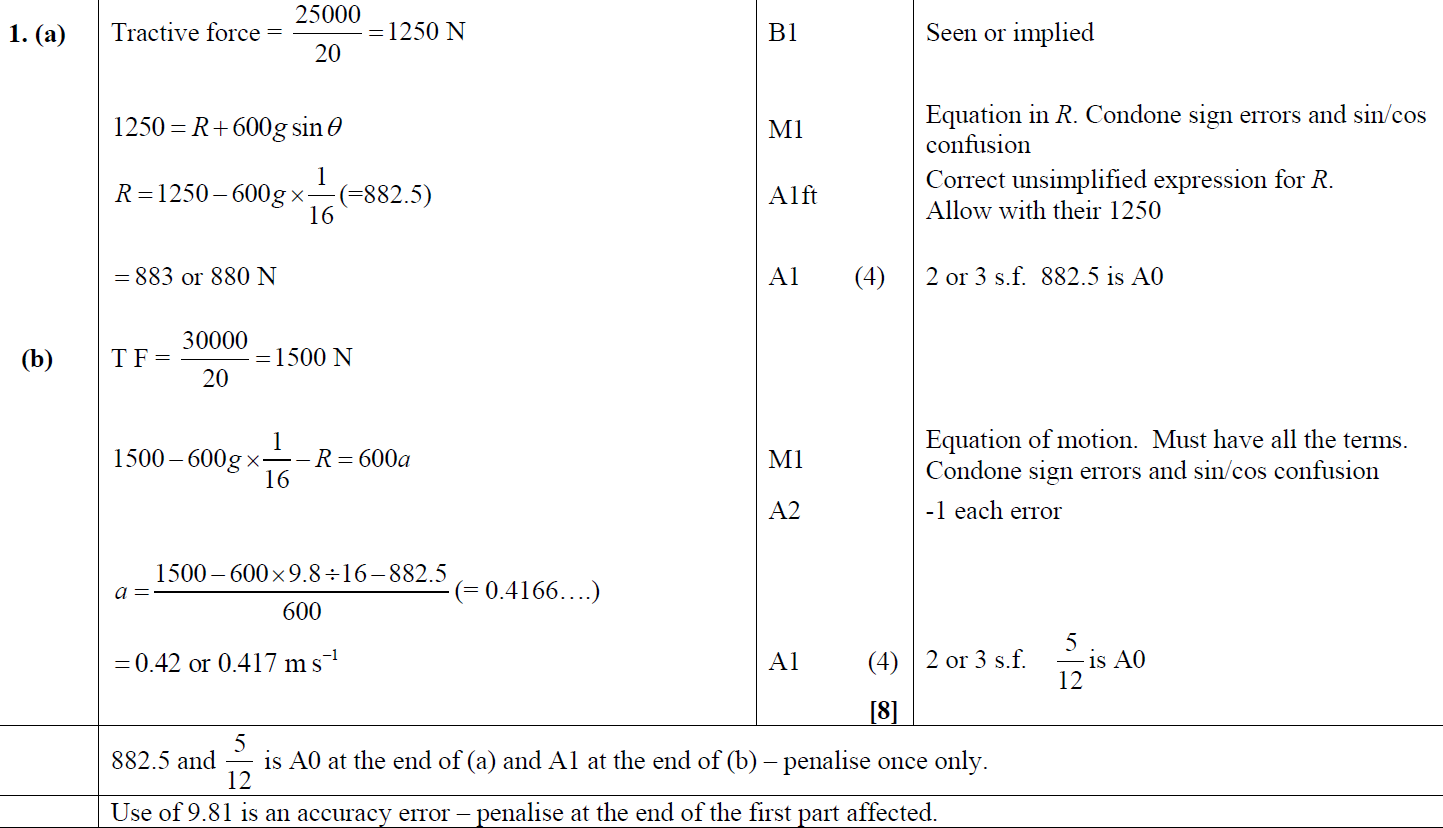 B
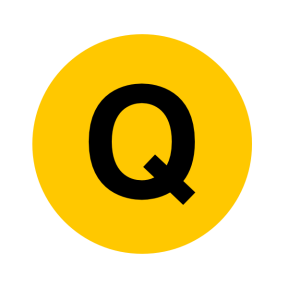 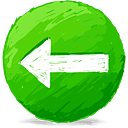 June 2015
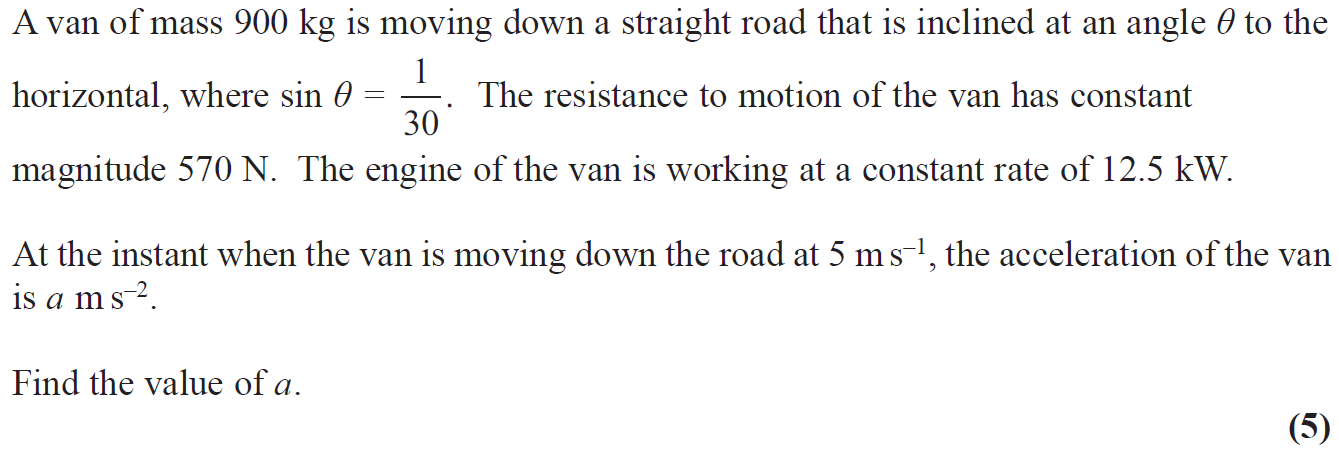 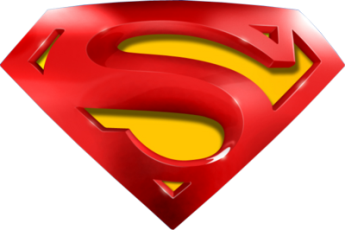 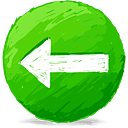 June 2015
A
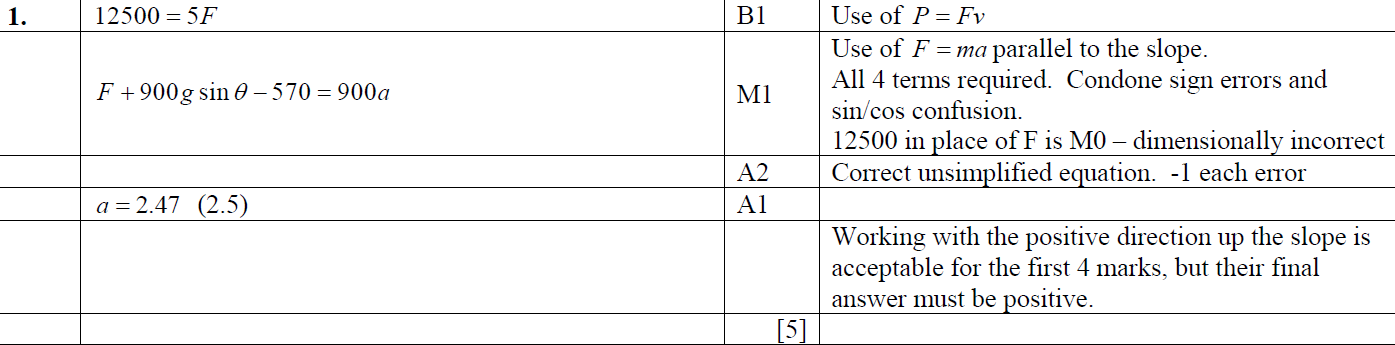 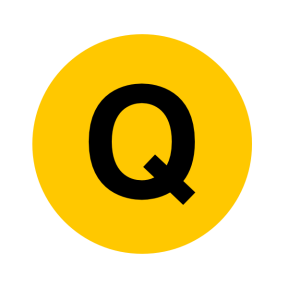 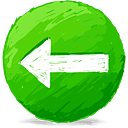 June 2016
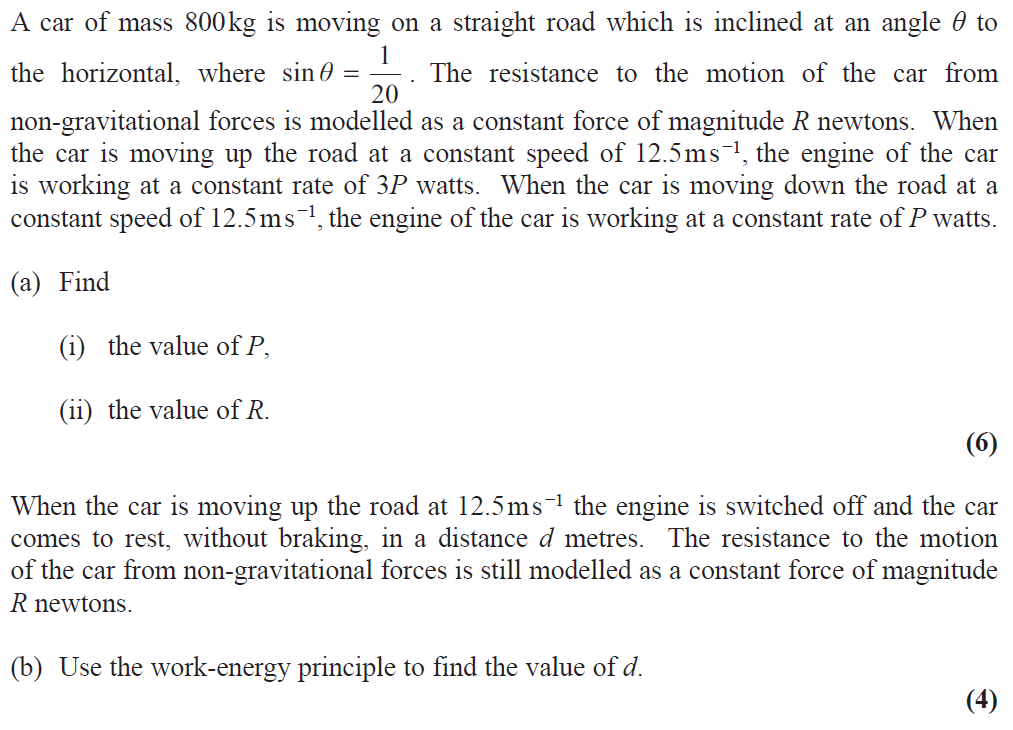 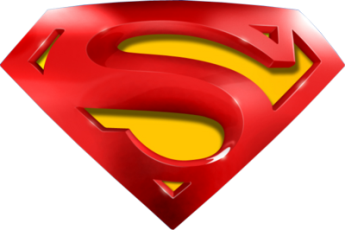 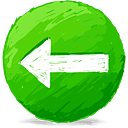 June 2016
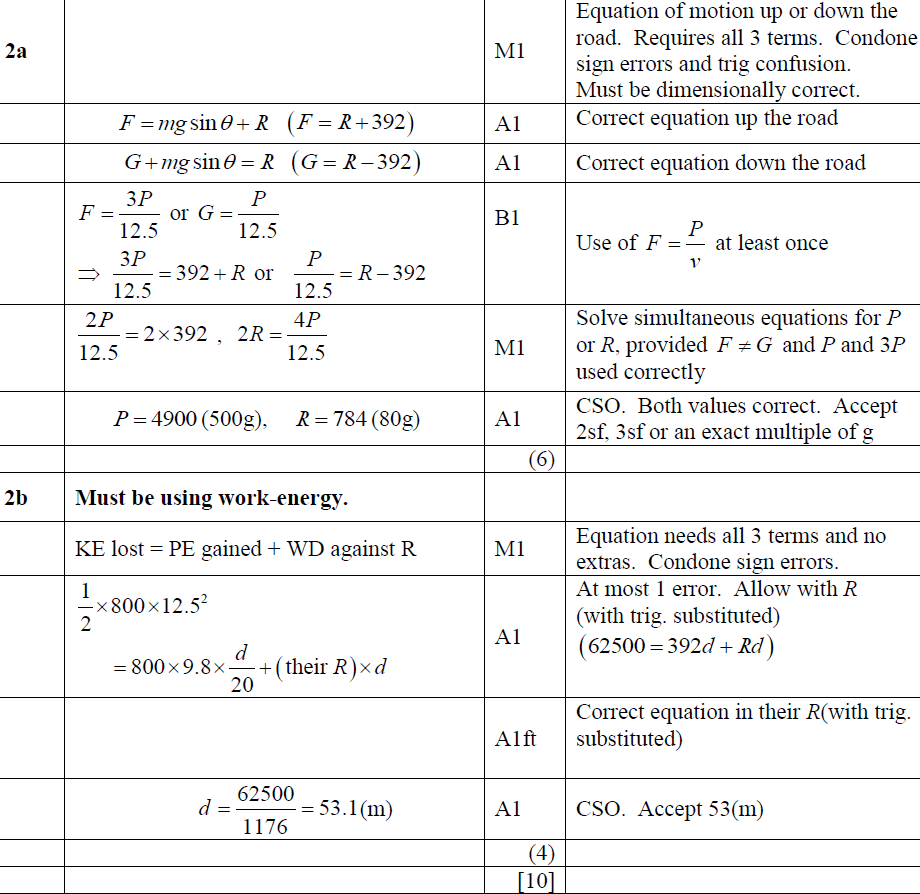 A
B
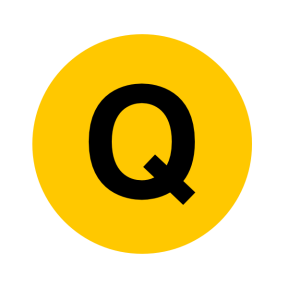 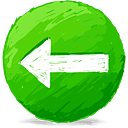 June 2017
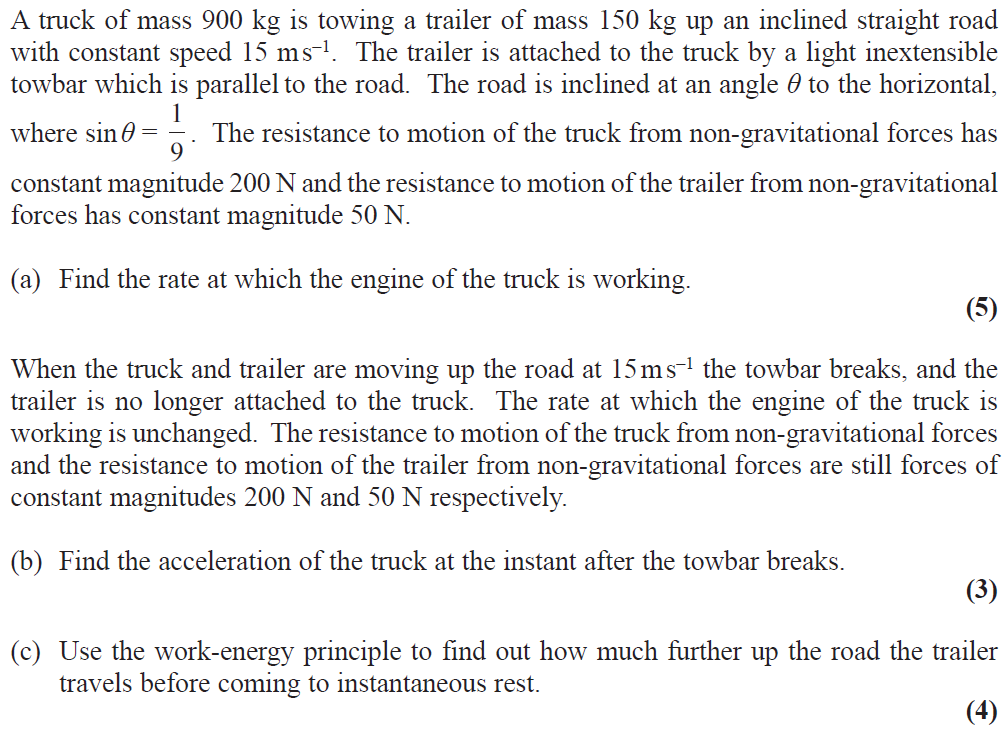 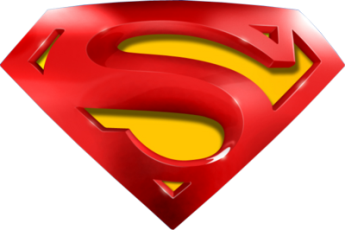 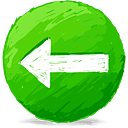 June 2017
A
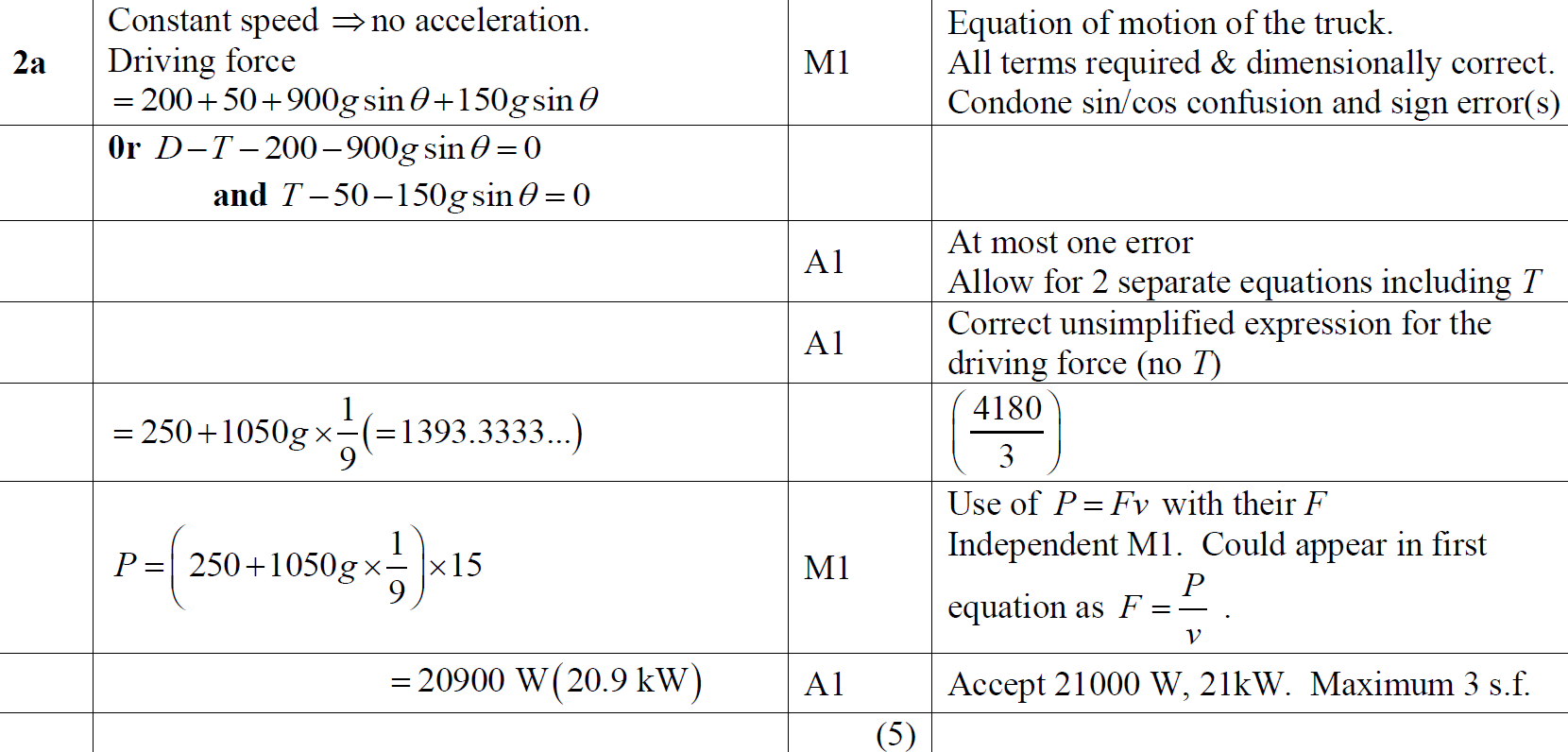 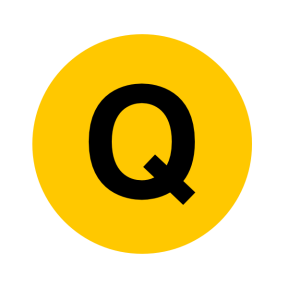 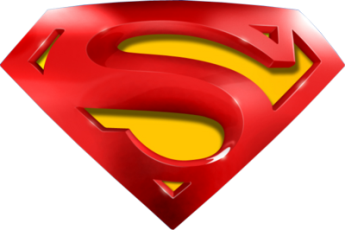 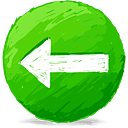 June 2017
B
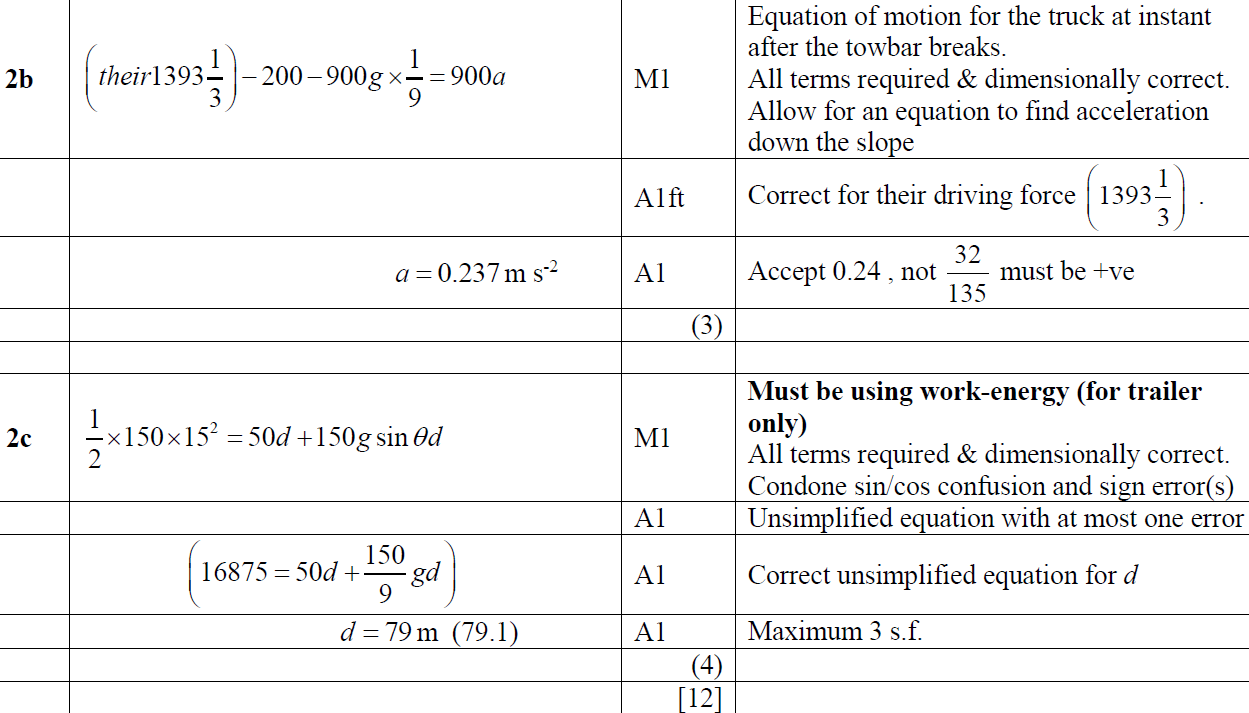 C
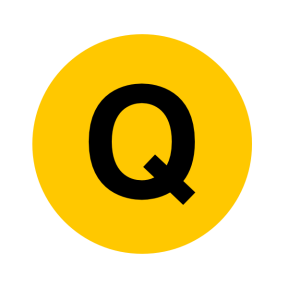 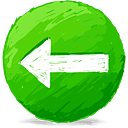 June 2018
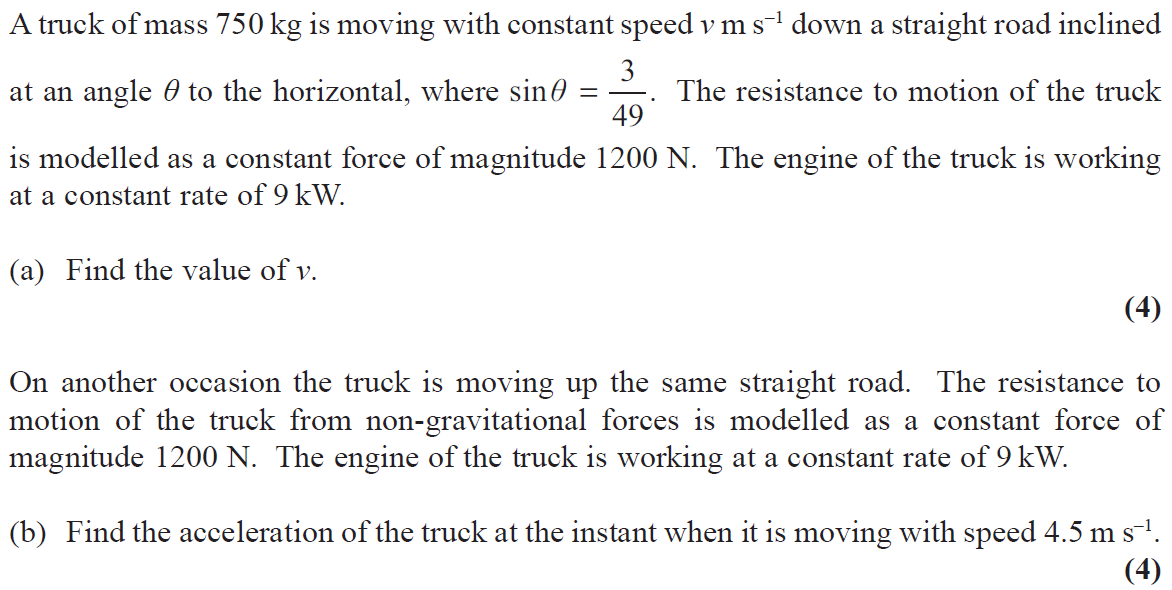 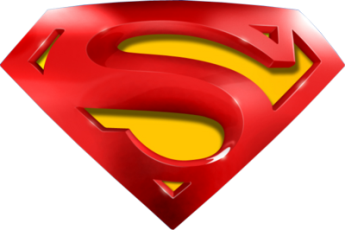 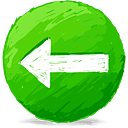 June 2018
A
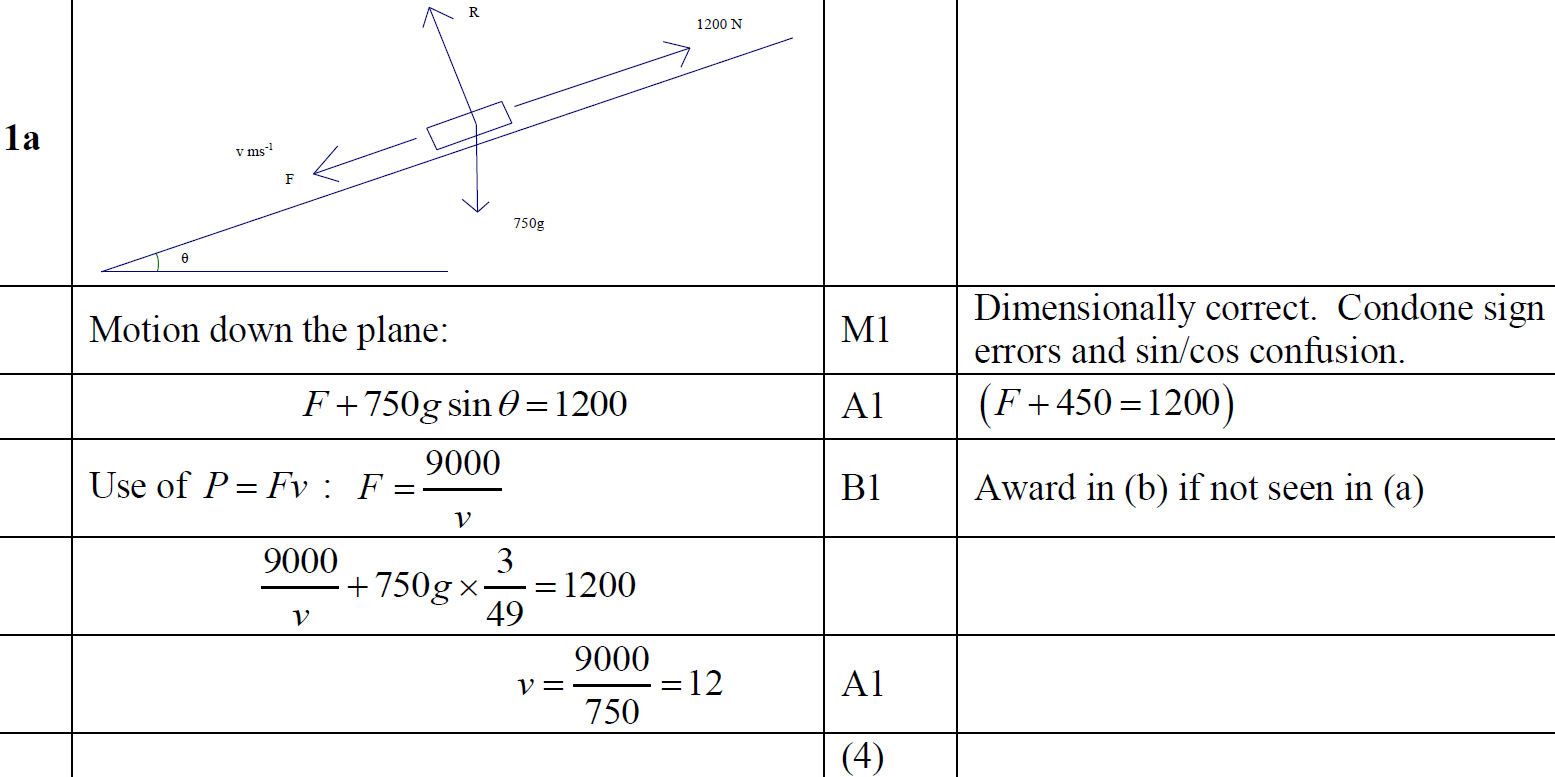 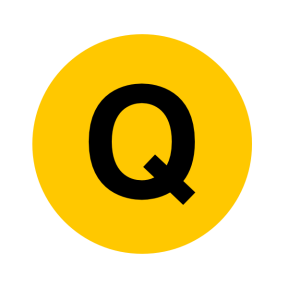 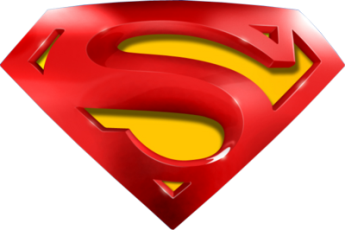 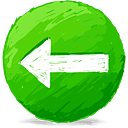 June 2018
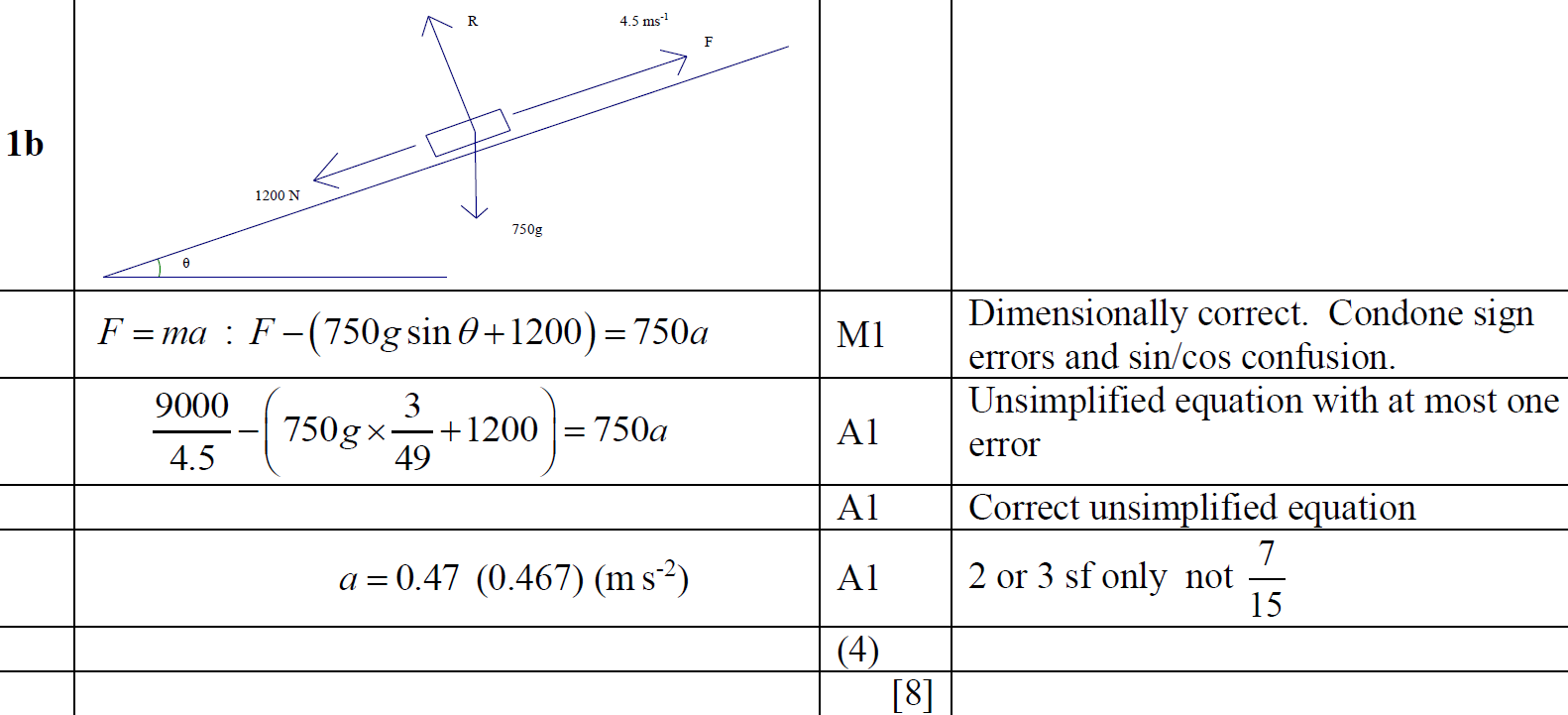 B
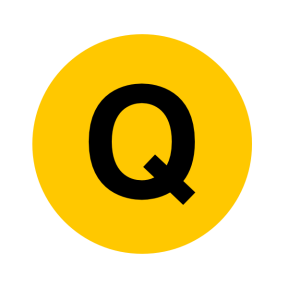 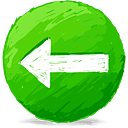 June 2019
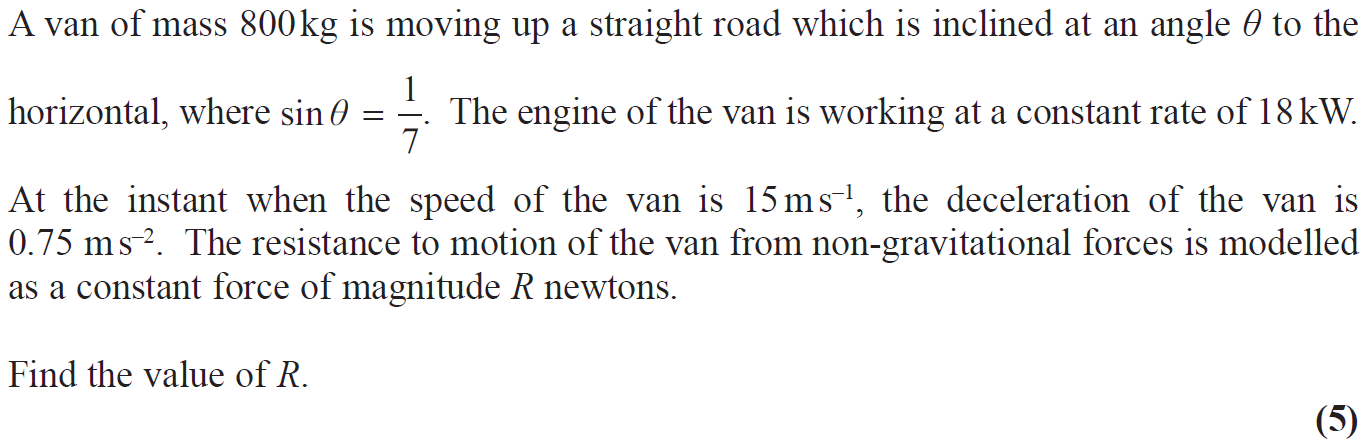 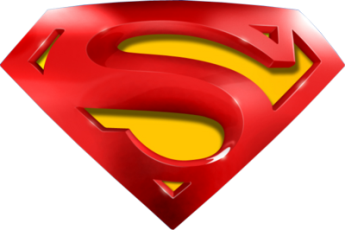 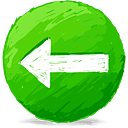 June 2019
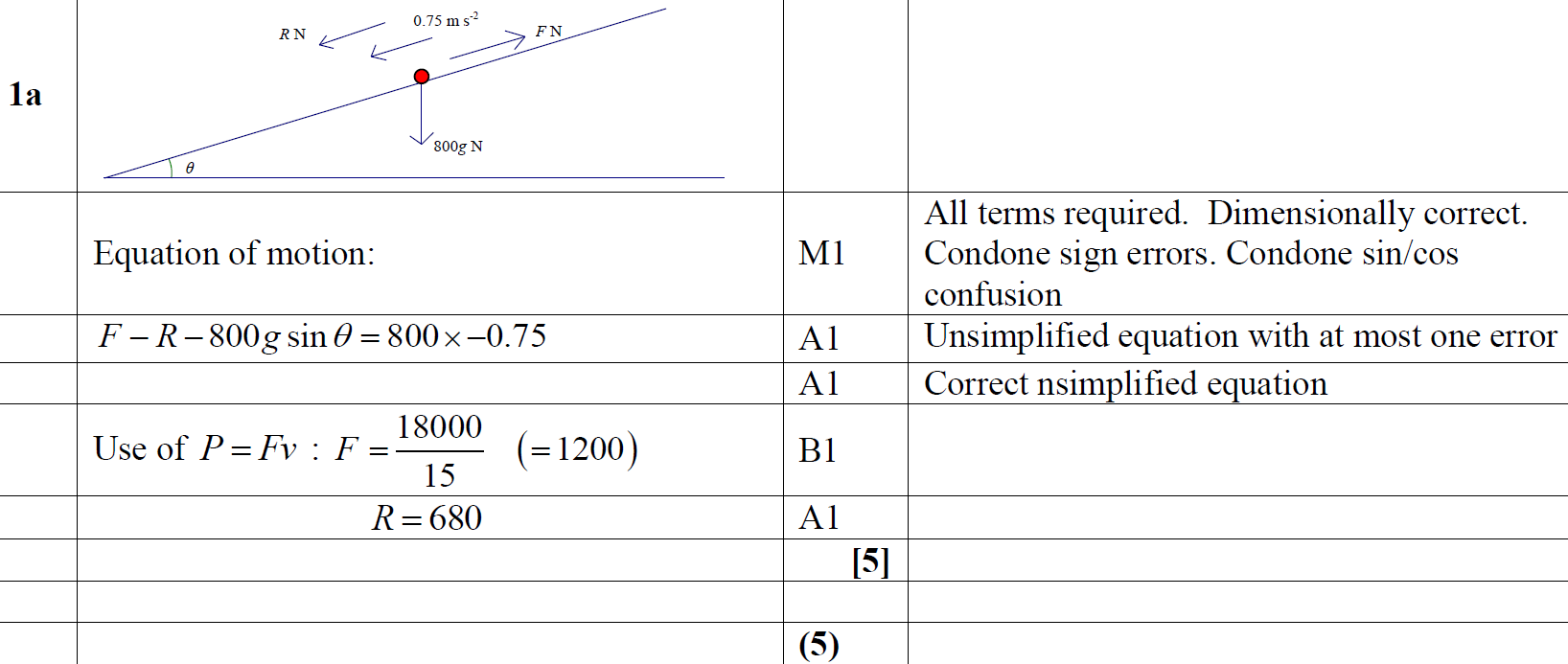 A
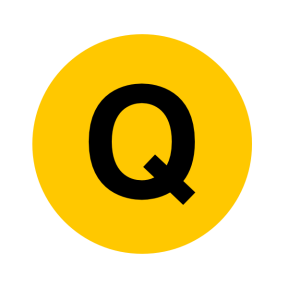 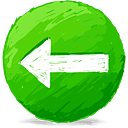